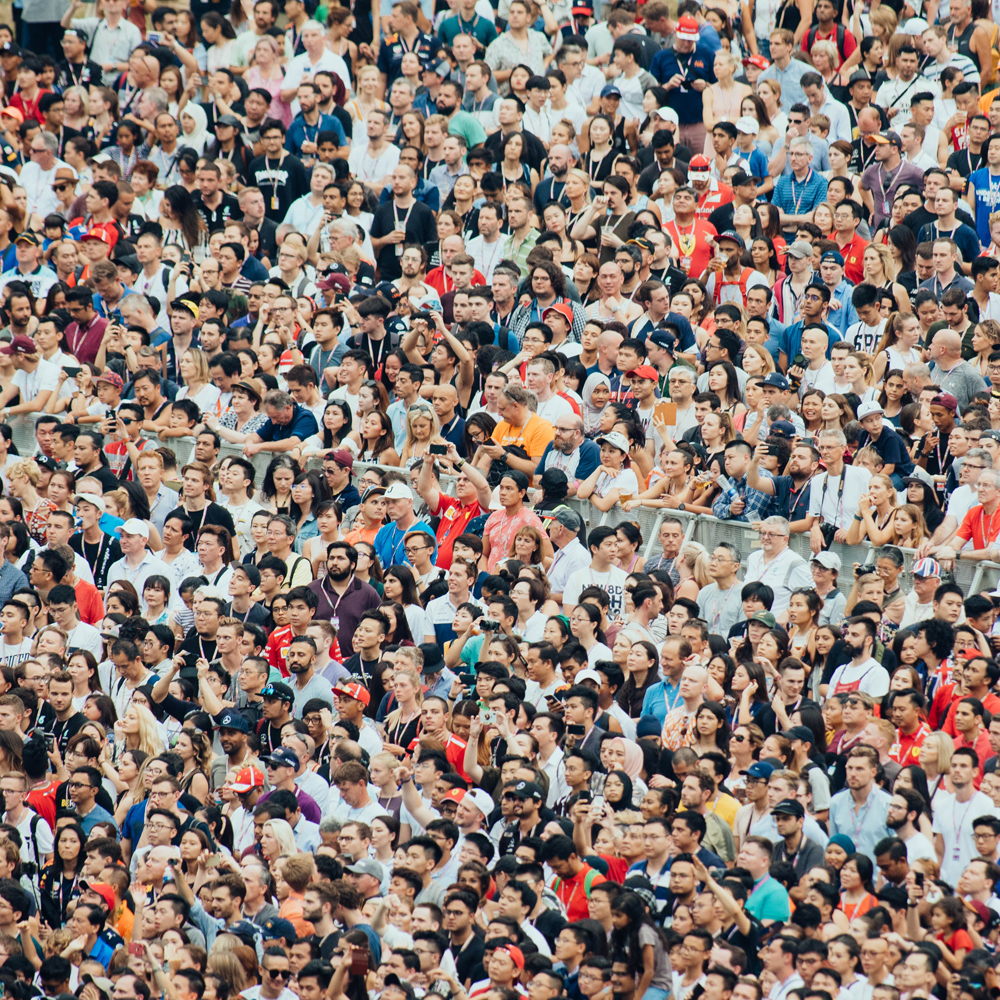 PATIENT JOURNEYwhat it is and why it matters
?
pertussis
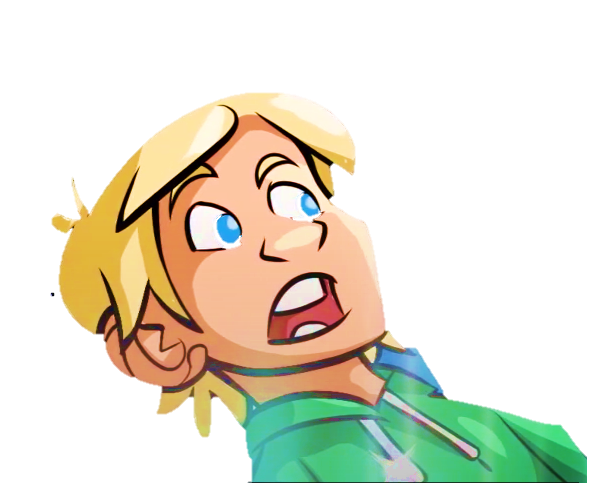 convulsiva
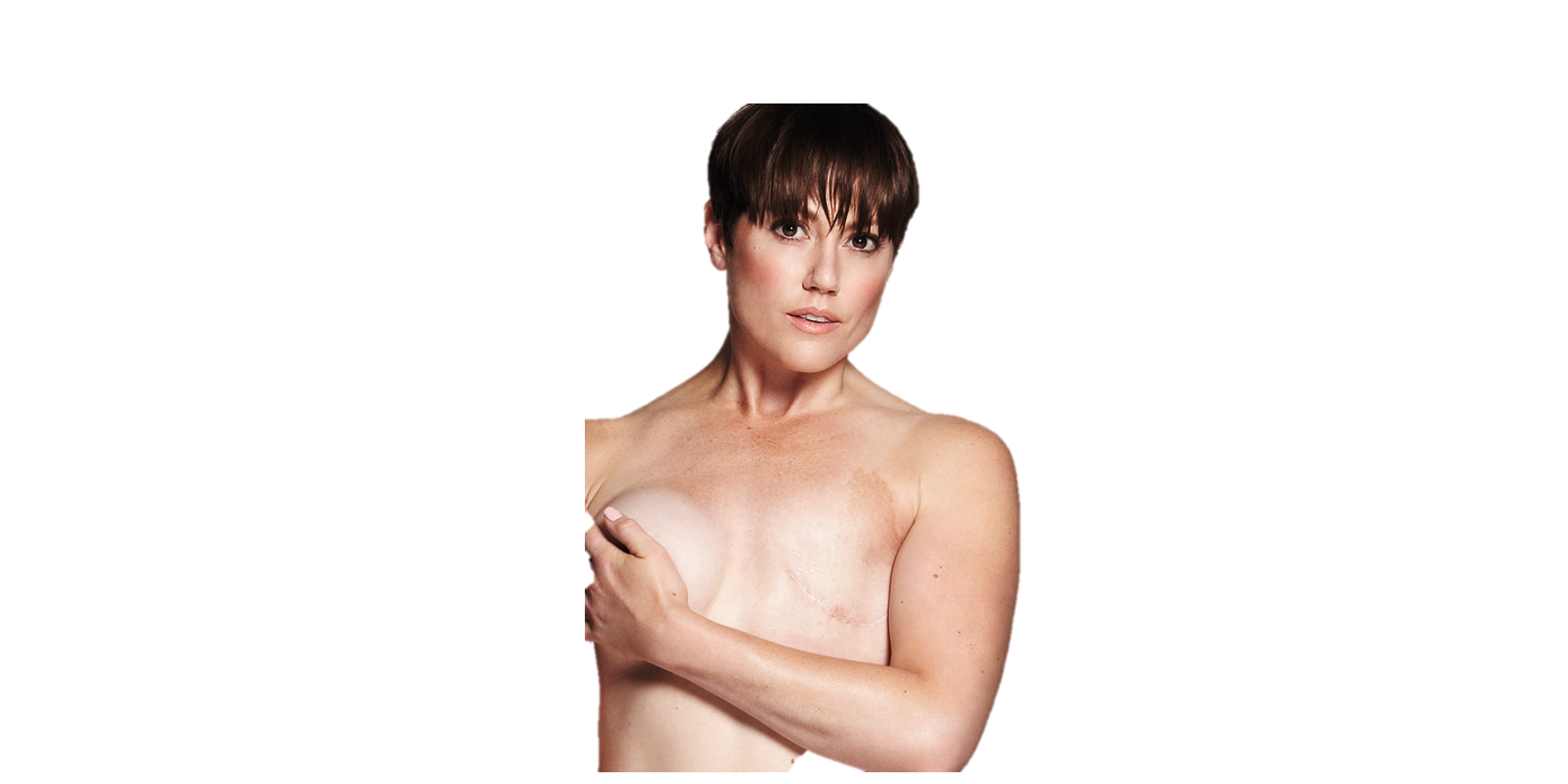 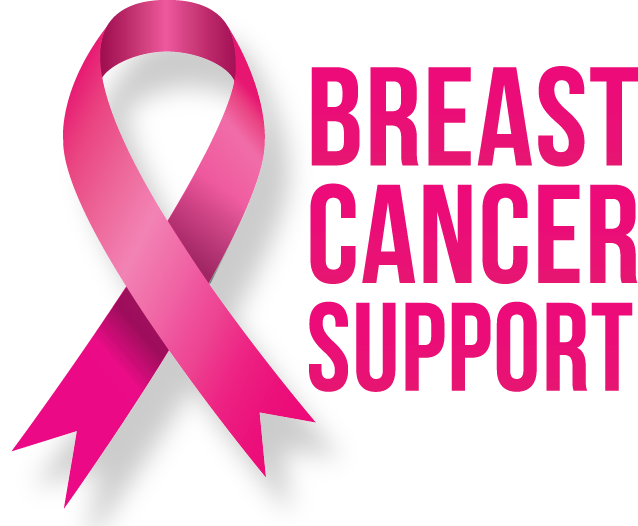 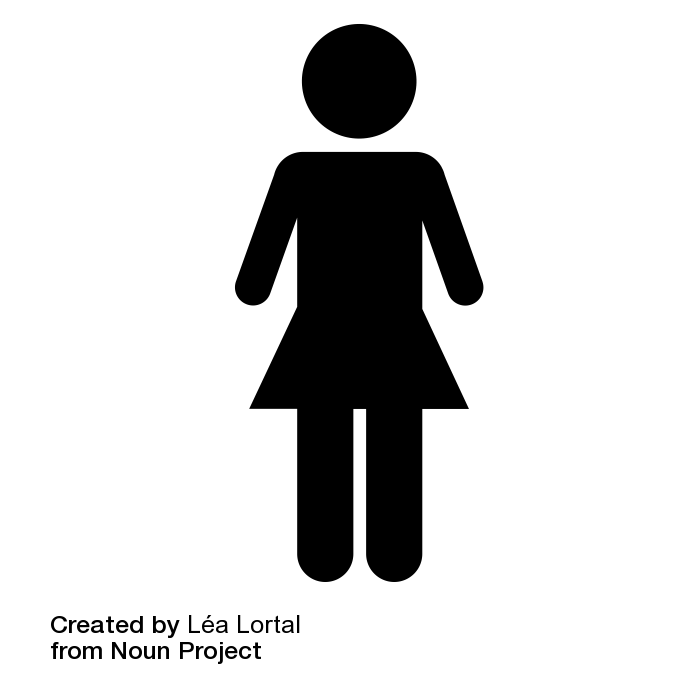 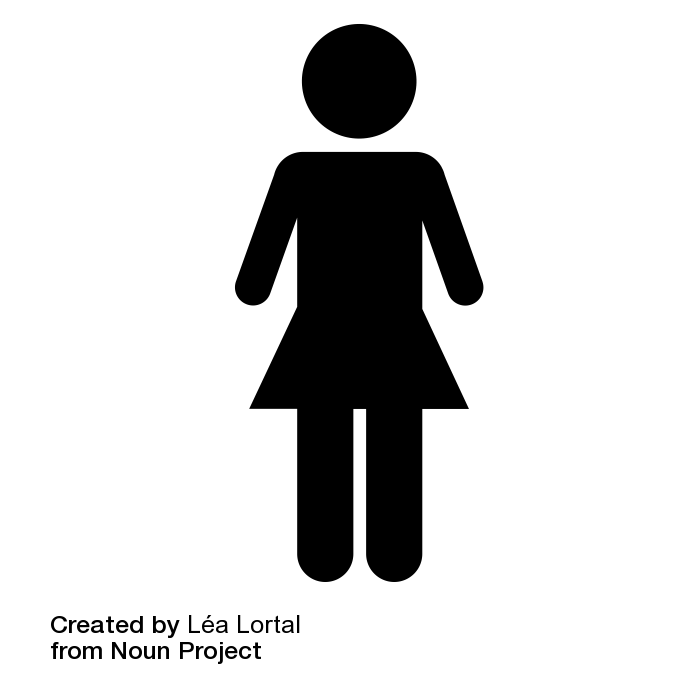 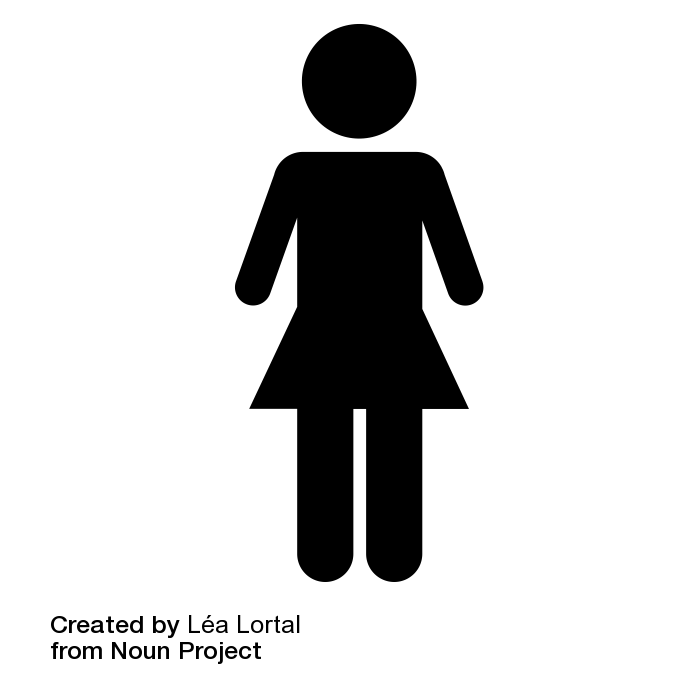 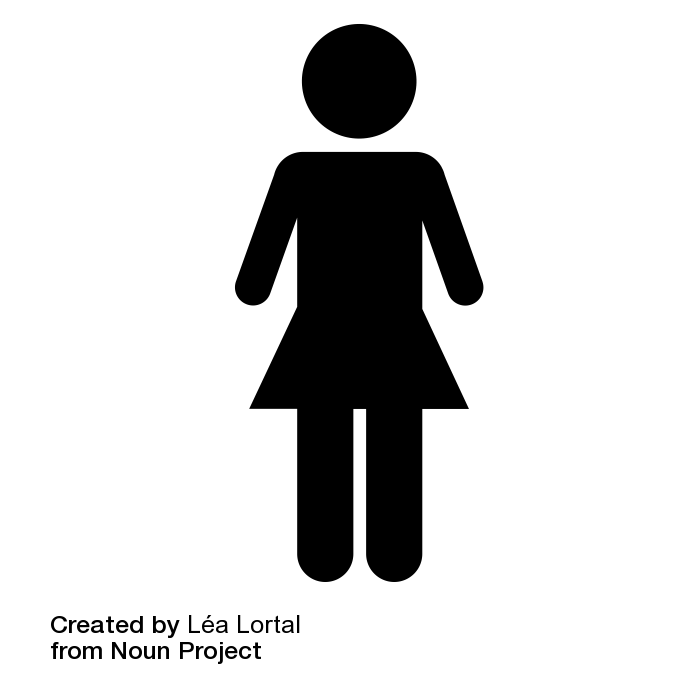 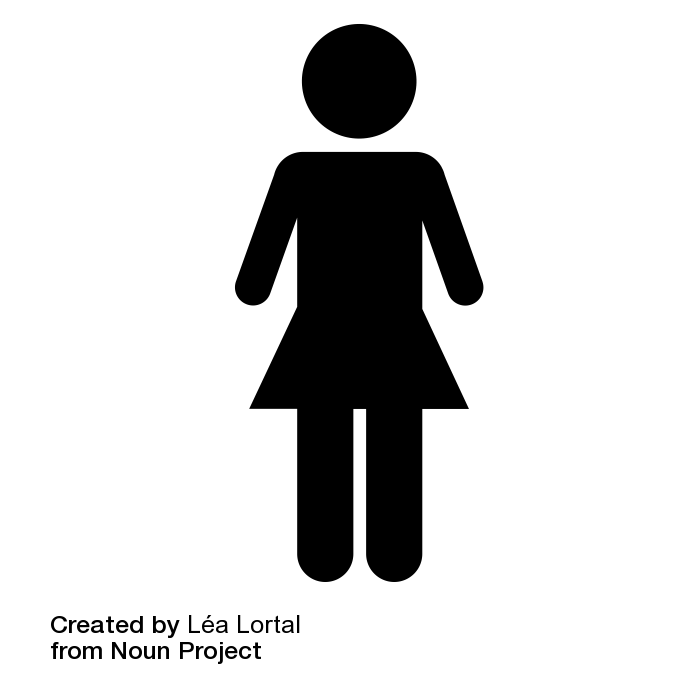 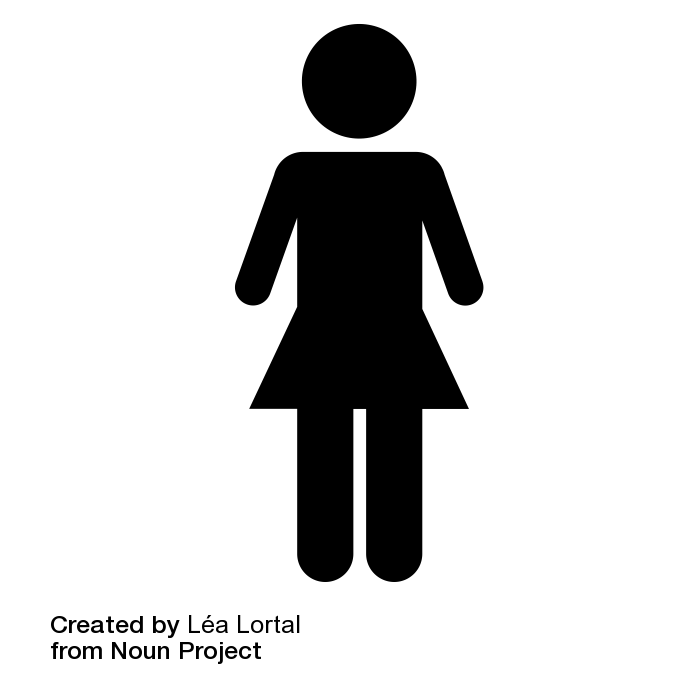 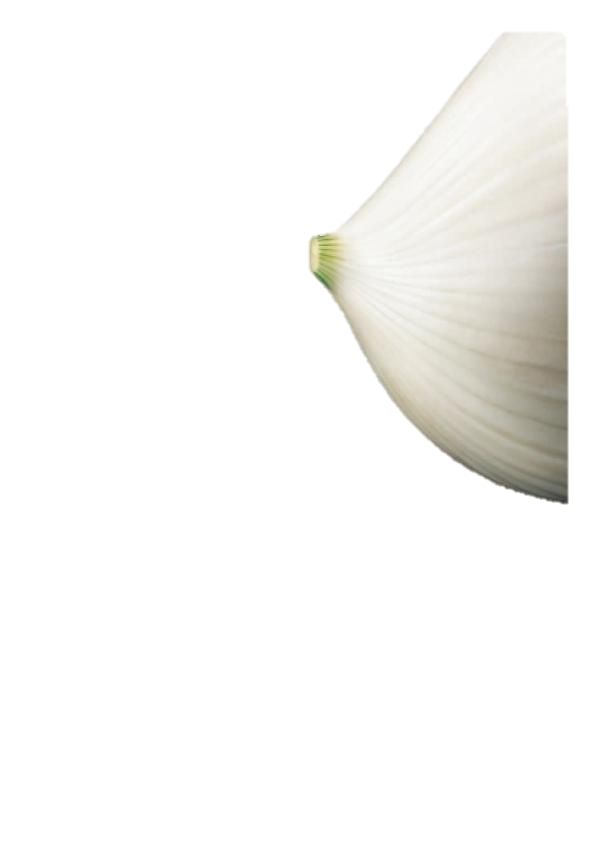 TYPICAL BREAST IMAGING WORKFLOW
Ø 23 days
Ø 14 days
Screening
Patient organizes Appointment with Oncologist or Surgeon
Ultrasound
Diagnosis
Biopsy
reasons for avoiding timely screening
pain, discomfort
complex, time-consuming
stress, uncertainties, anxiety
 only 59% participate regularly (US survey; Bravo M, 2019)
Delaying treatment from two weeks to more than six weeks can lower the 5-yr. survival rate of breast cancer patients by as much as 10%. (Caplan L, 2014)
REF: Sedgwick E, et al (2019)
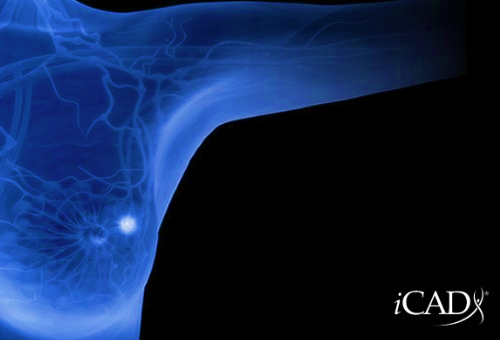 NEW BREAST IMAGING WORKFLOW
engage with patients and families
hone talent and ensure staff acceptance
implement patient-friendly technology
standardize protocols
optimize image interpretation
Screening
Diagnosis
Ultrasound
Biopsy
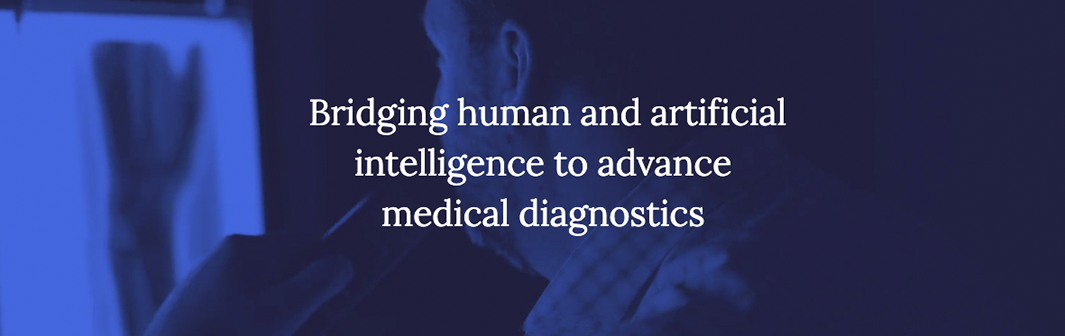 Specialists’Appointment
1
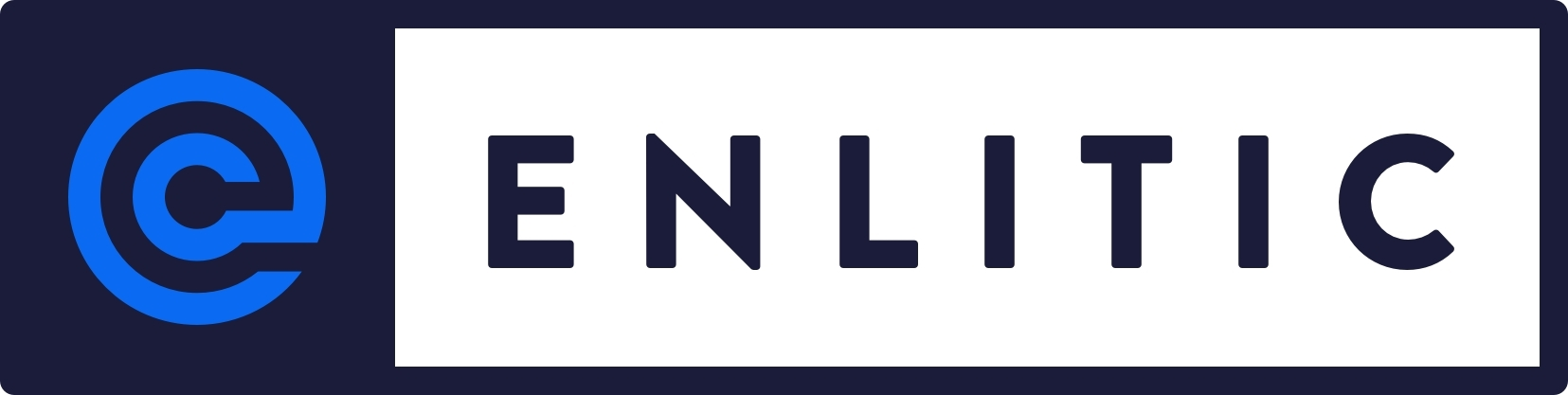 day
contact
REF: Sedgwick E, et al (2019)
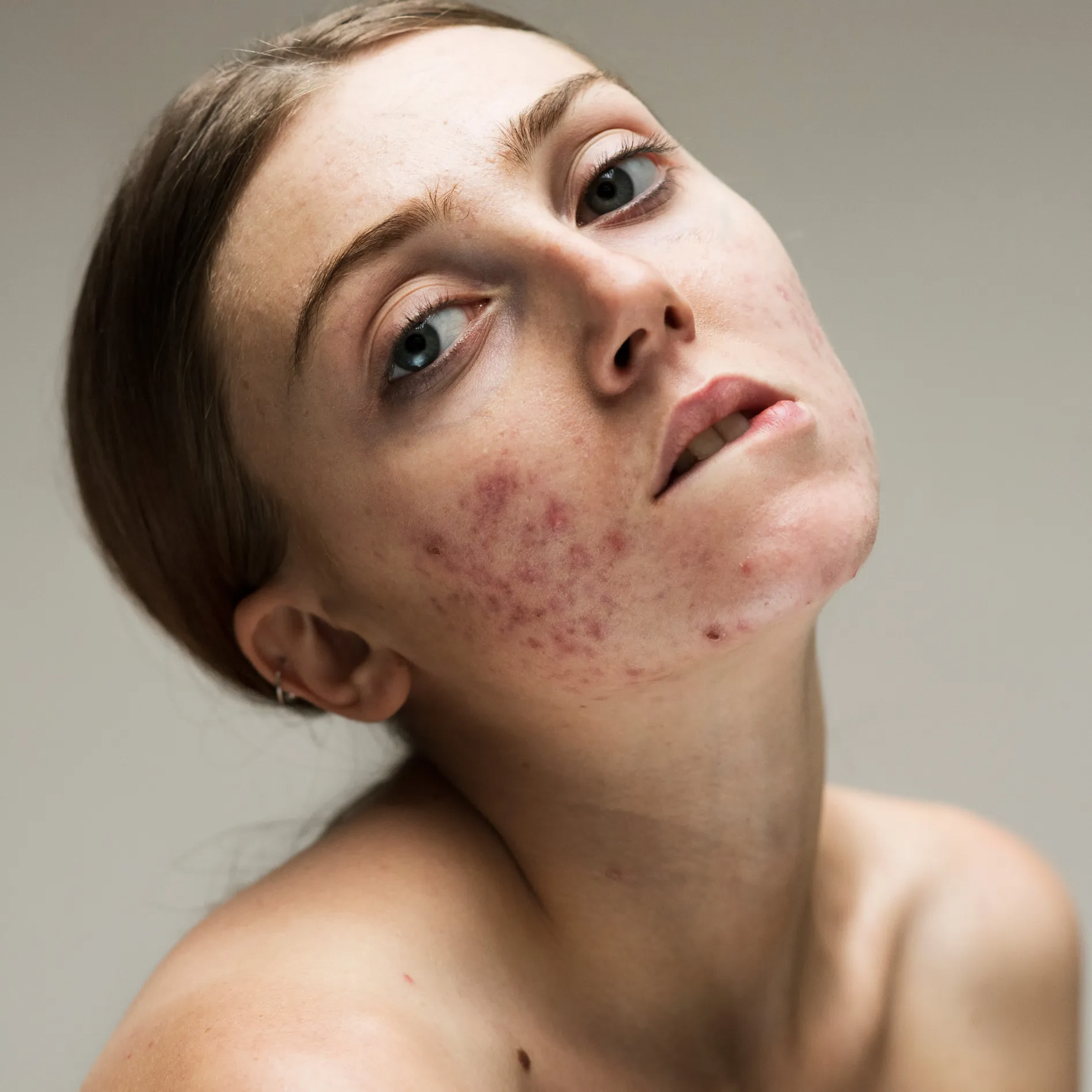 TYPICAL PATIENT JOURNEY: SKIN DISORDER (Danmark)
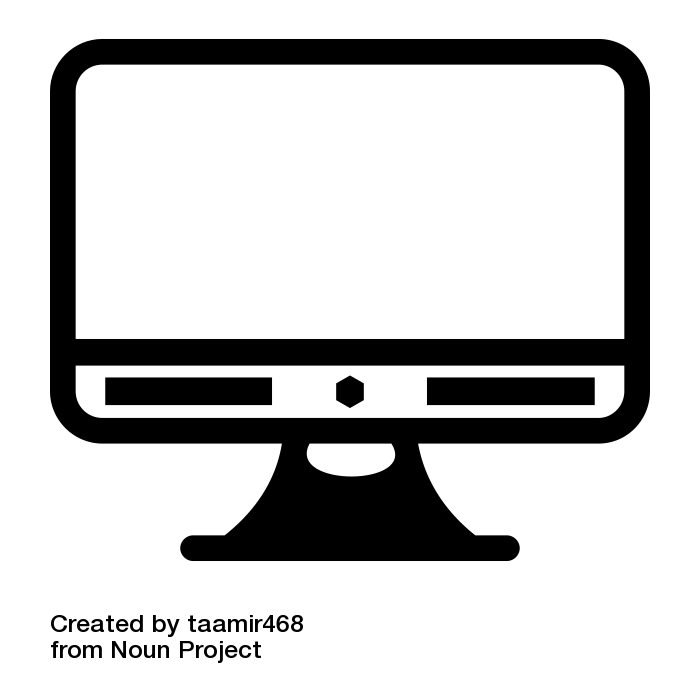 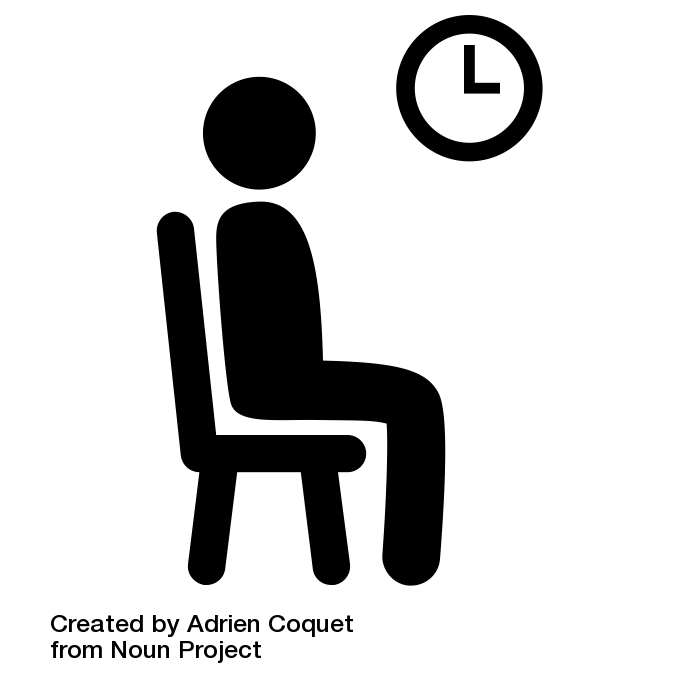 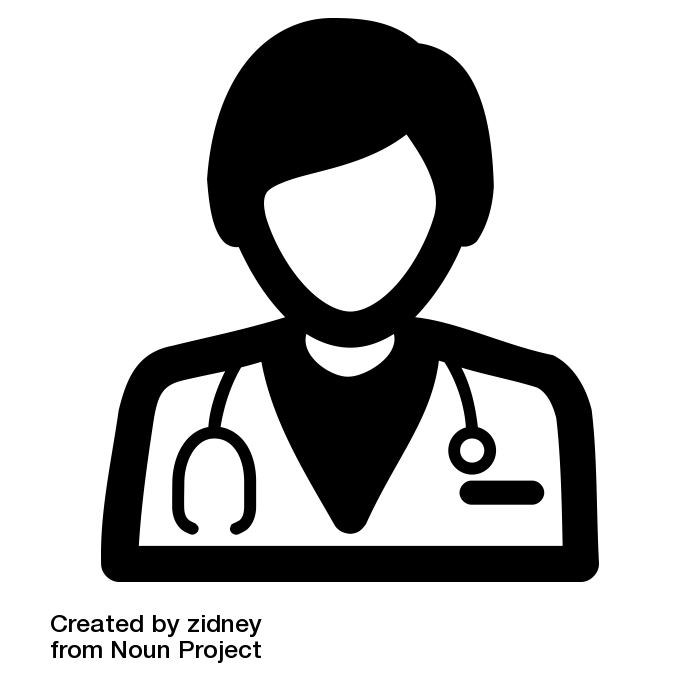 2-8weeks
76% wrong
50% wrong
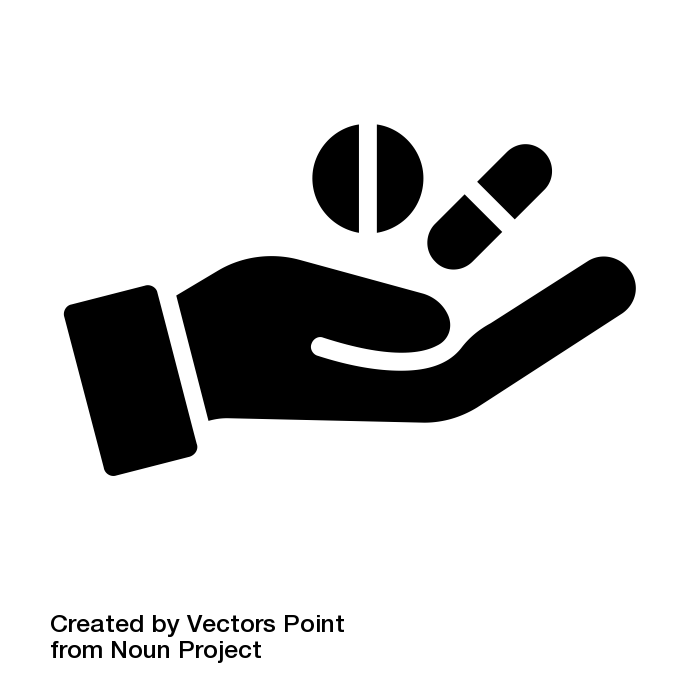 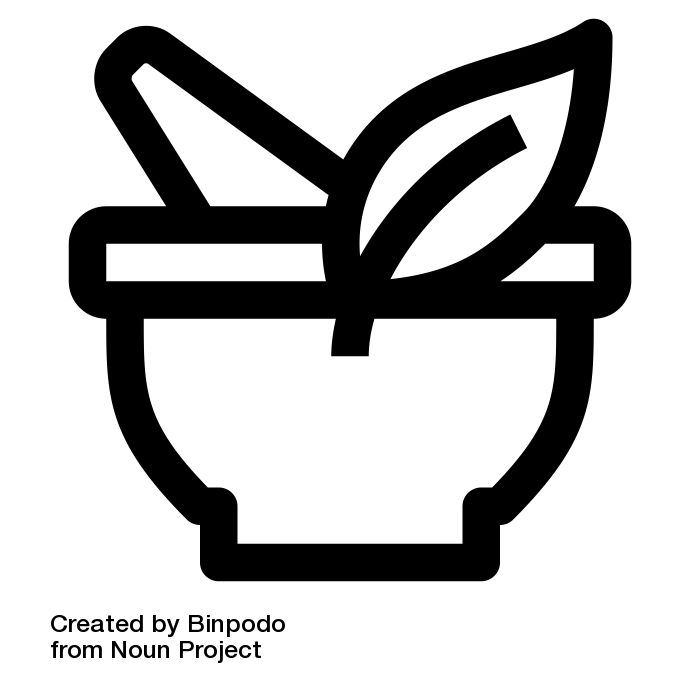 F&F
onlinesearch
?
trial
period
3months
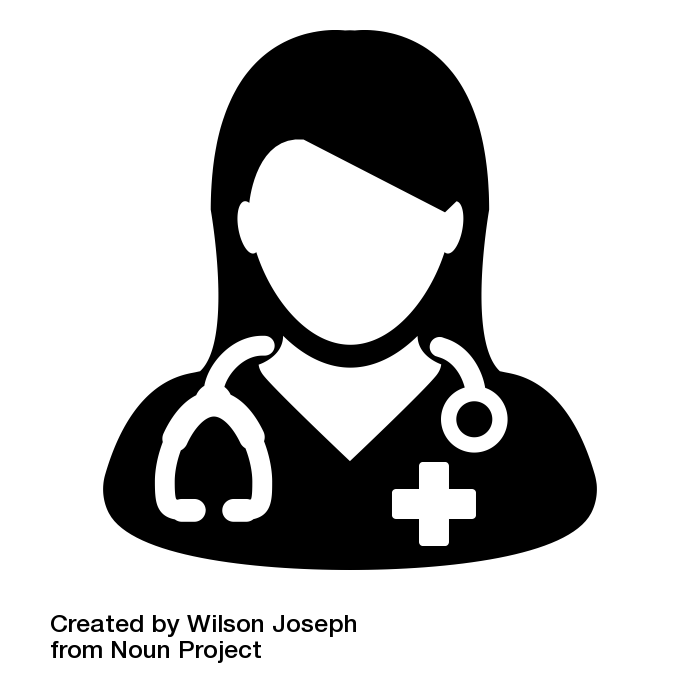 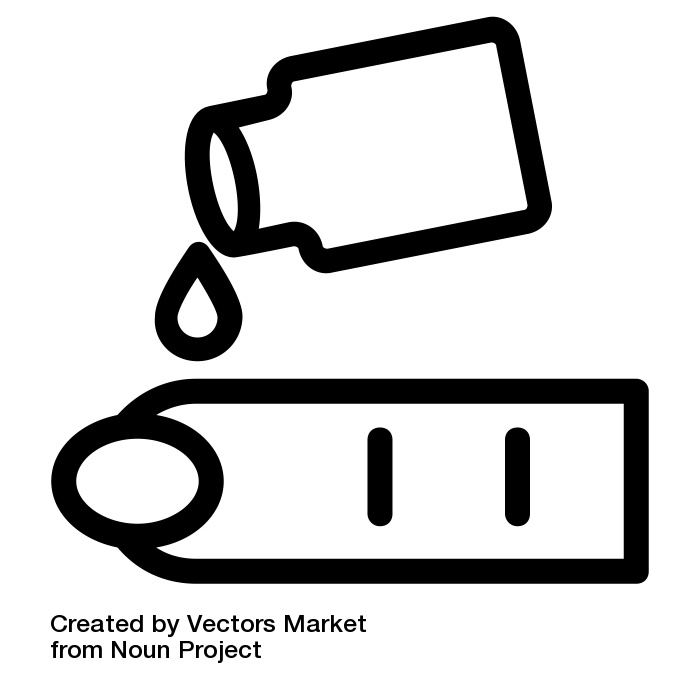 DERM.
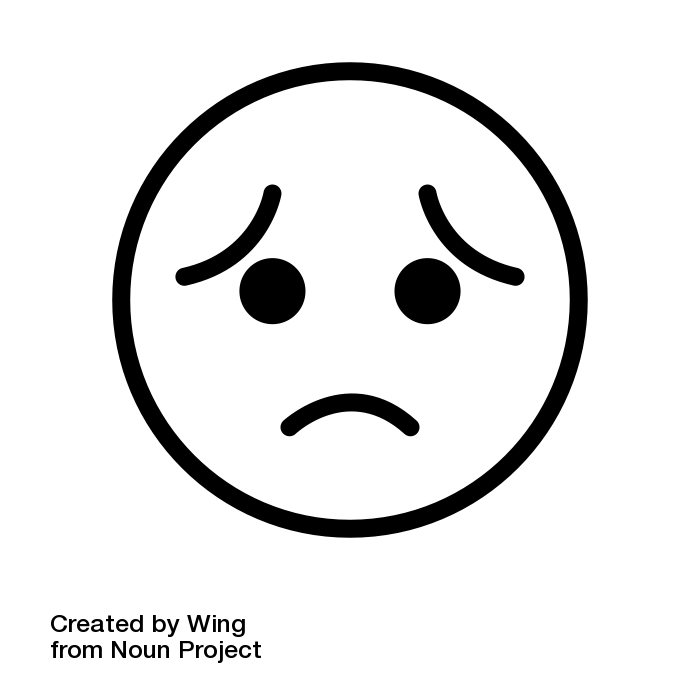 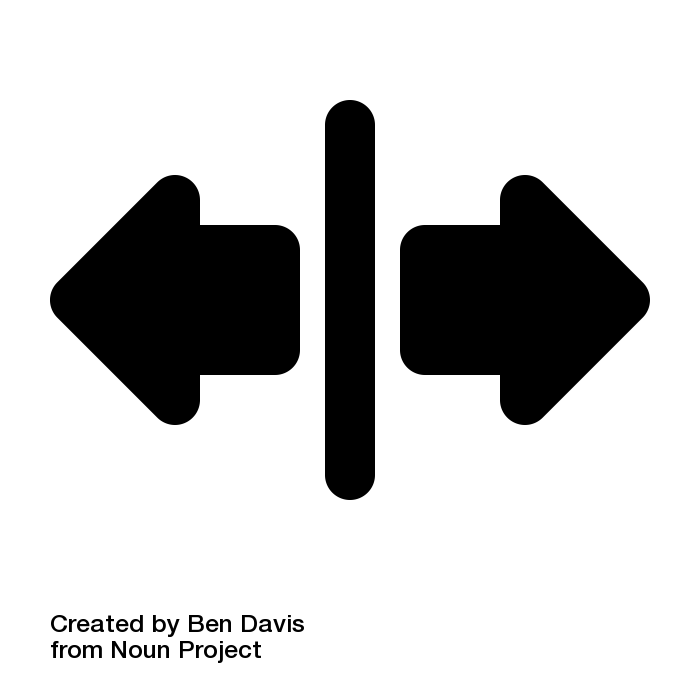 REF: LEO Innovation Lab (2020)
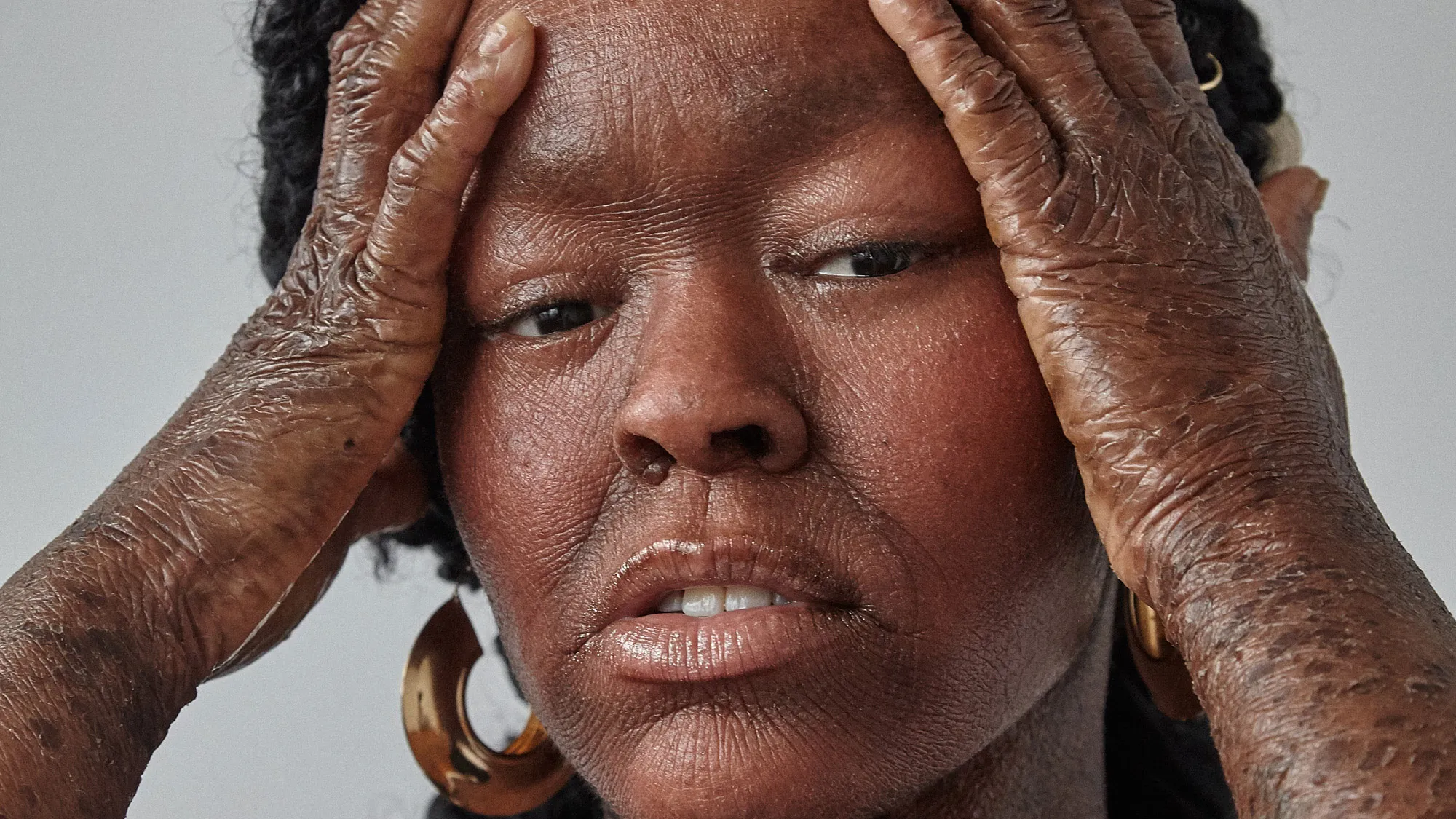 NEW PATIENT JOURNEY: SKIN DISORDER (Danmark)
skindisorder
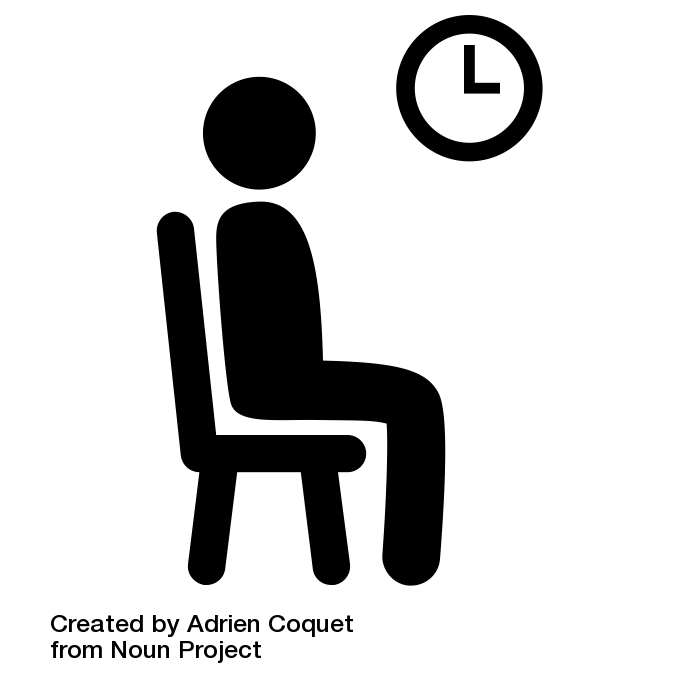 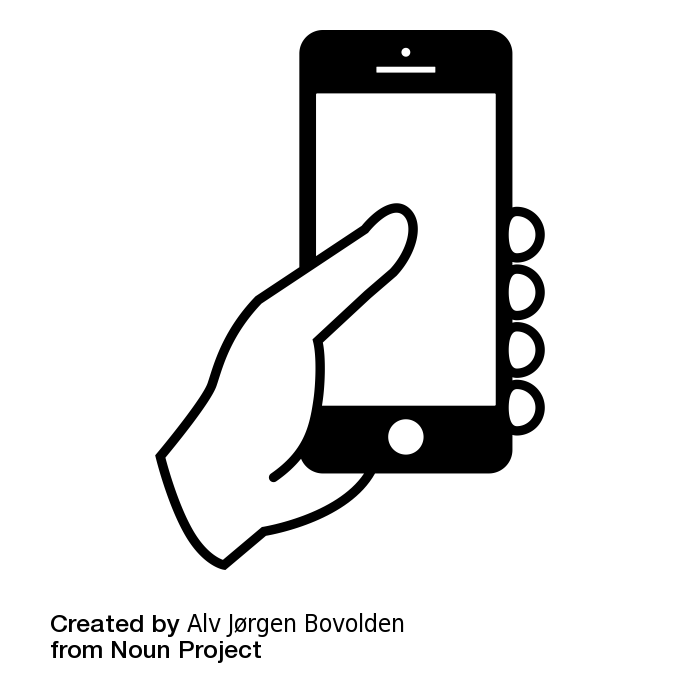 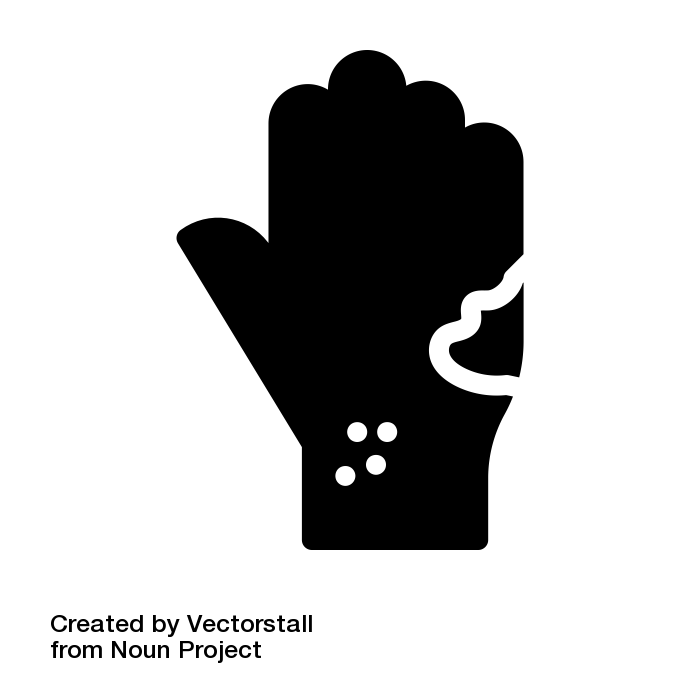 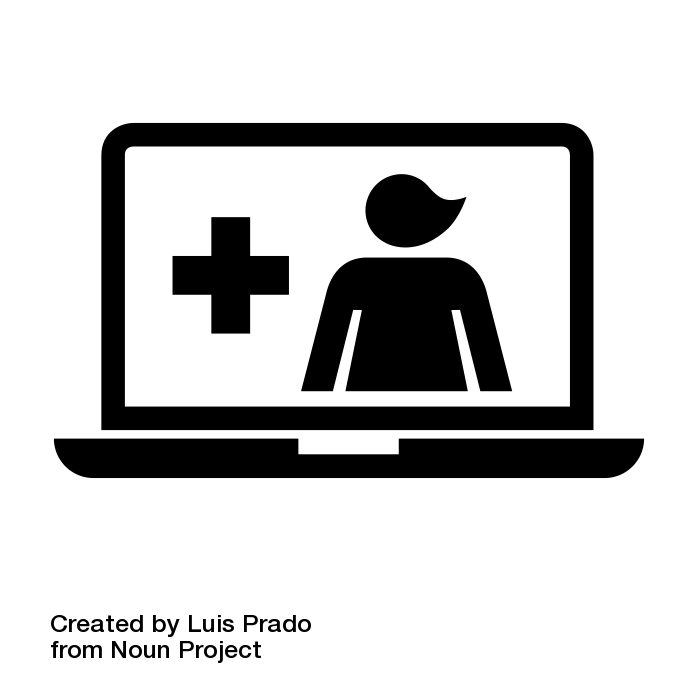 60%
30%
10%
DERM.
DERM
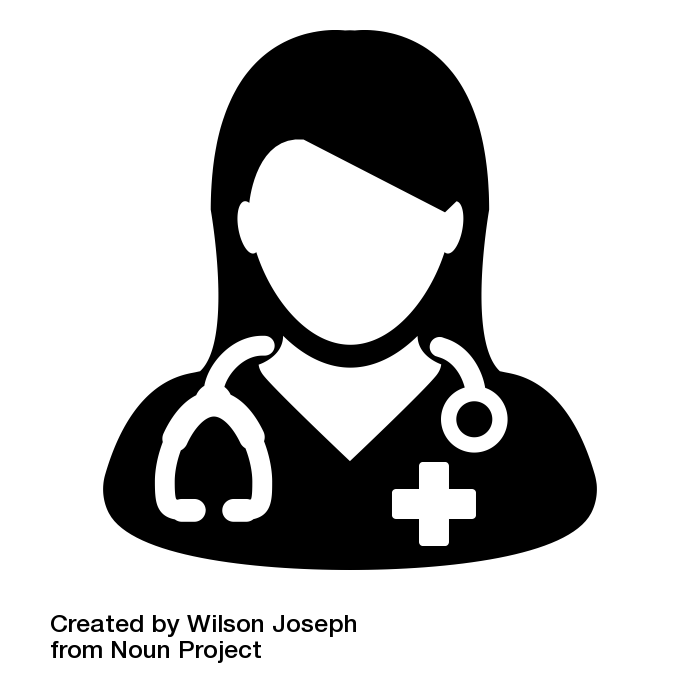 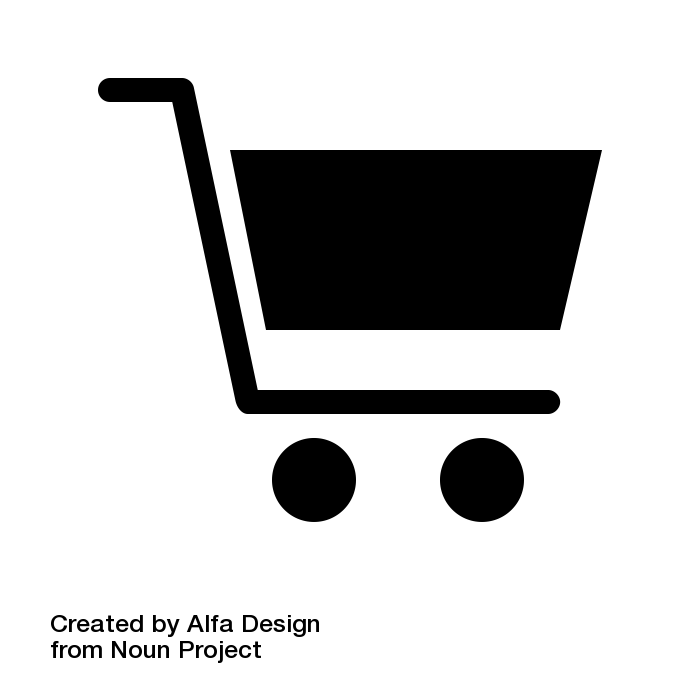 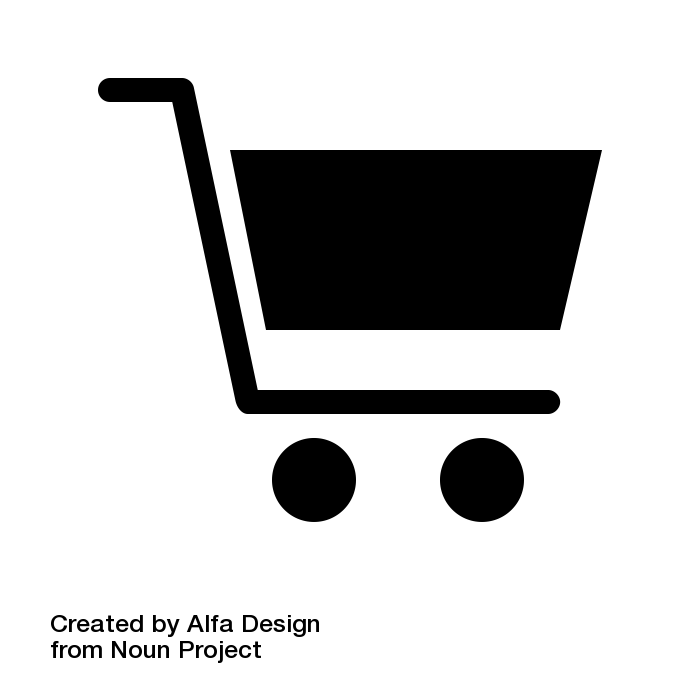 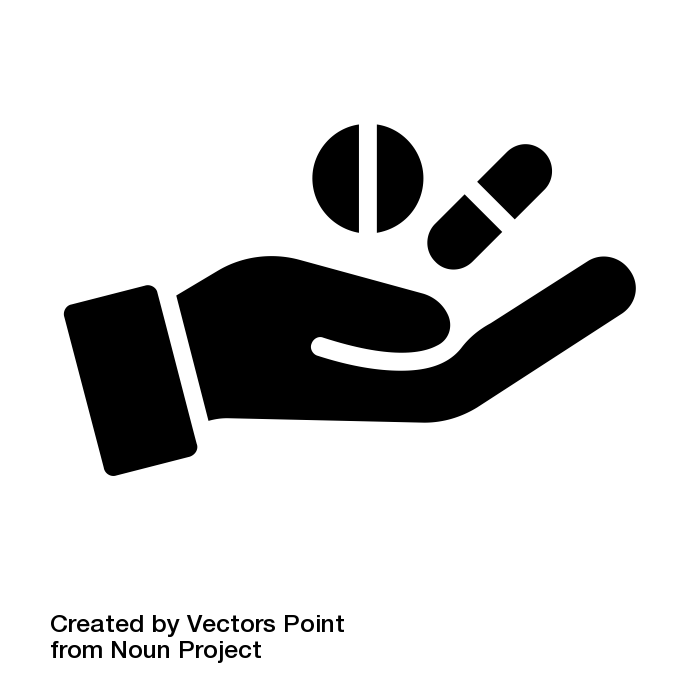 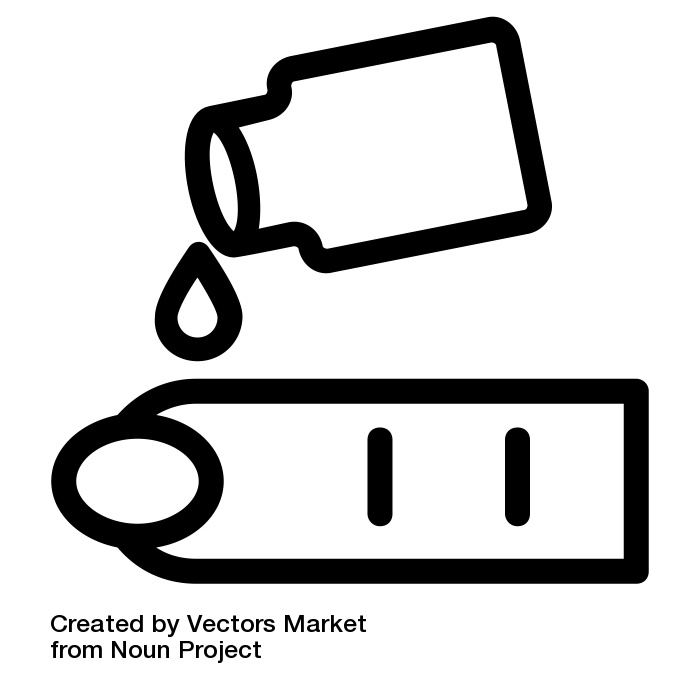 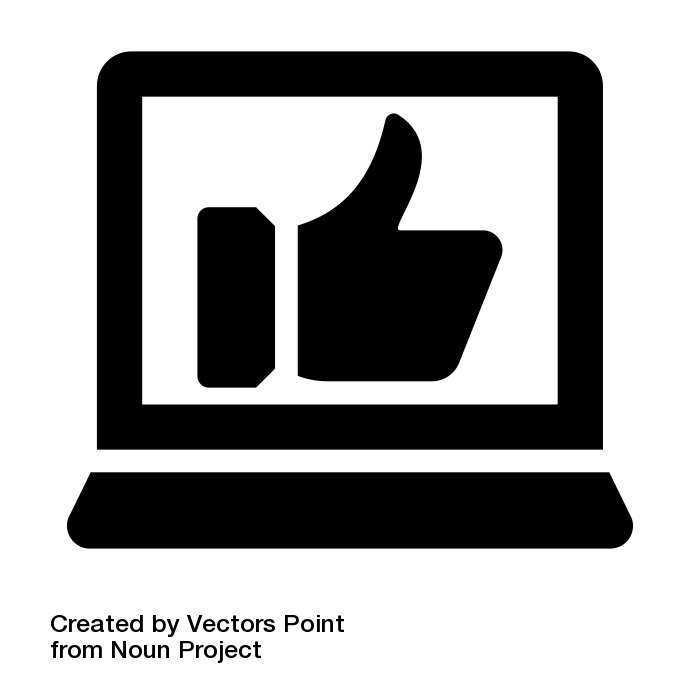 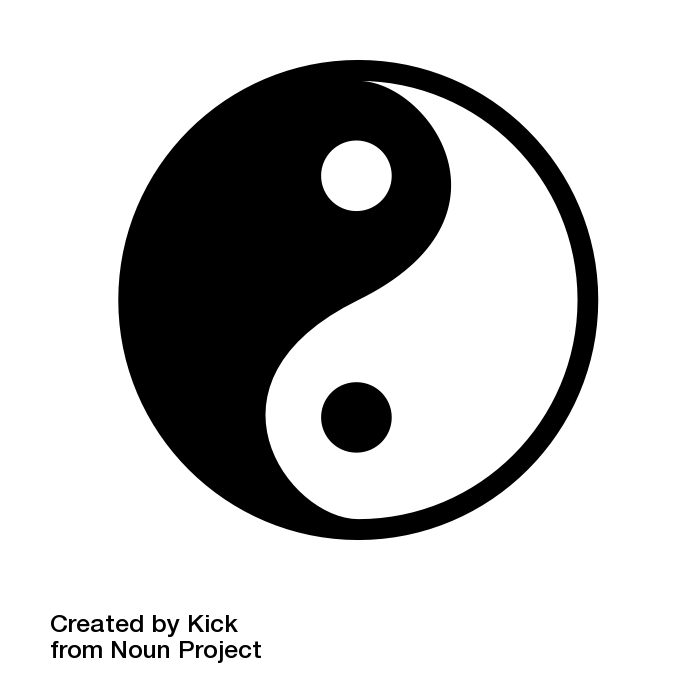 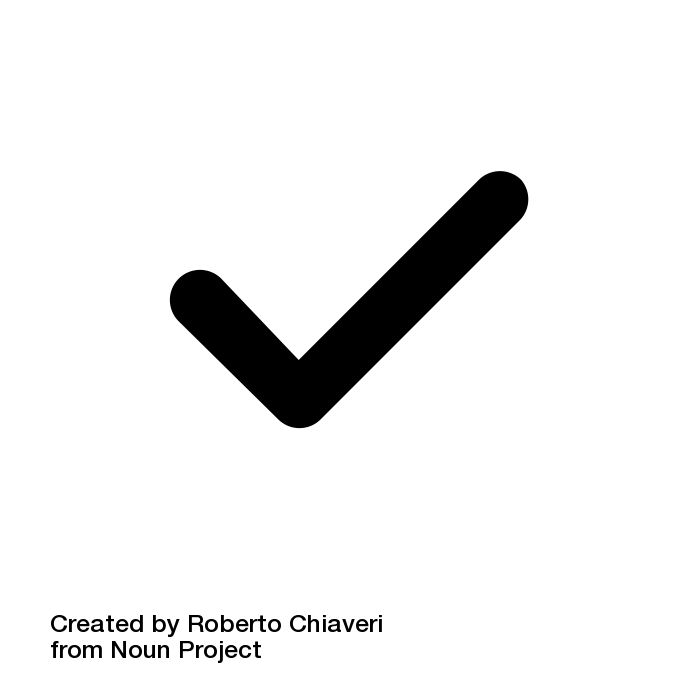 REF: LEO Innovation Lab (2020); PIC: J. Gary
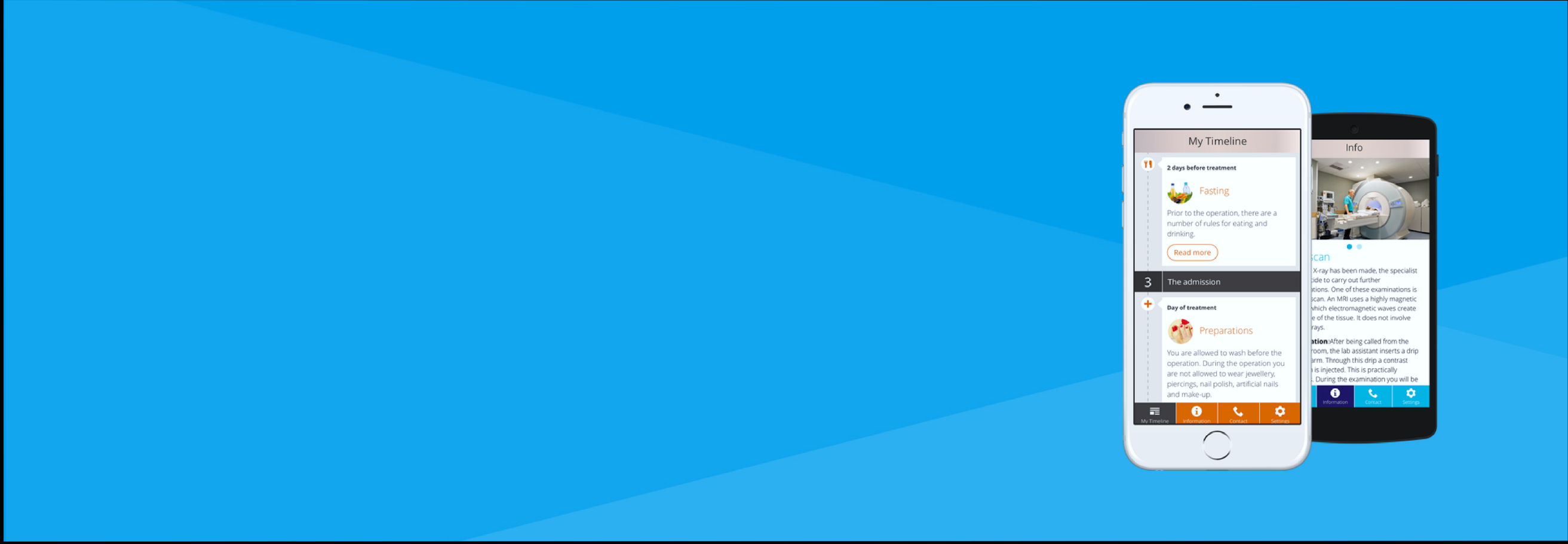 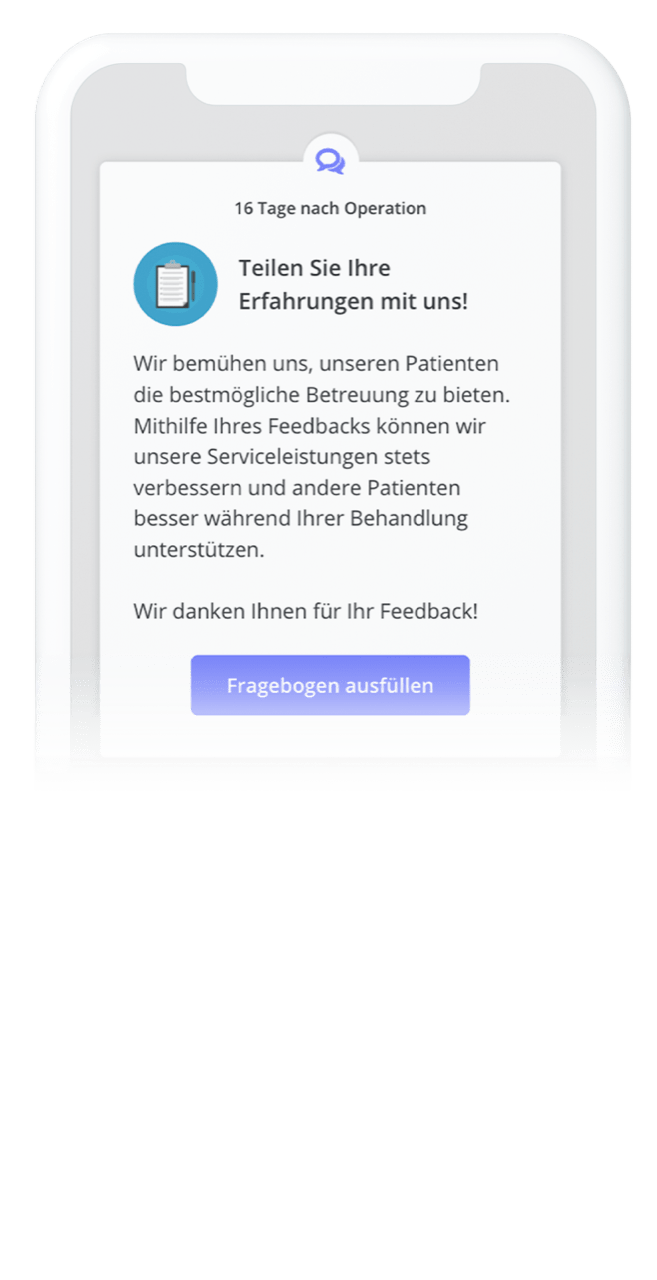 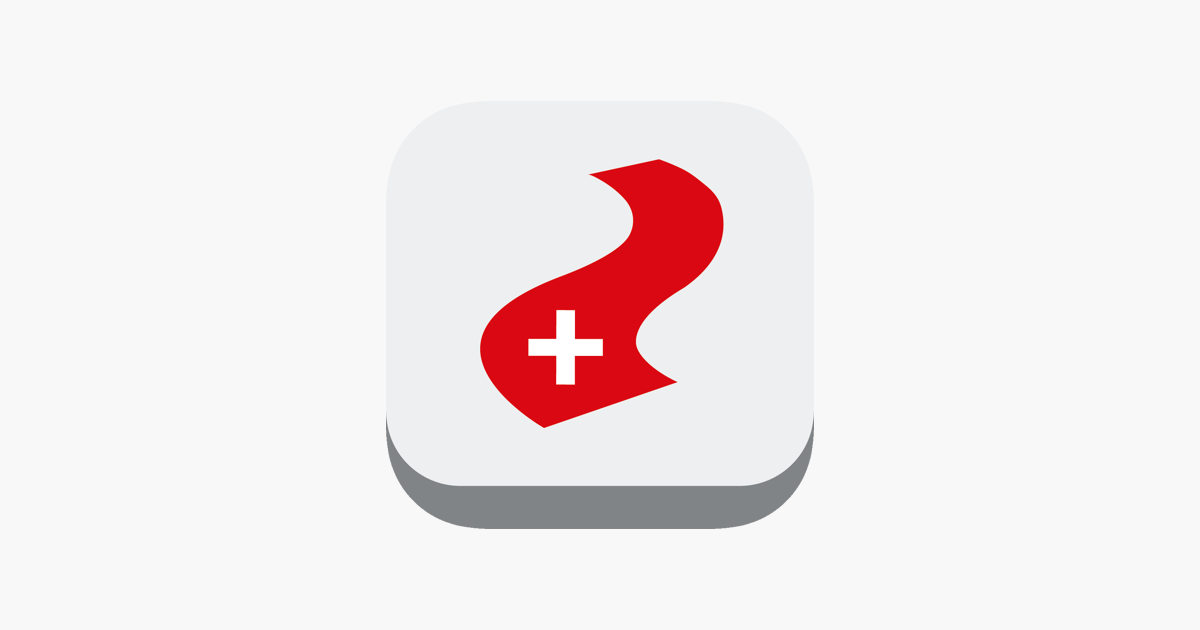 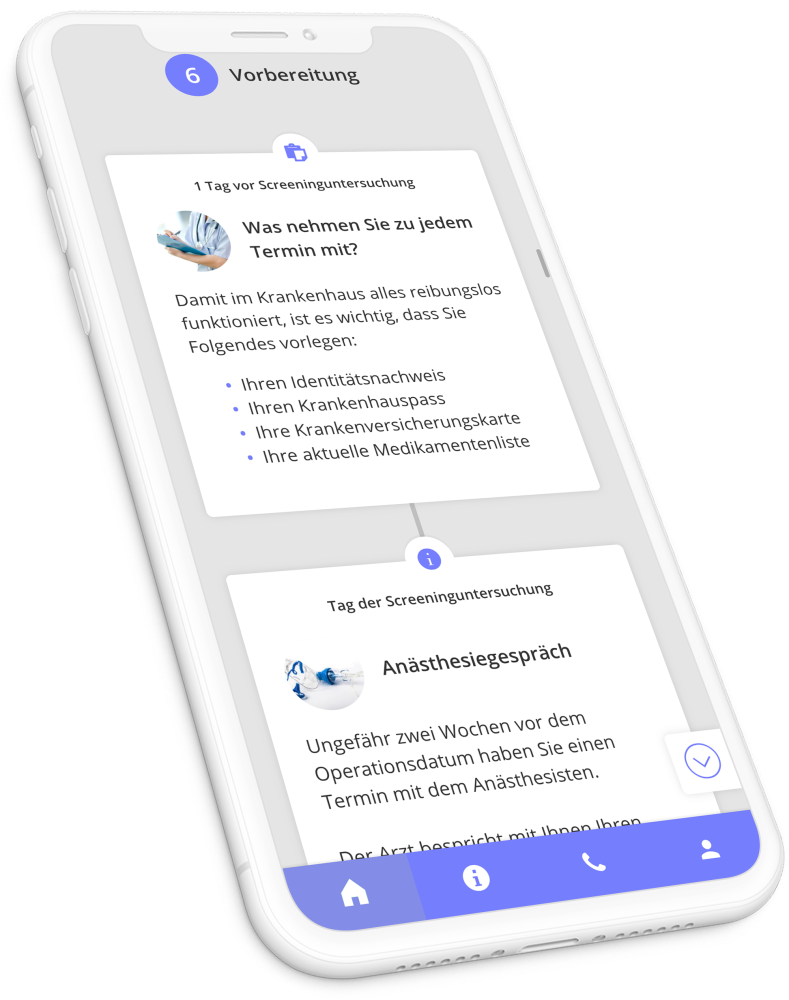 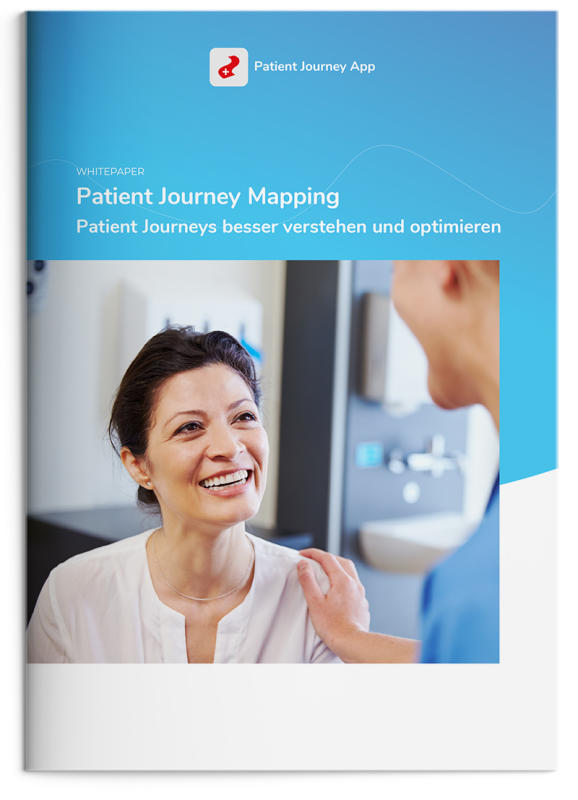 REF: Interactive Studios BV (2021)
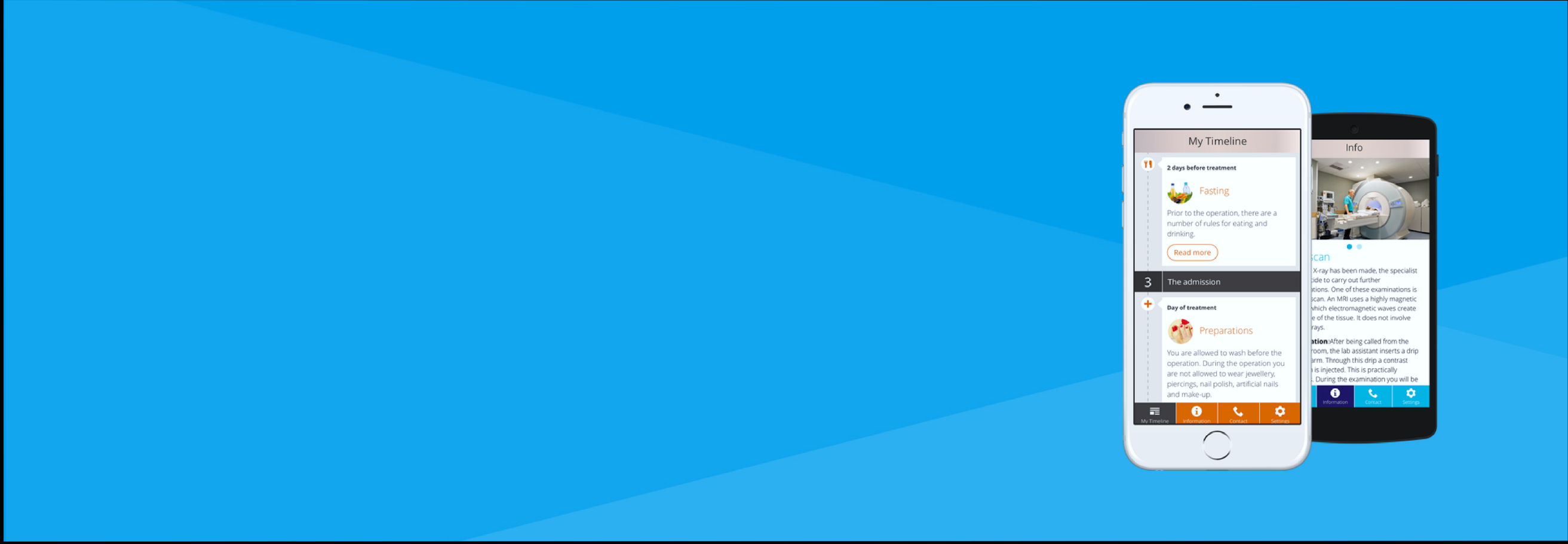 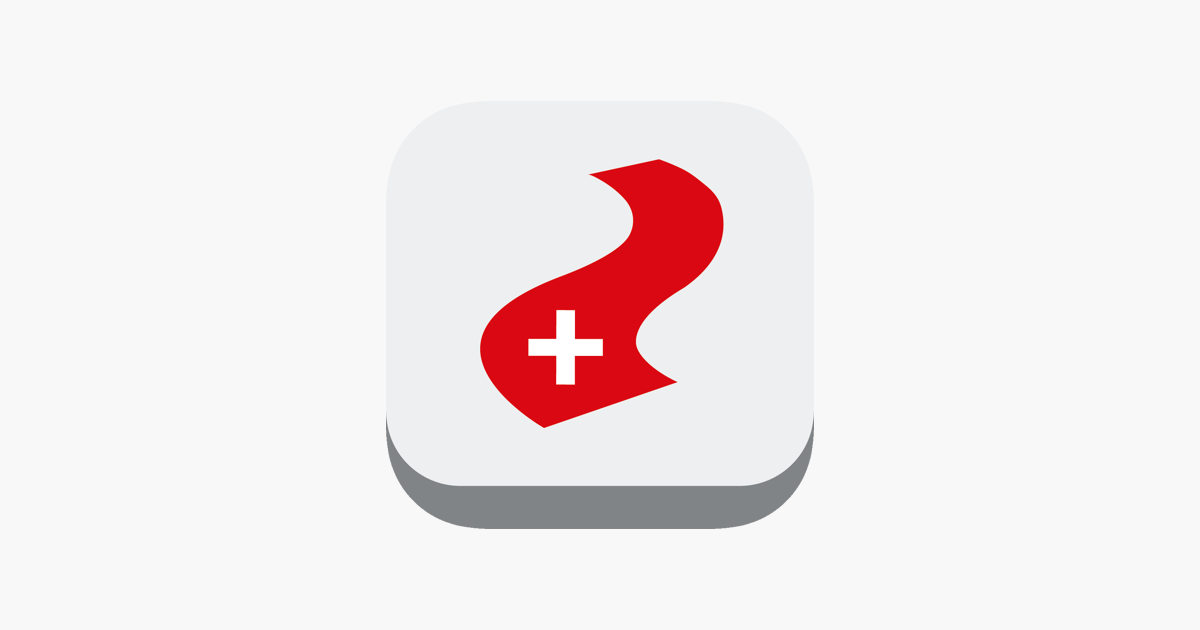 SCHULTHESS CLINIC, Zurich (REF: S. Lienhard)
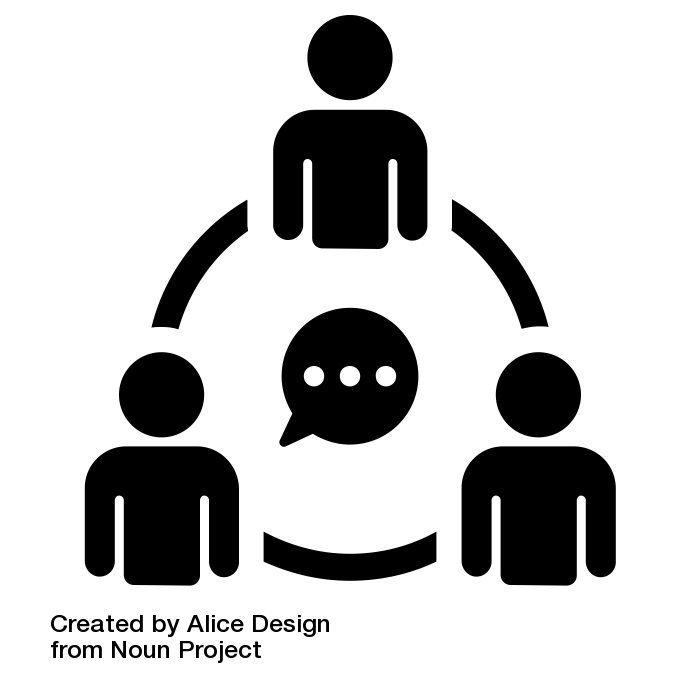 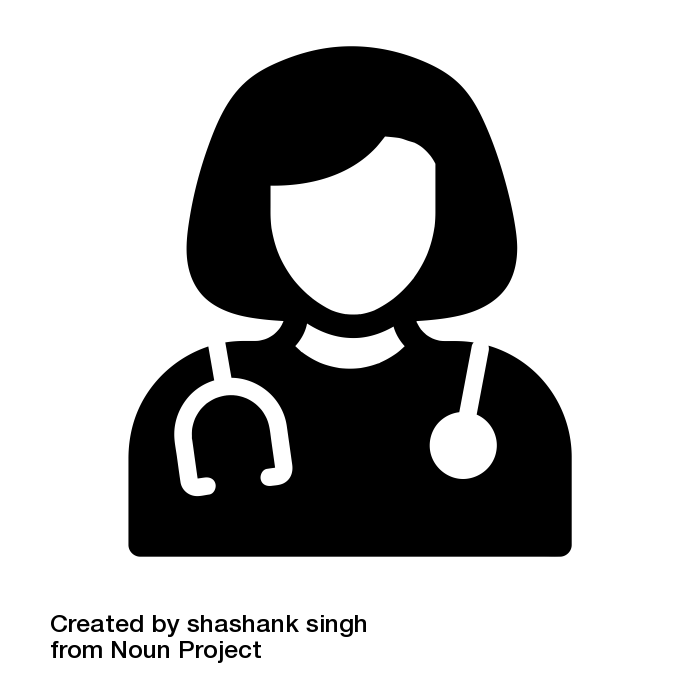 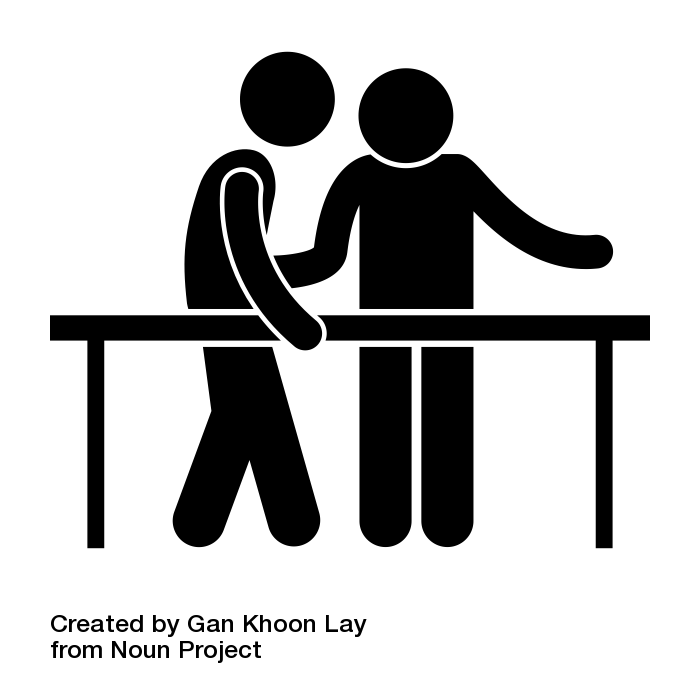 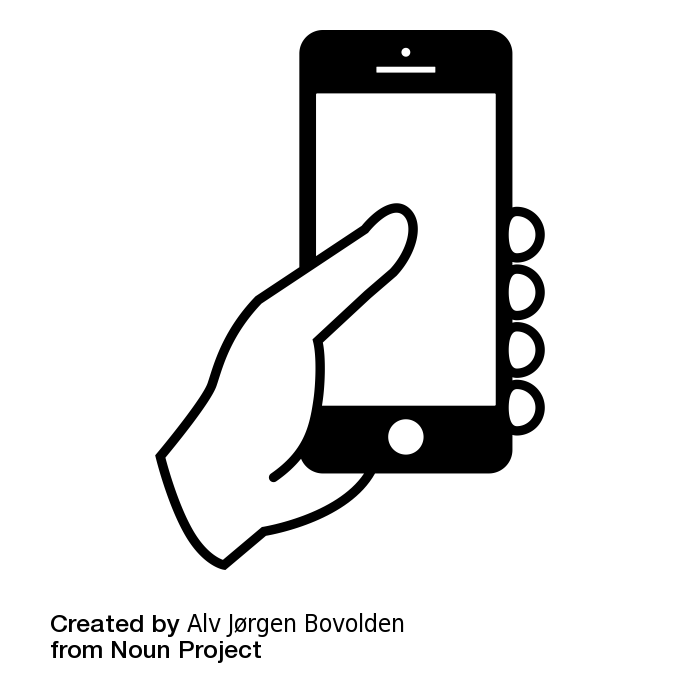 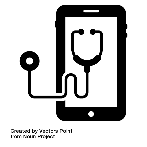 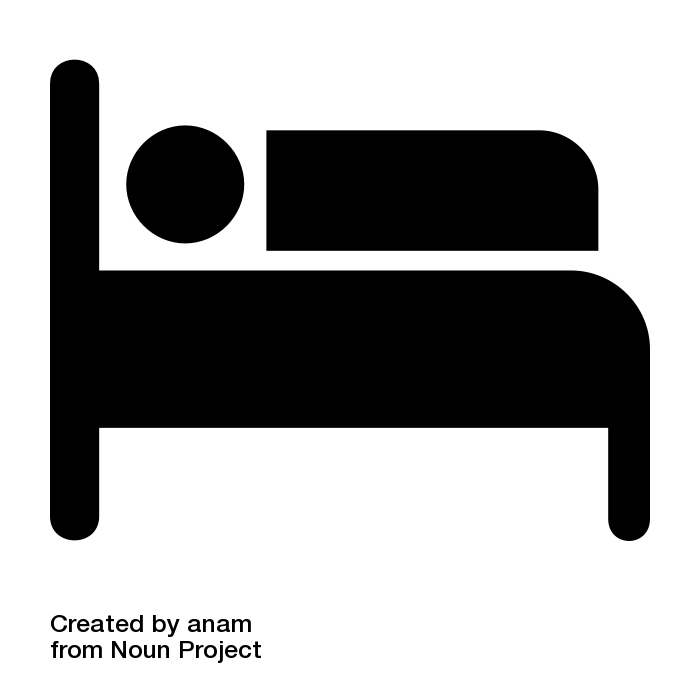 WELLNESS,PREVENTION
SYMPTOMS,ILLNESS
DIAGNOSIS, 
TREATMENT PLAN
THERAPY,TREATMENT
POST-TREATMENT& REHABILITATION
HOMECARE,
PALLIATIVE CARE
PATIENT SITUATION
TOUCH-POINTS
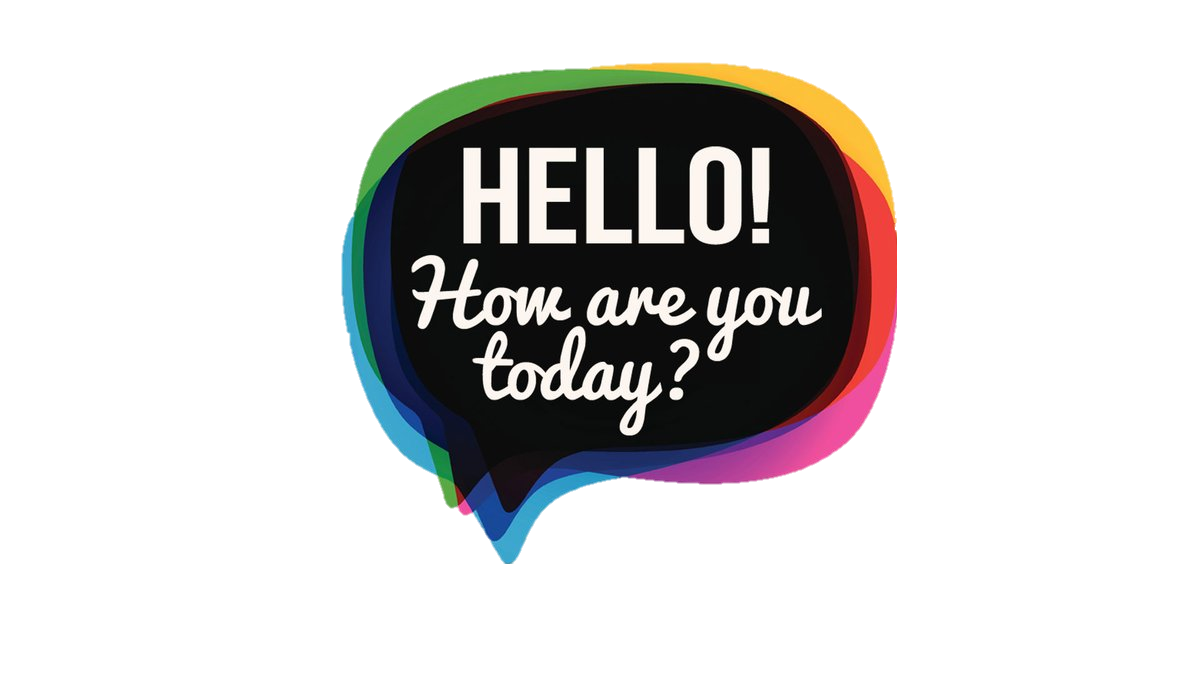 GAINS
PAINS
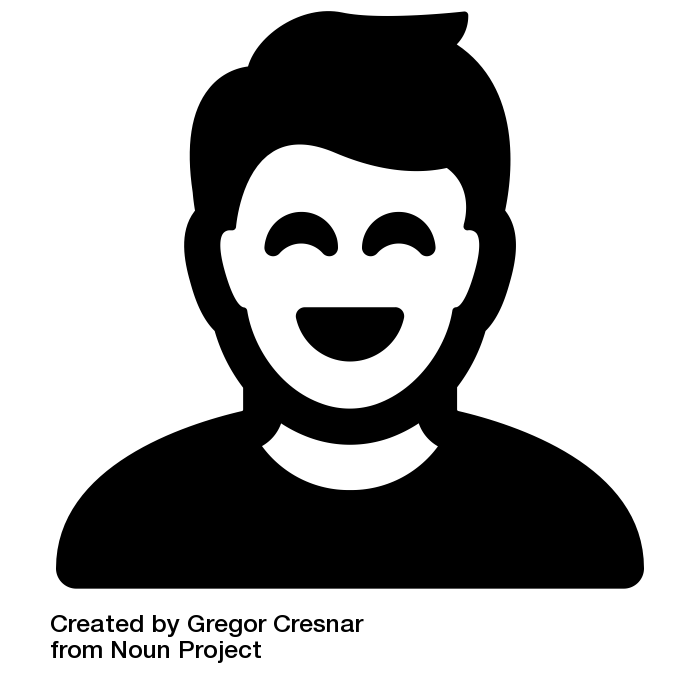 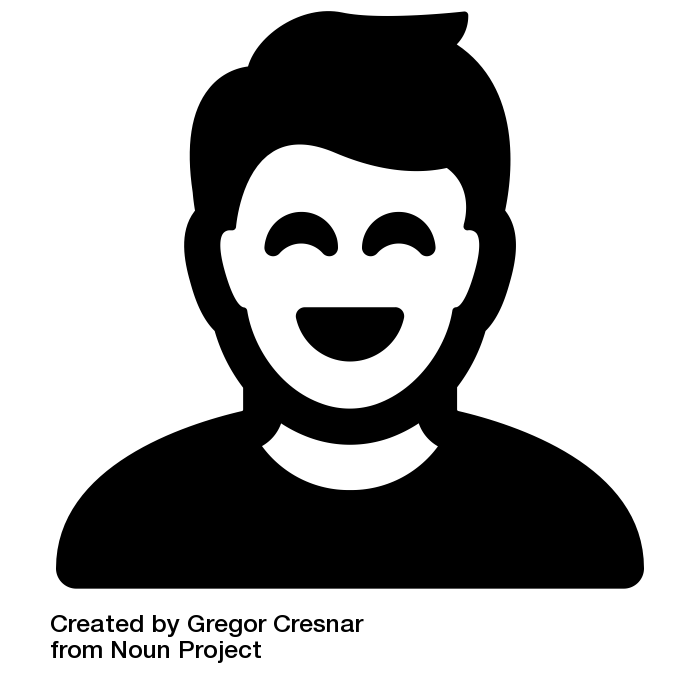 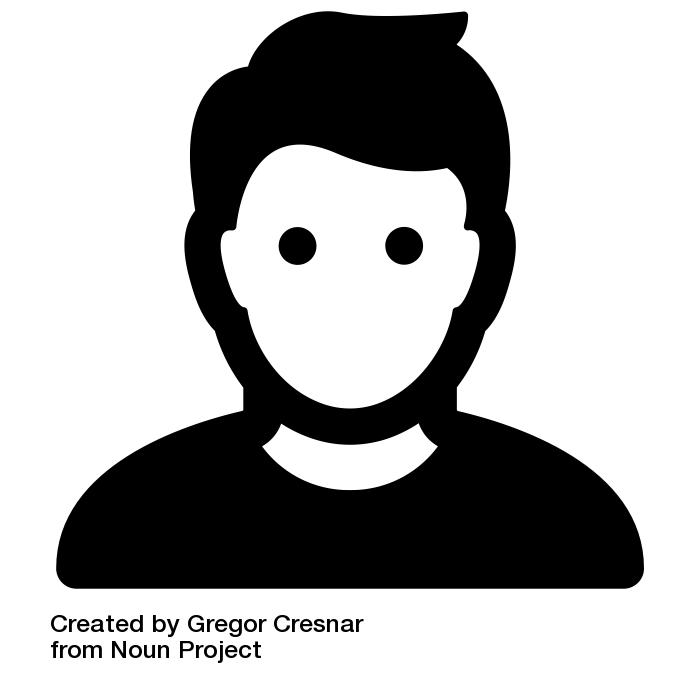 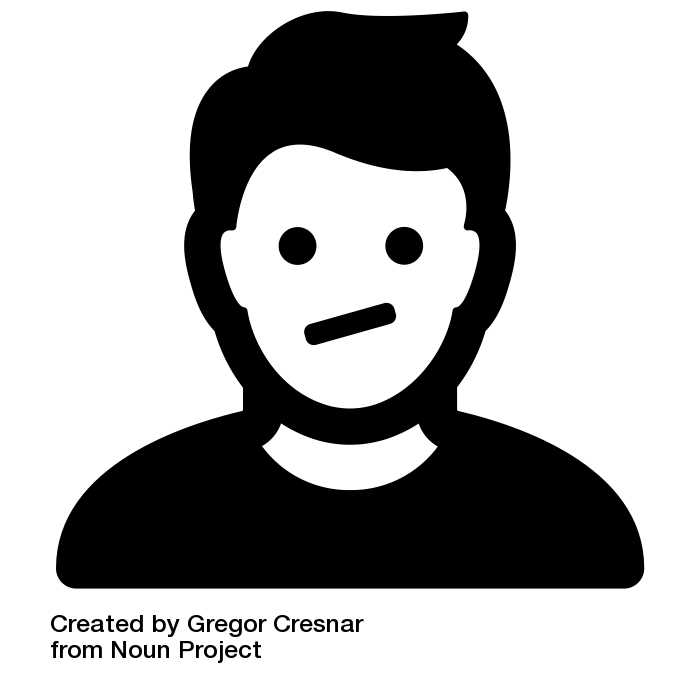 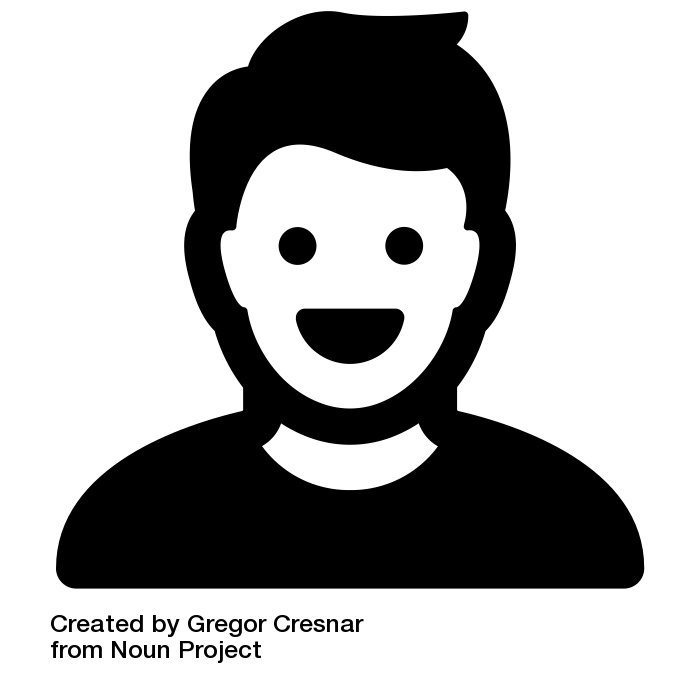 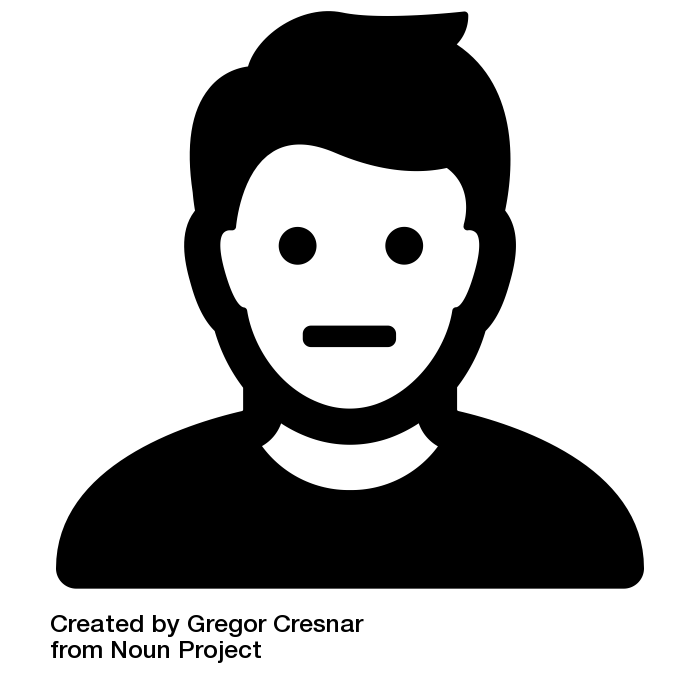 happy
frustrated
hopeful-insecure
scared
relieved-confident
satisfied-happy
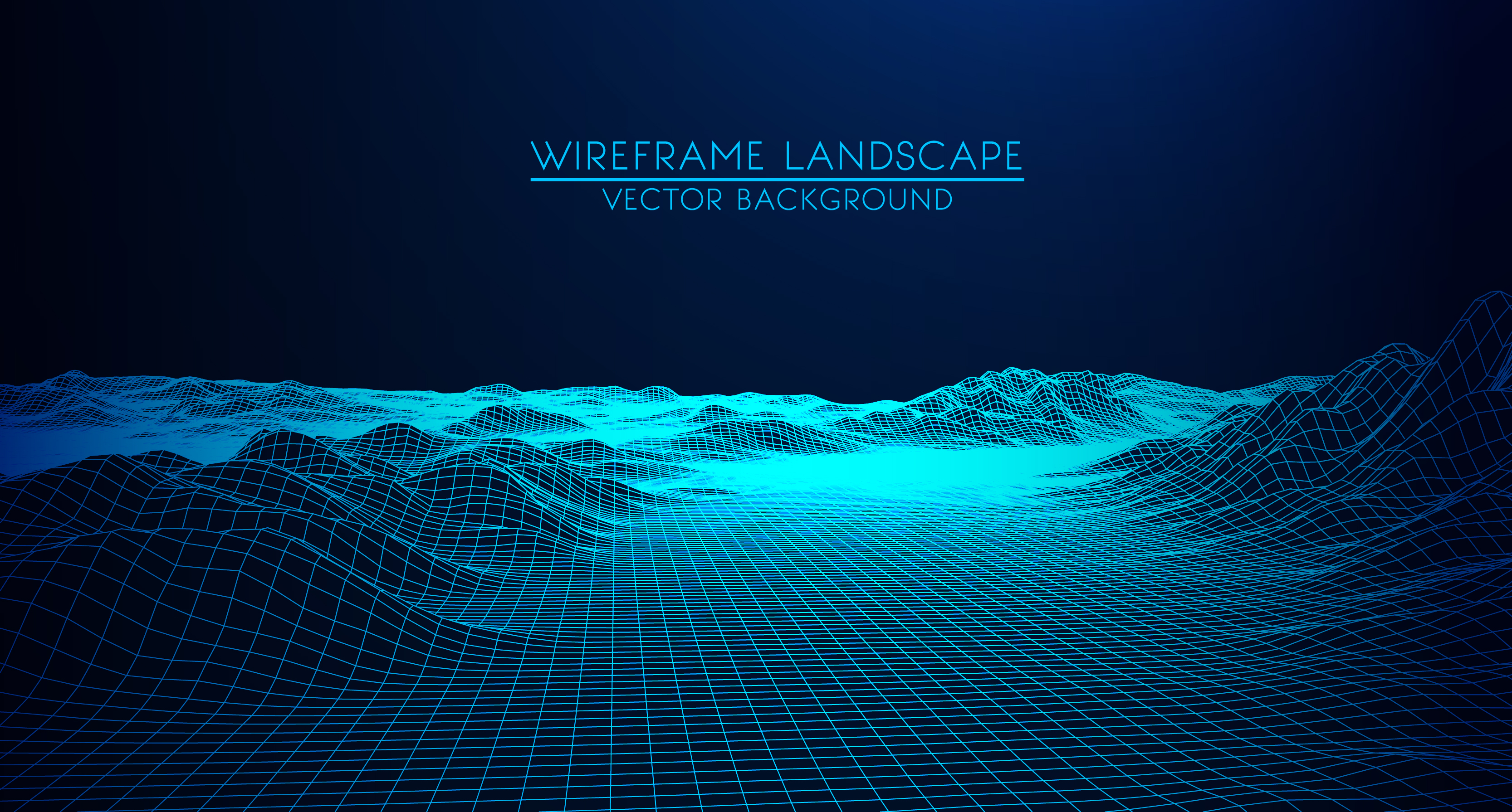 DO-IT-YOURSELF
MEDICINE
Gmeinder M, Morgan D, Mueller M (2017)
How much do OECD countries spend on prevention?OECD Health Working Papers, #1010, Paris. OECD Publishing, https://doi.org/10.1787/f19e803c-en
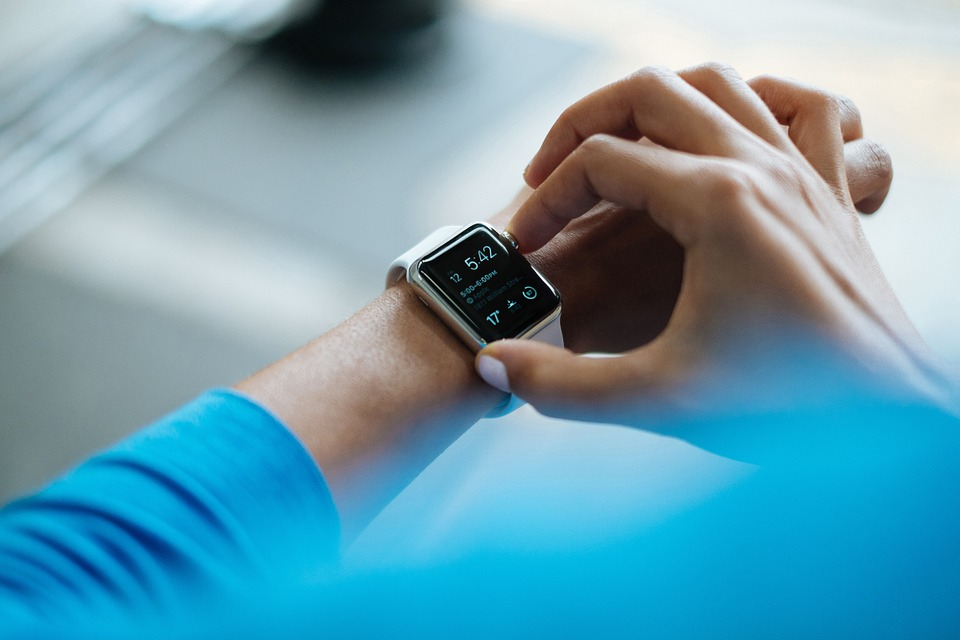 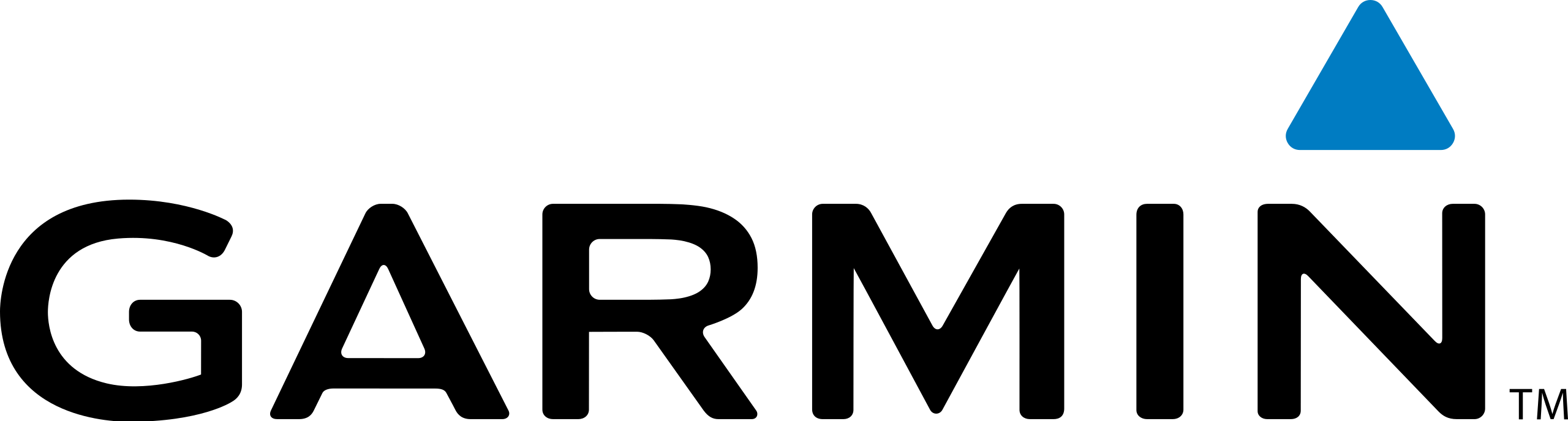 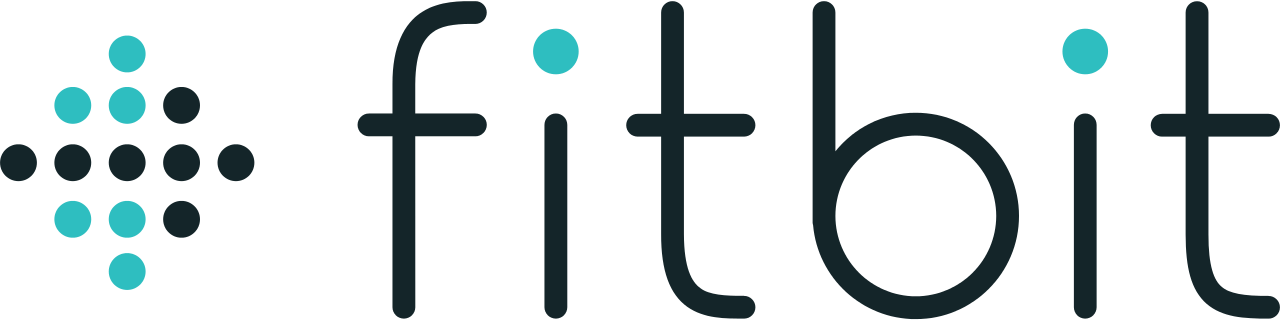 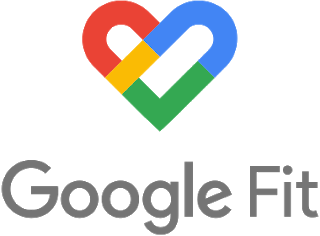 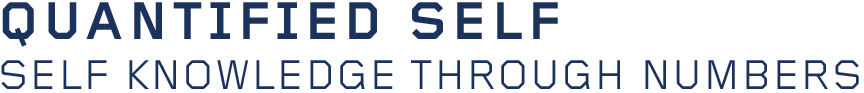 SELF-HELP/-DIAGNOSIS
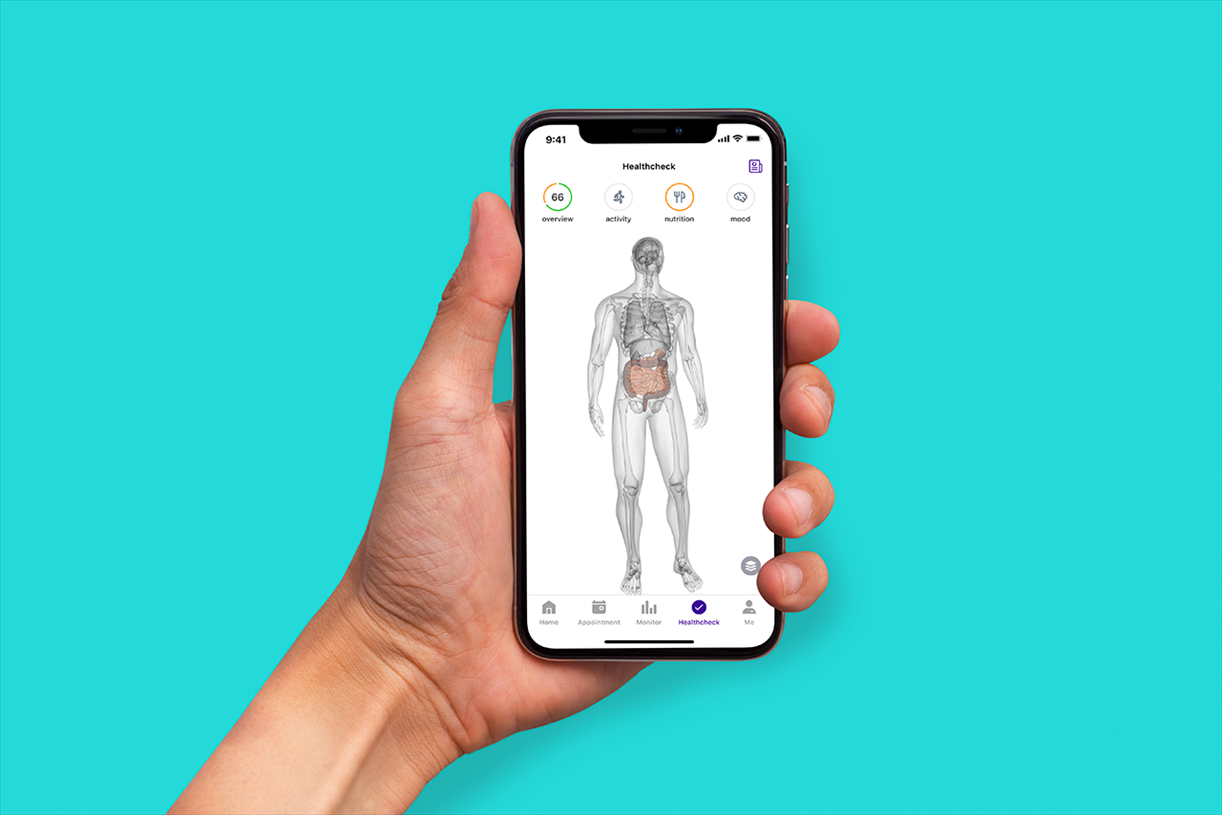 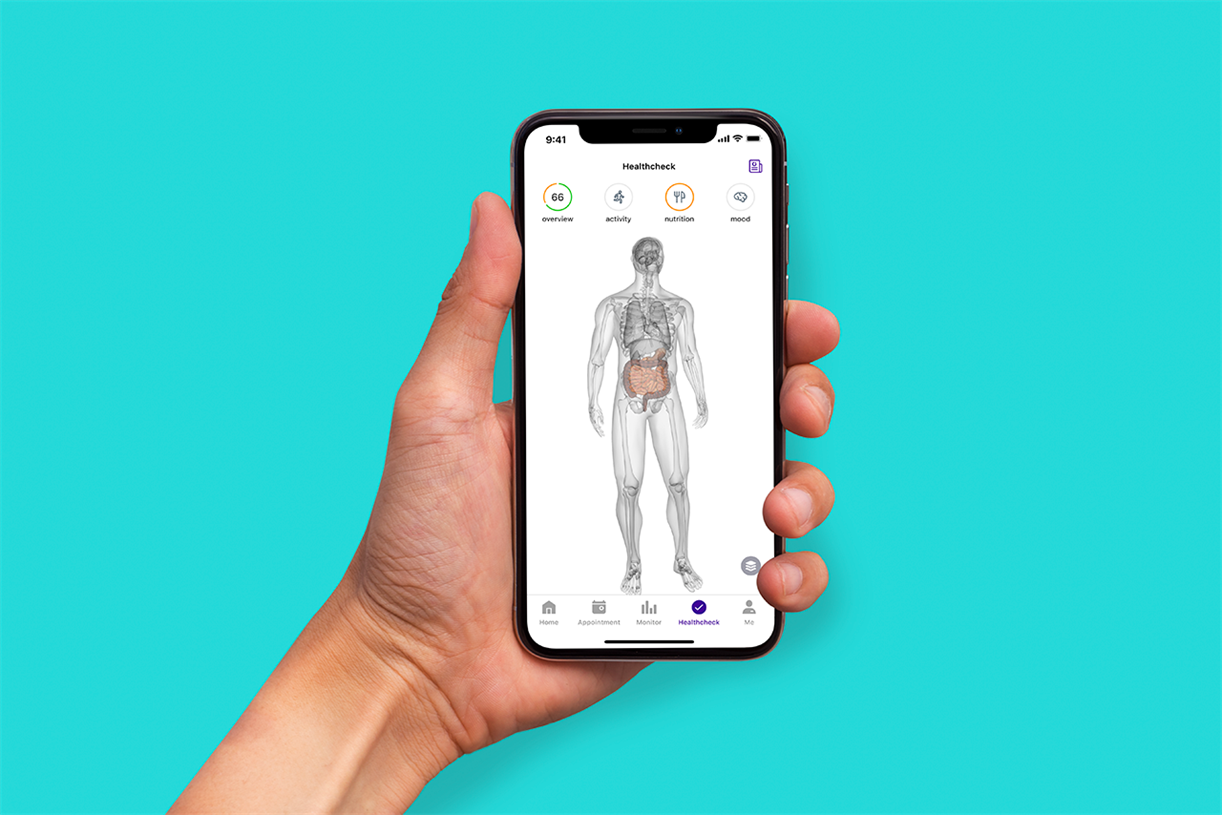 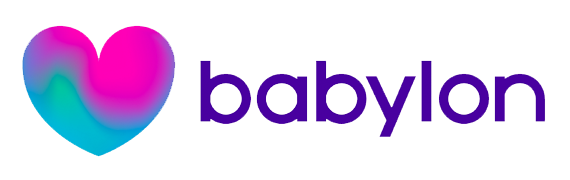 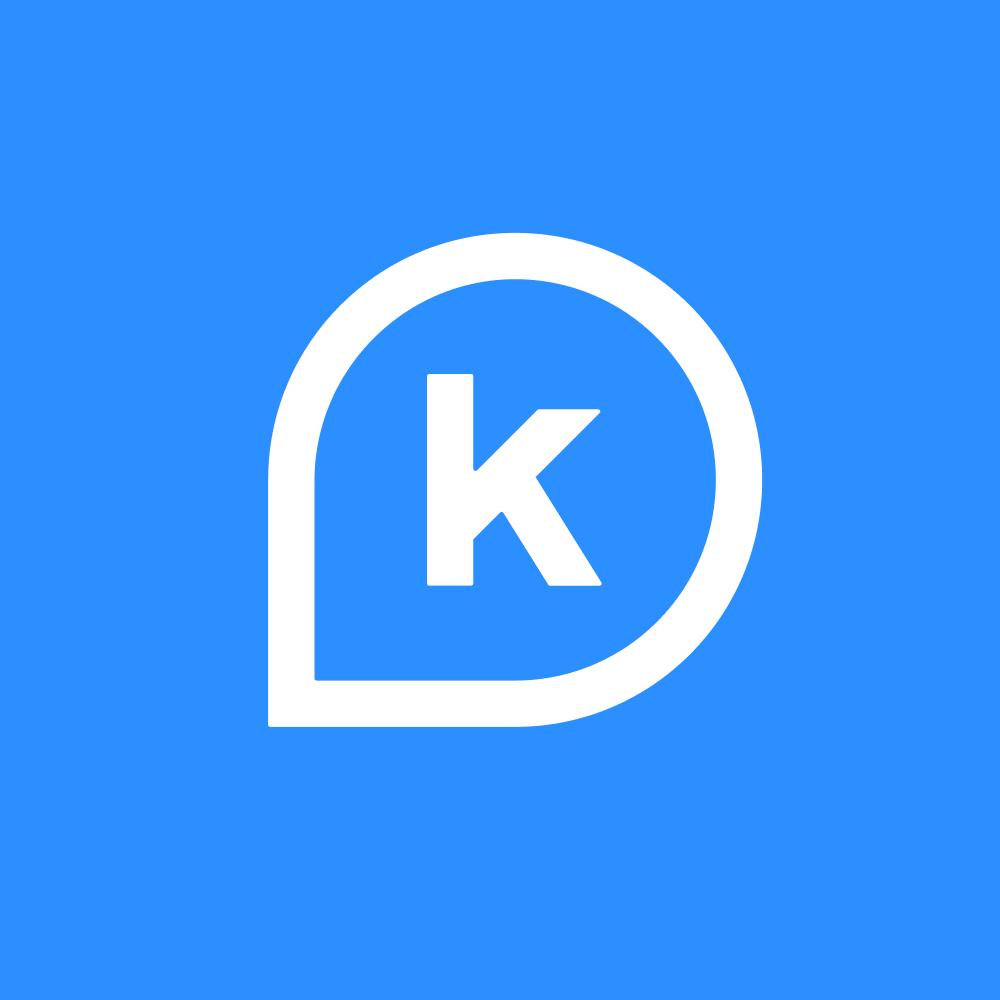 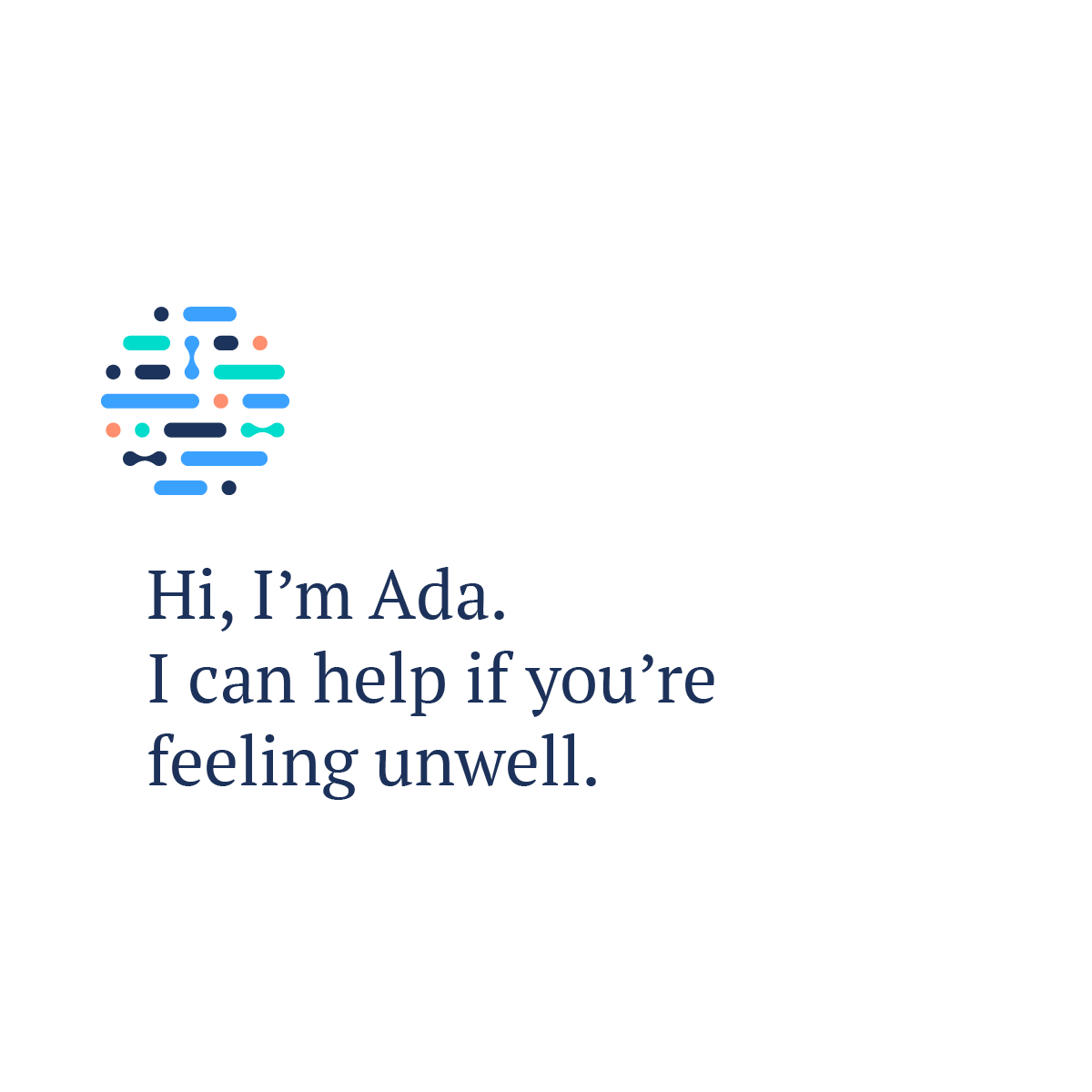 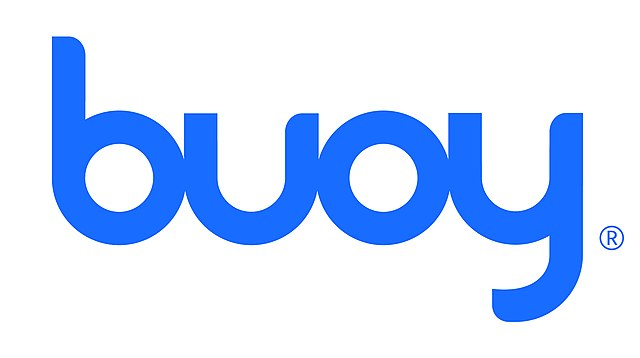 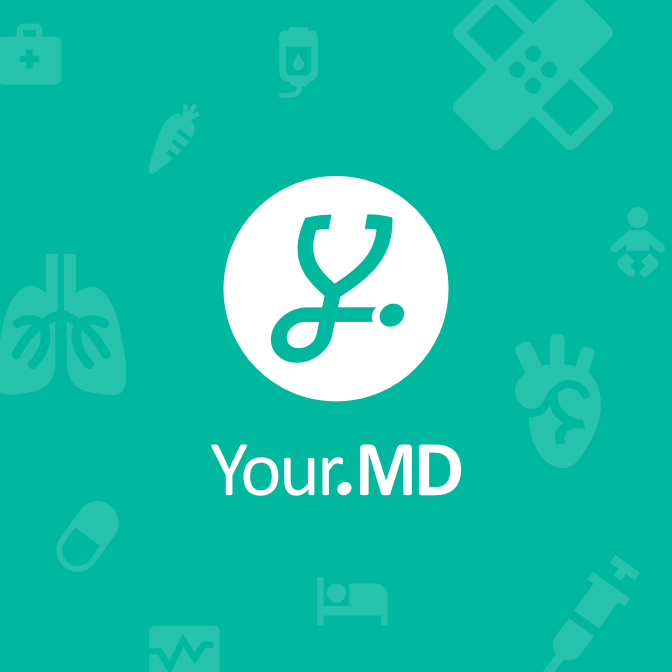 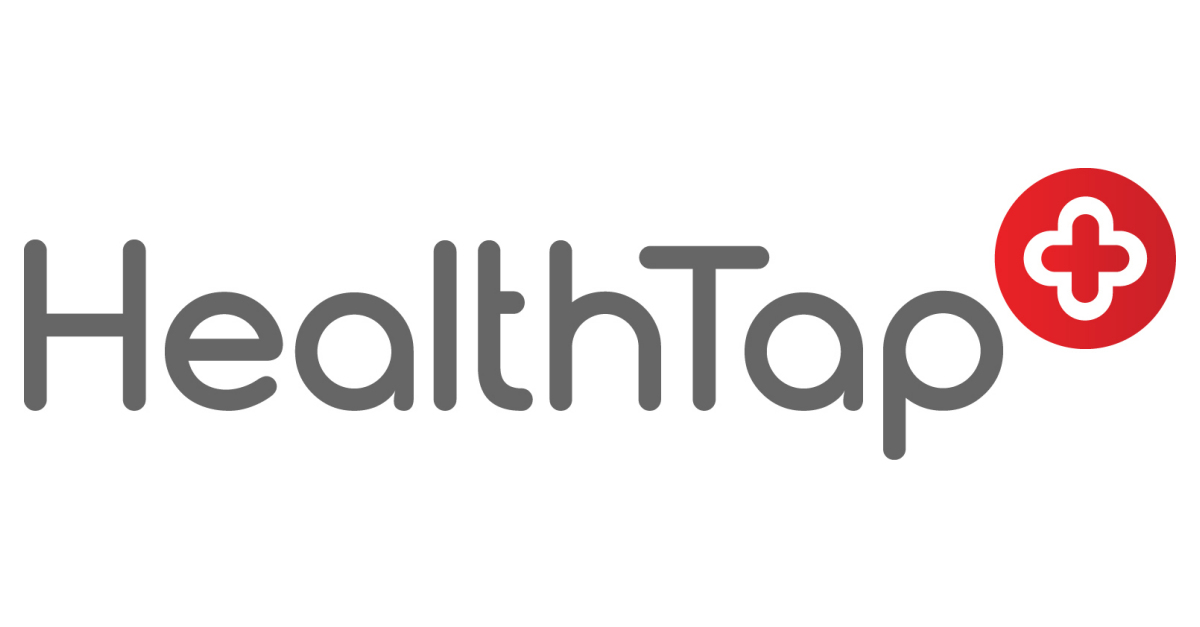 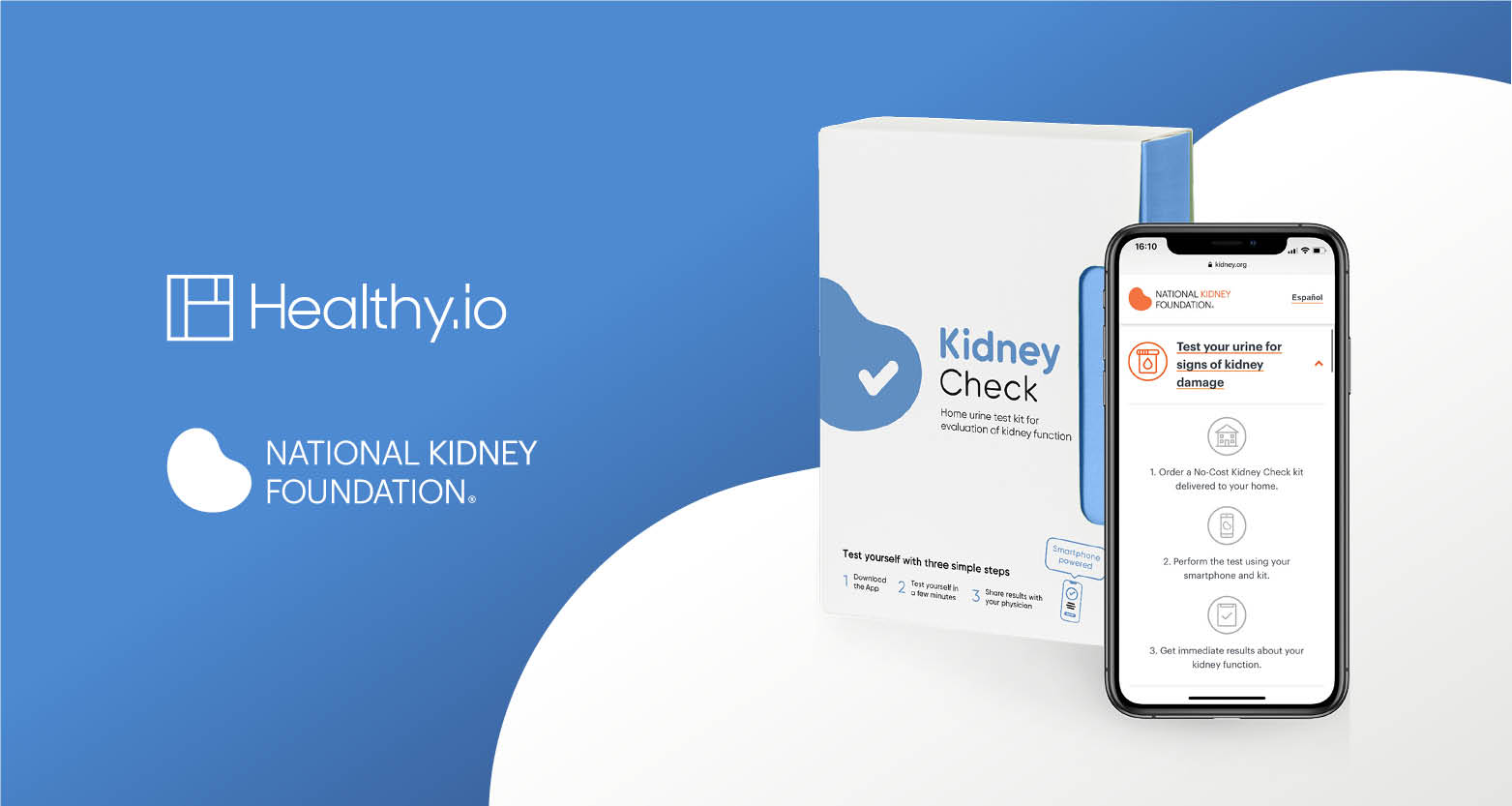 DO-IT-YOURSELF TESTS
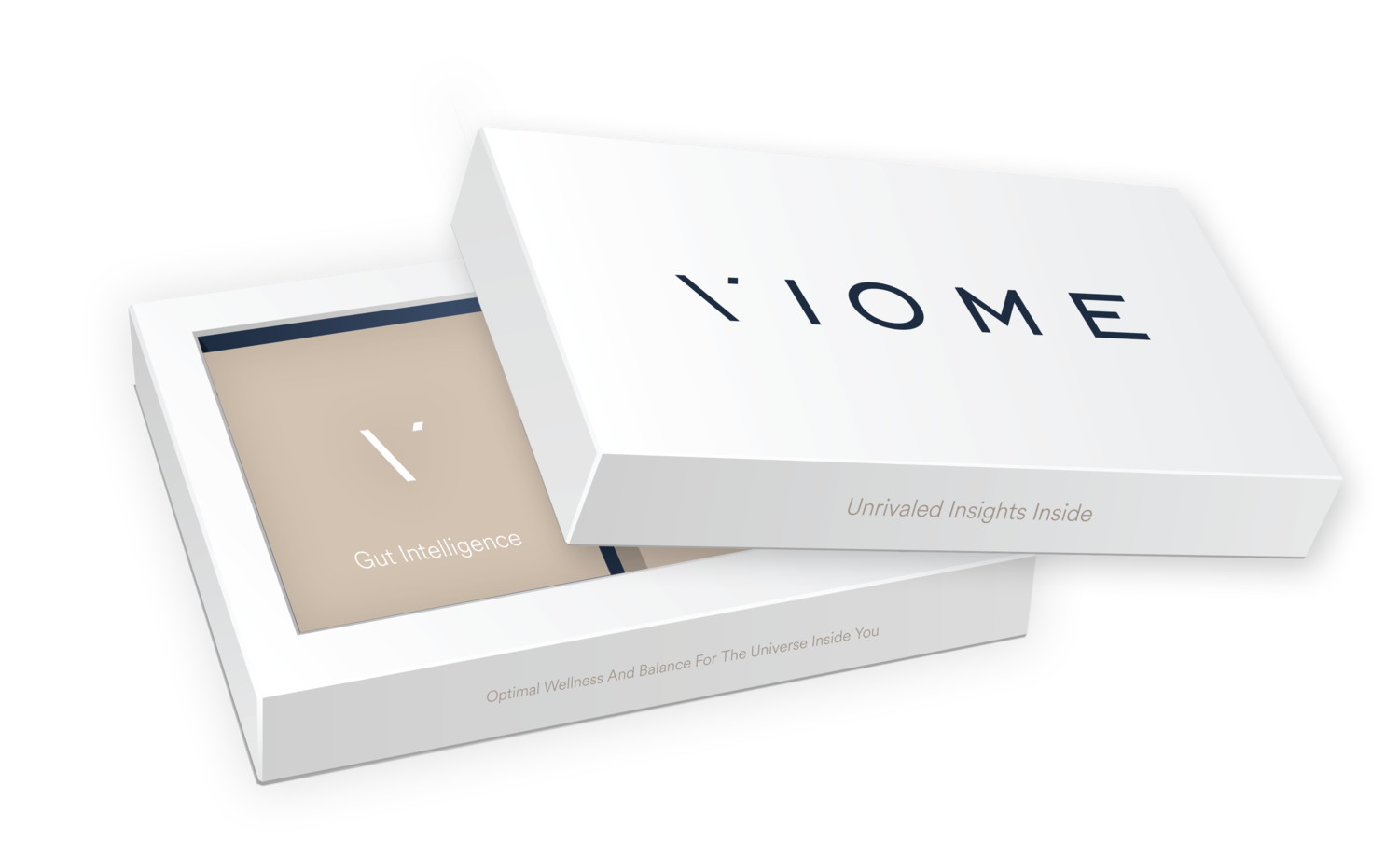 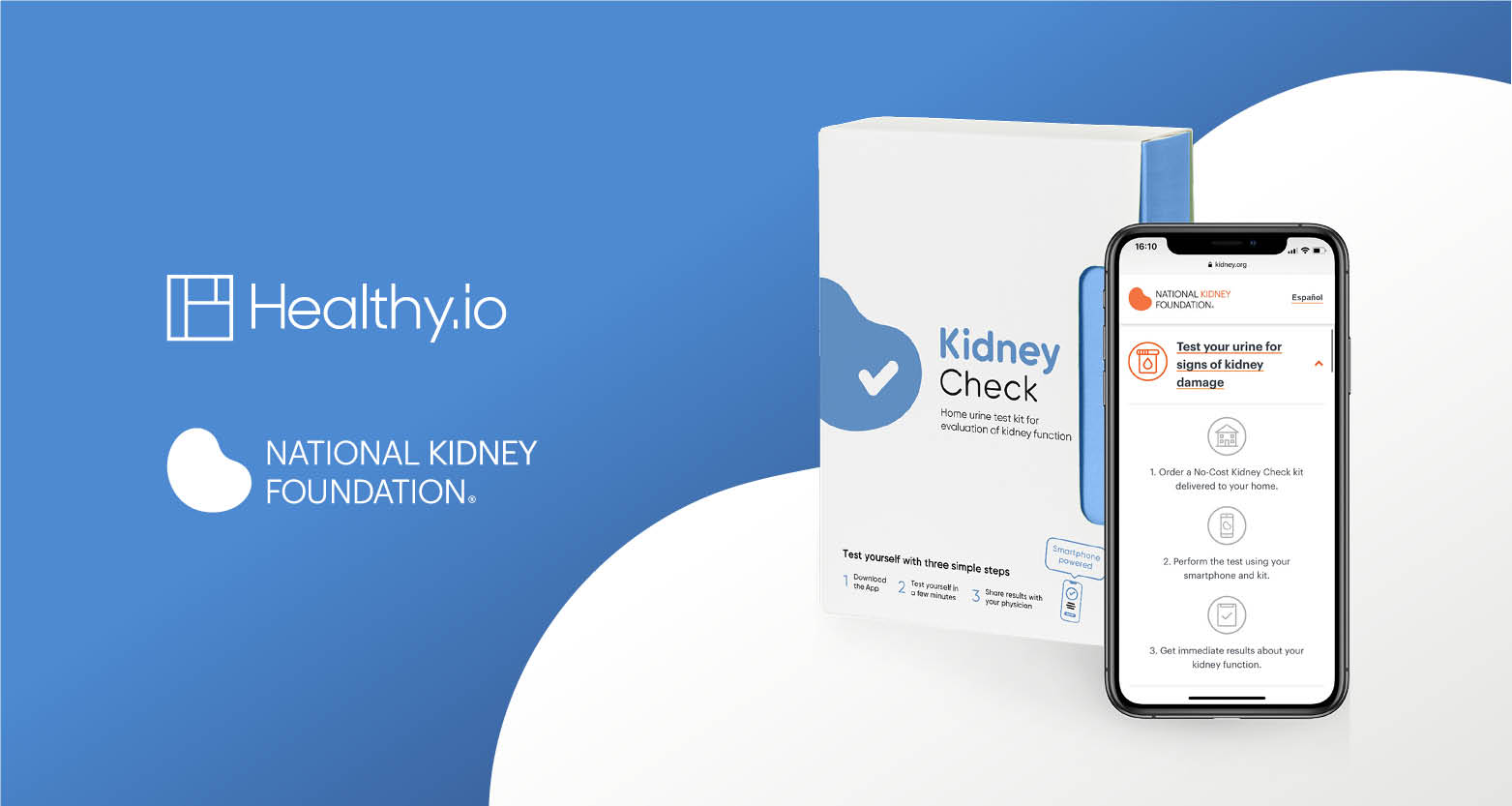 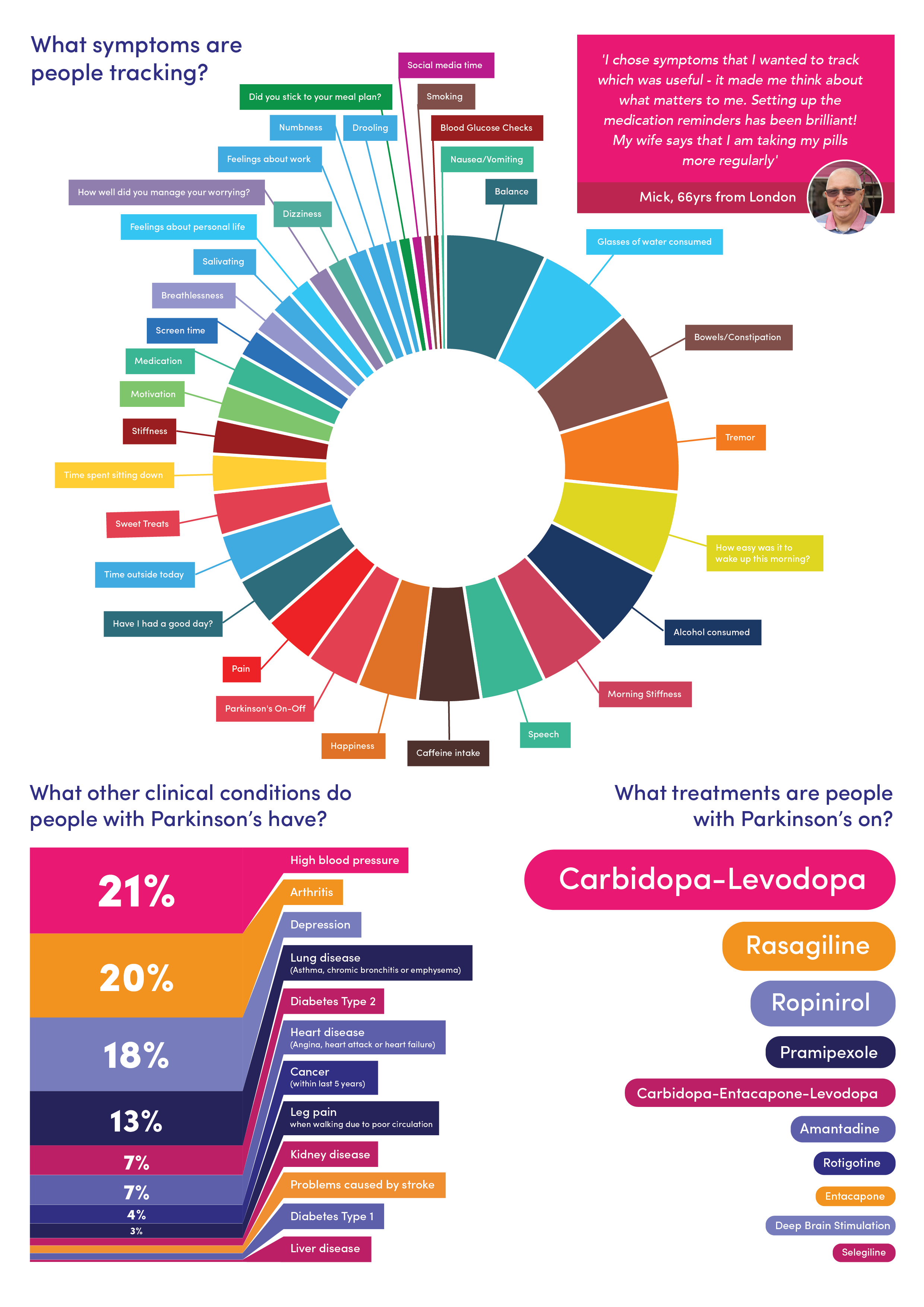 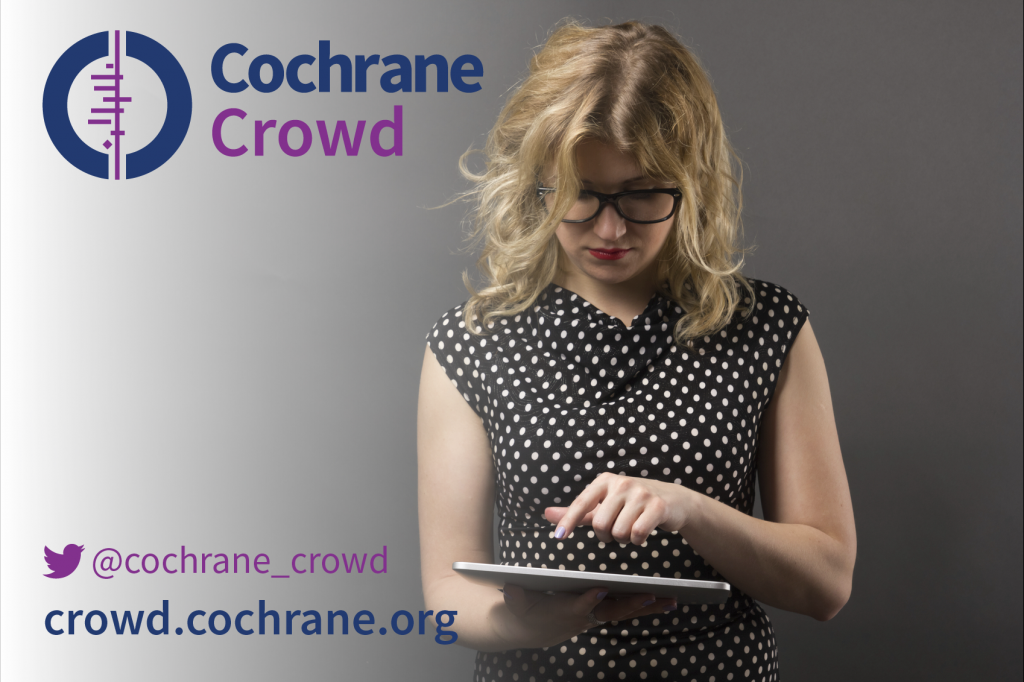 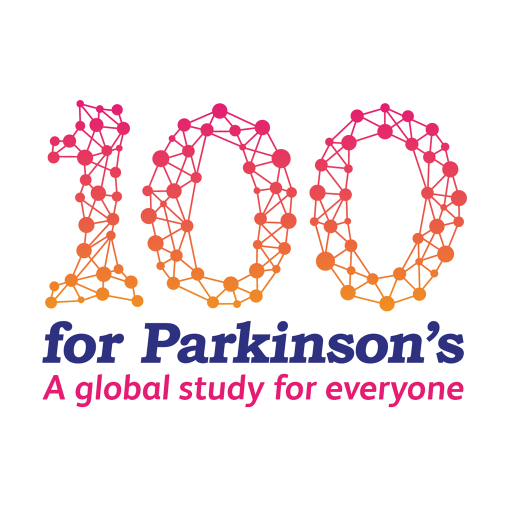 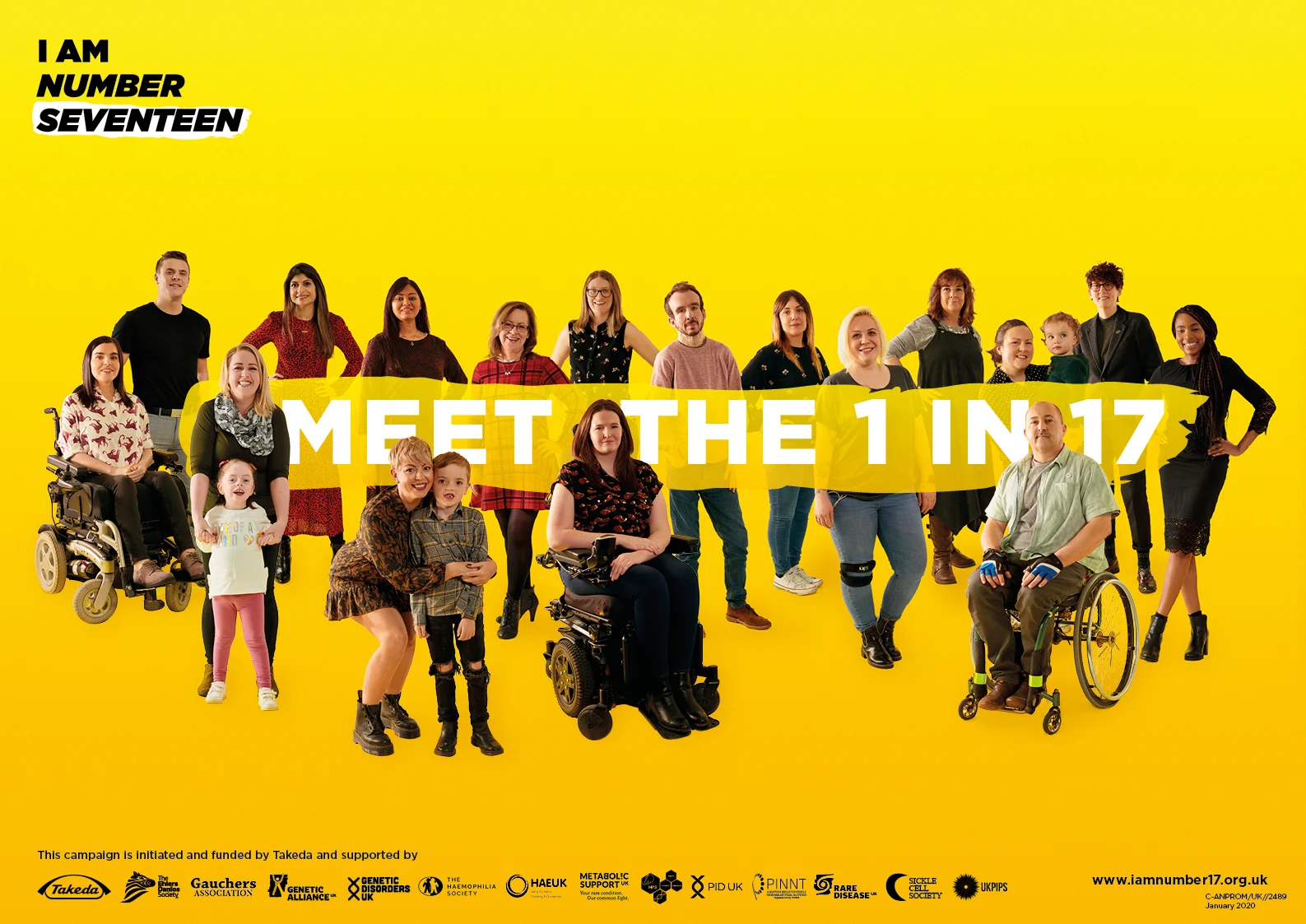 RARE DISEASES
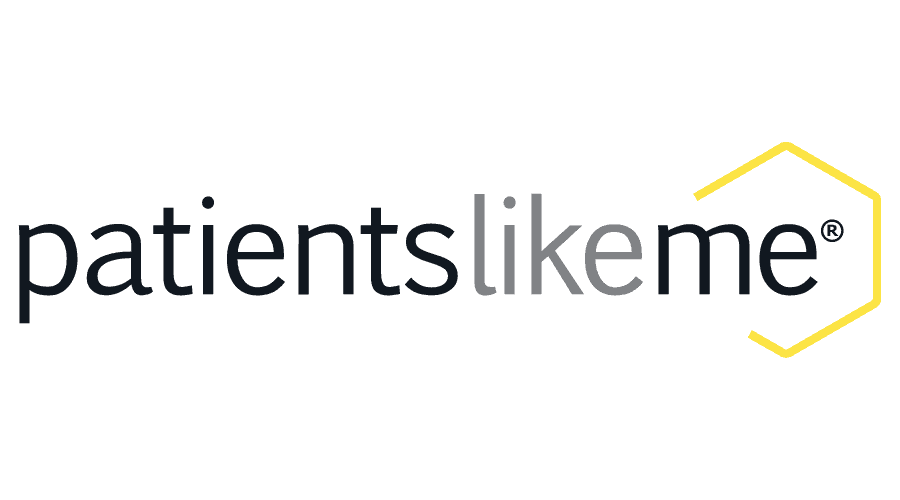 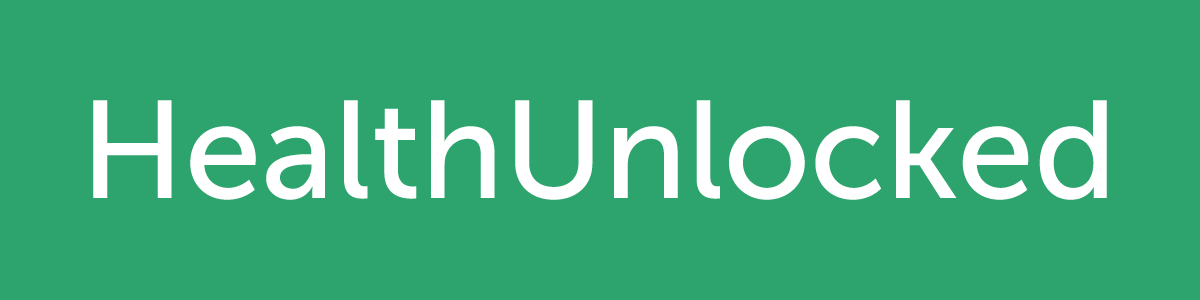 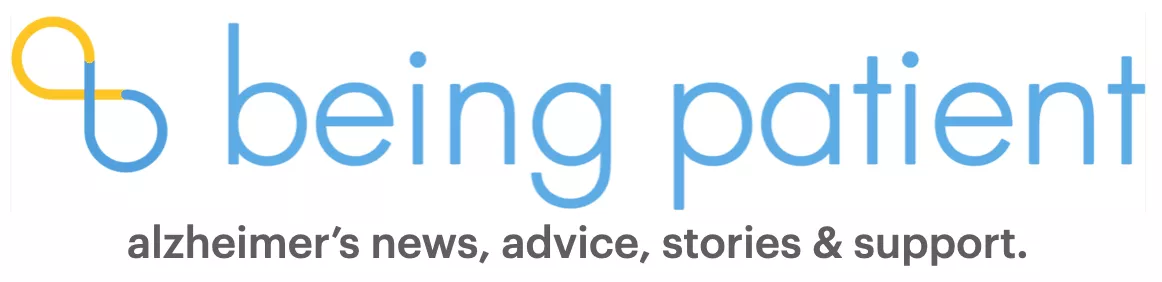 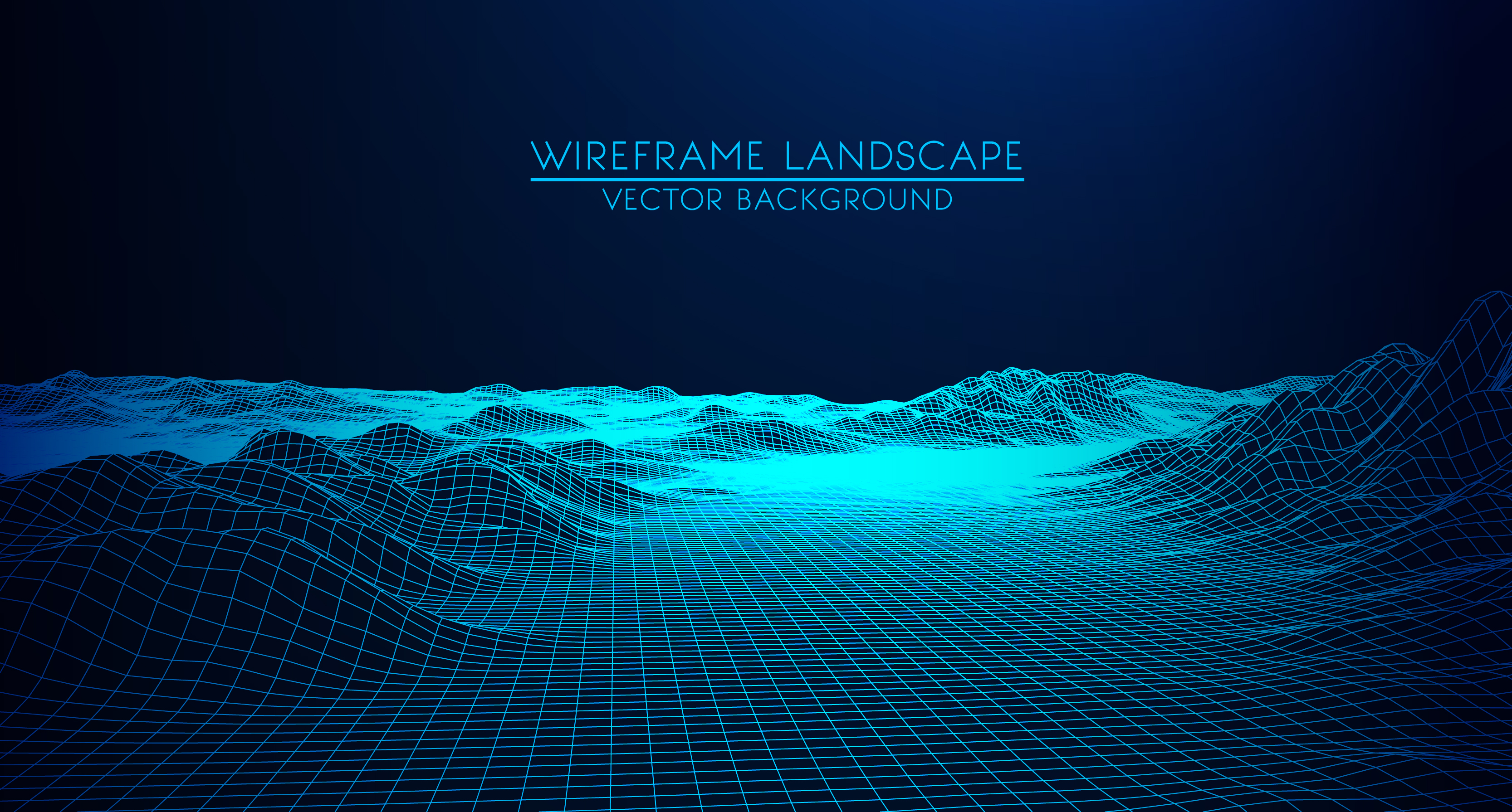 DOCTOR - PATIENT
RELATIONSHIP
Re-allocation of Roles 
Patients Gain Power – and ResponsibilityTopol E. (2015): The Patient Will See You Now: The Future of Medicine is in Your Hands. New York; Basic Books p. 33
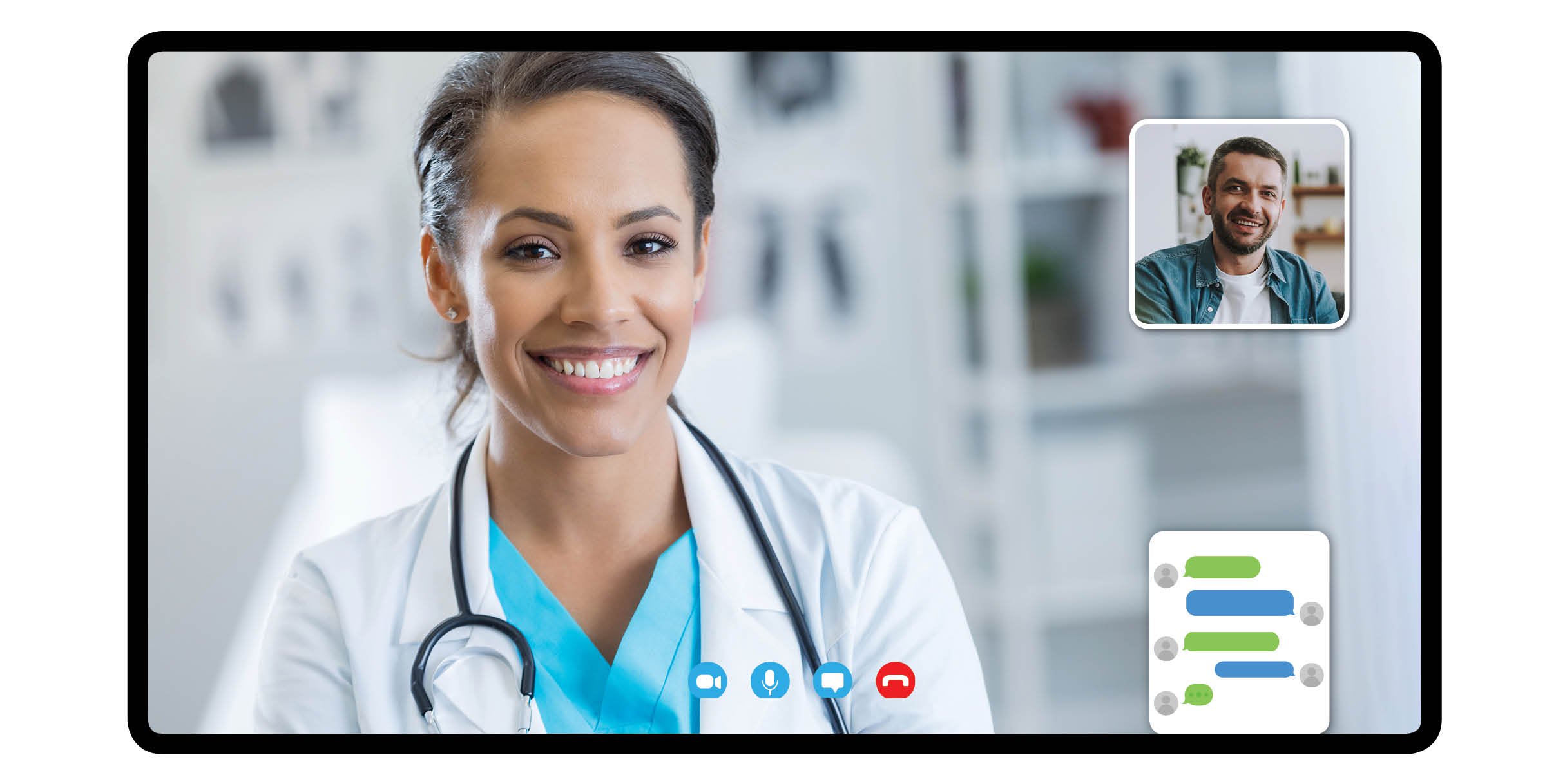 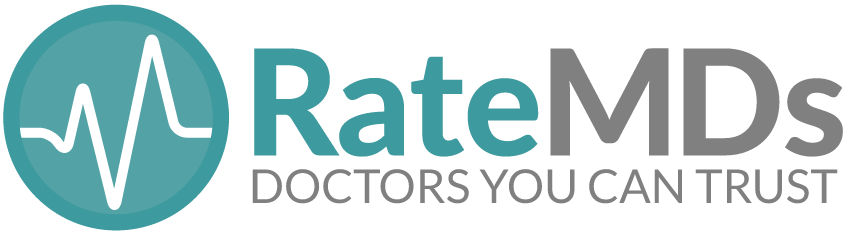 Hong Y A, et al (2019)
What Do Patients Say About Doctors Online?A Systematic Review of Studies on Patient Online Reviews. 
J of Medical Internet Research, 21(4), el2521
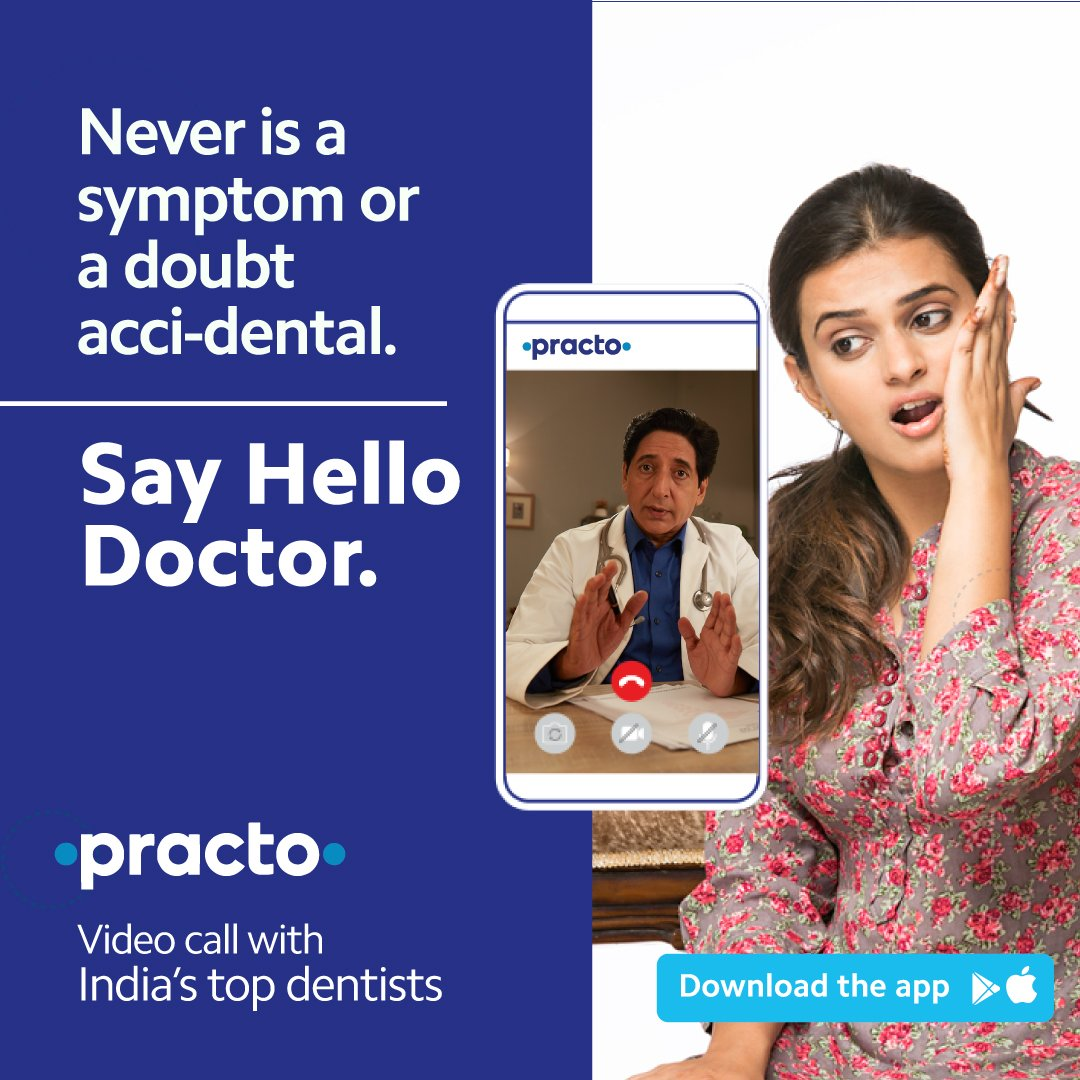 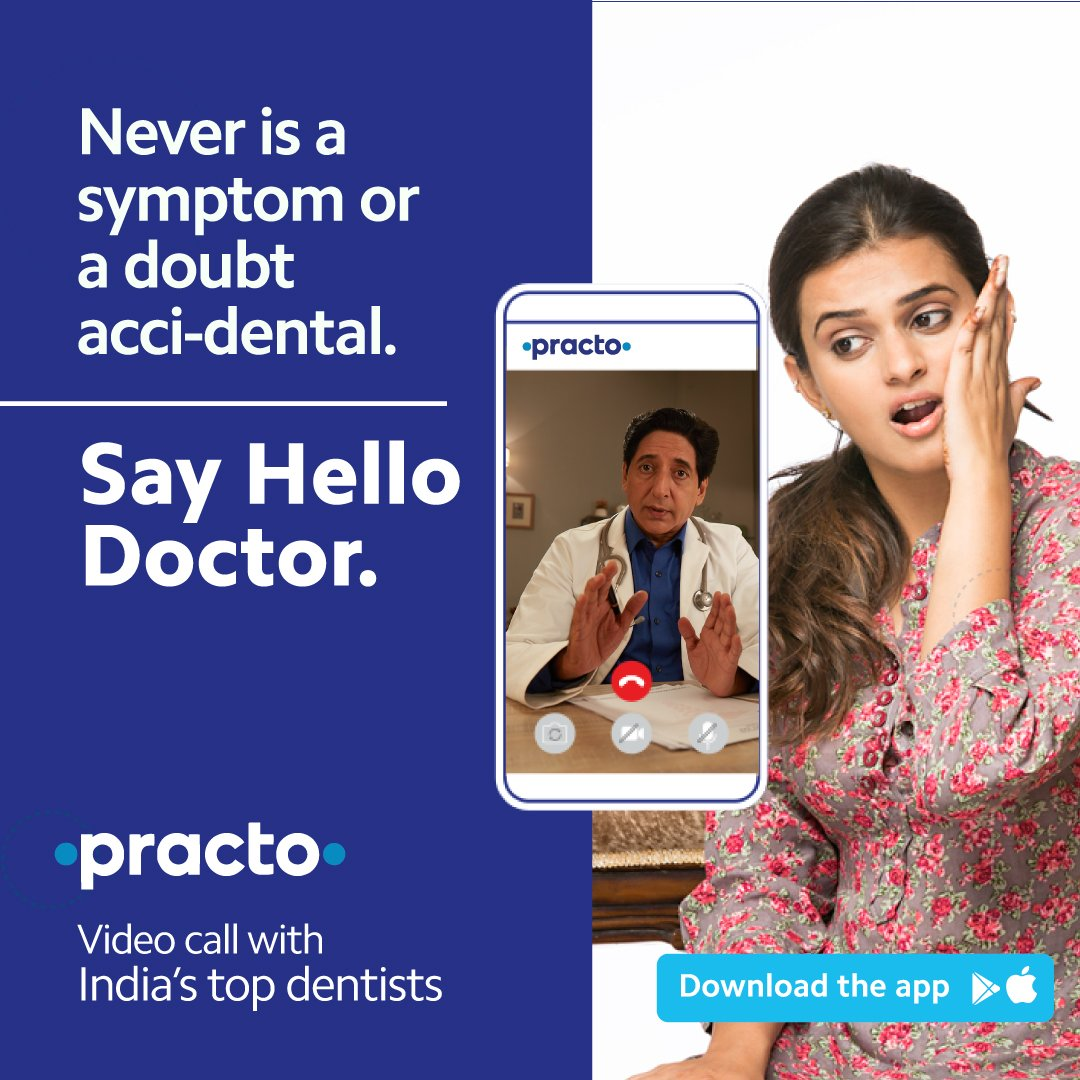 ONLINE CONSULTATIONS
Reasons for the fast growth of online-medical consultations1
3 I would use online-medical consultations only if… 
…it is free-of-charge. 79% 
…the sound and video quality is high. 76% 
…I know the Doctor.72% 

3 Thaller T, Acay O (2021)
convenience / privacy / 2nd opinion
shift toward care-intensive NCD’s2
higher cost efficiency
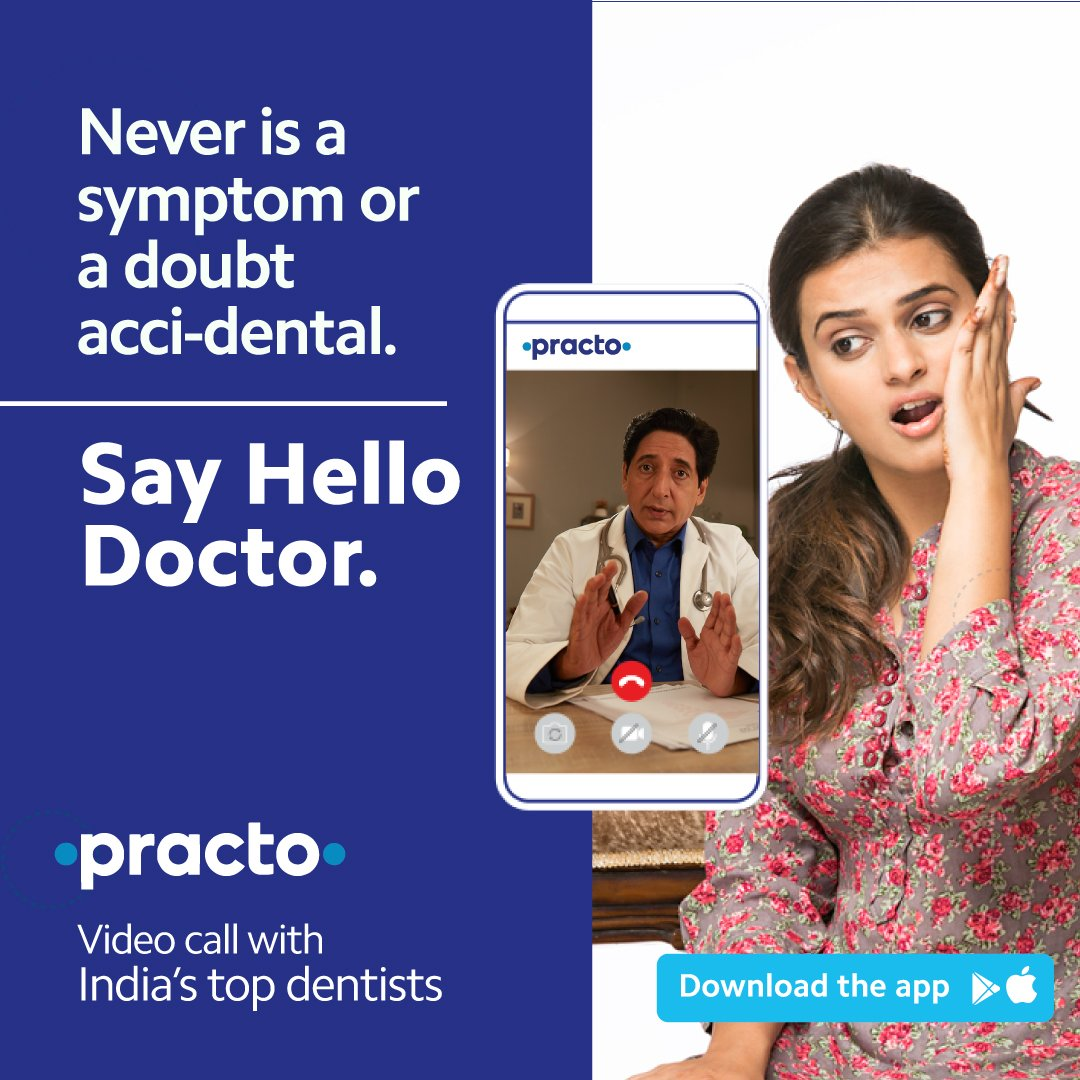 1 Singh A P, et al (2018)
2NCD’s = Non-Communicable Diseases 
cardiovascular disease
respiratory disease
diabetes
cancer
mental illnesses
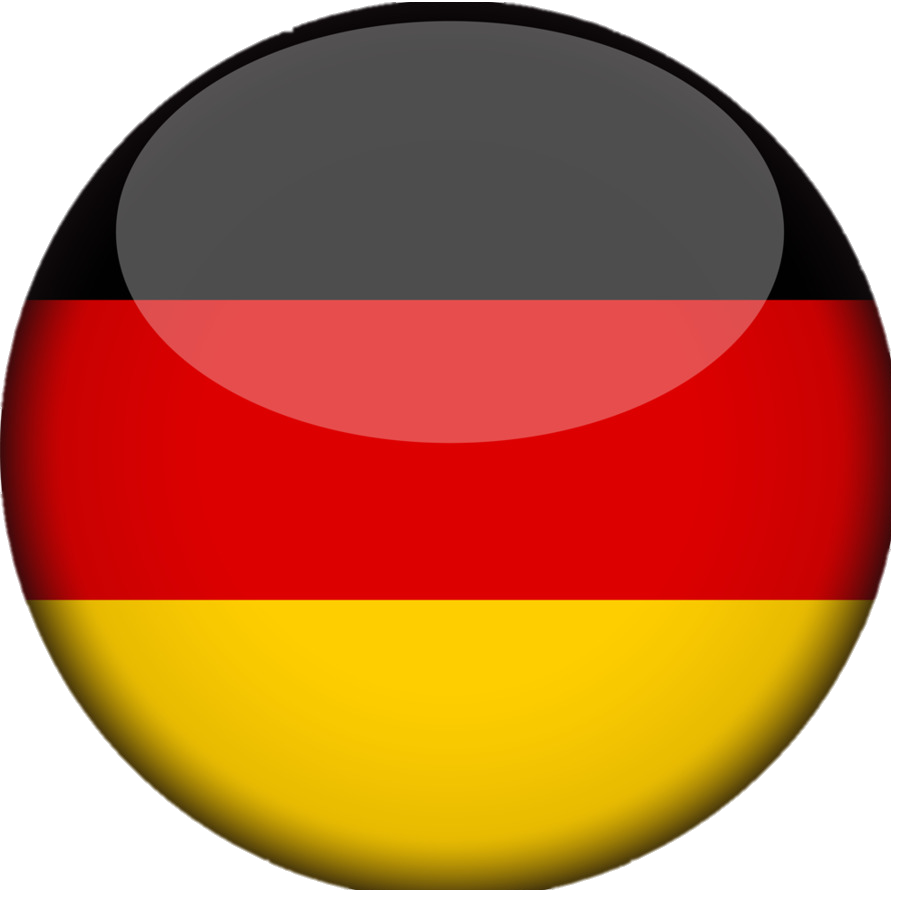 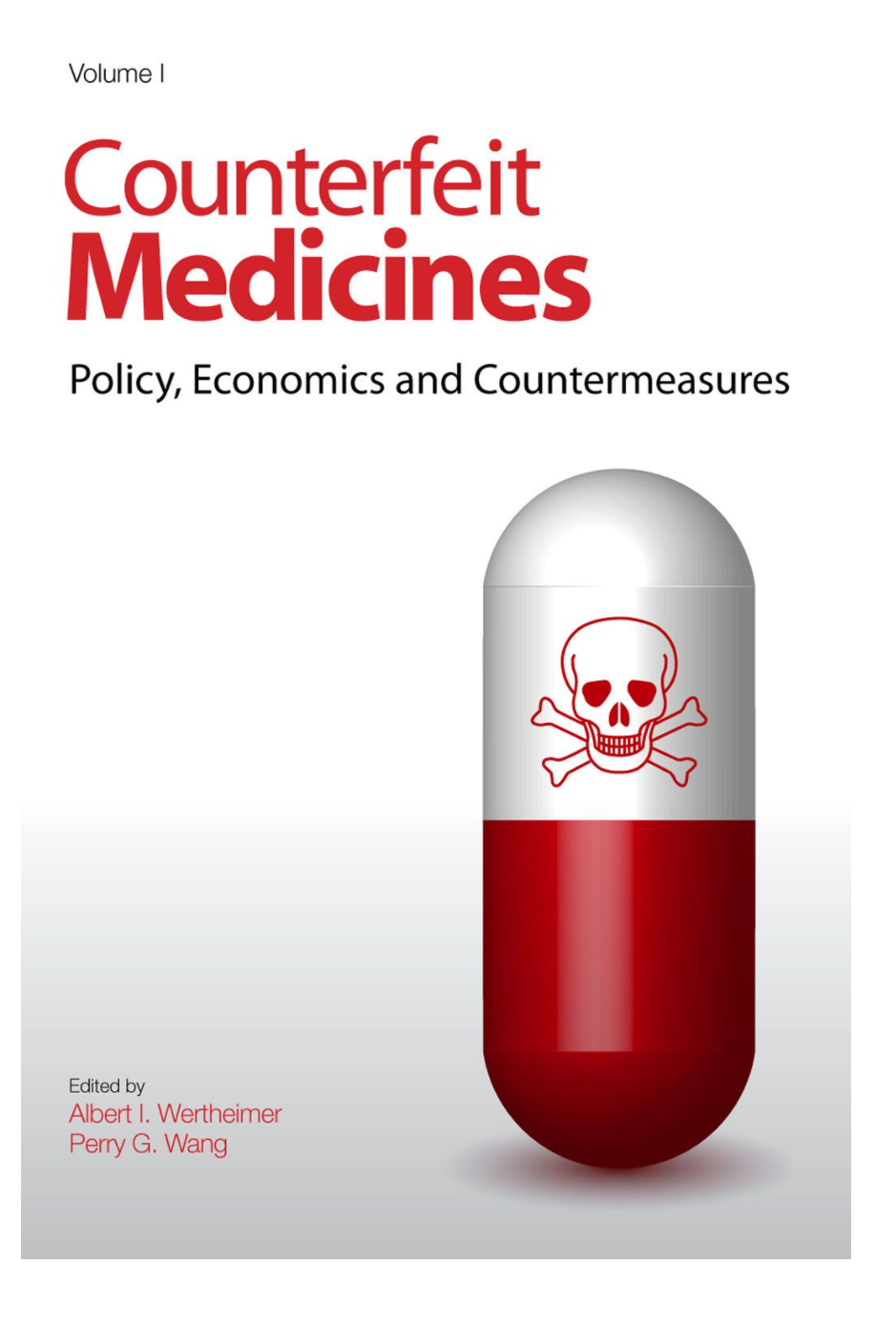 ONLINE 
PHARMACIES
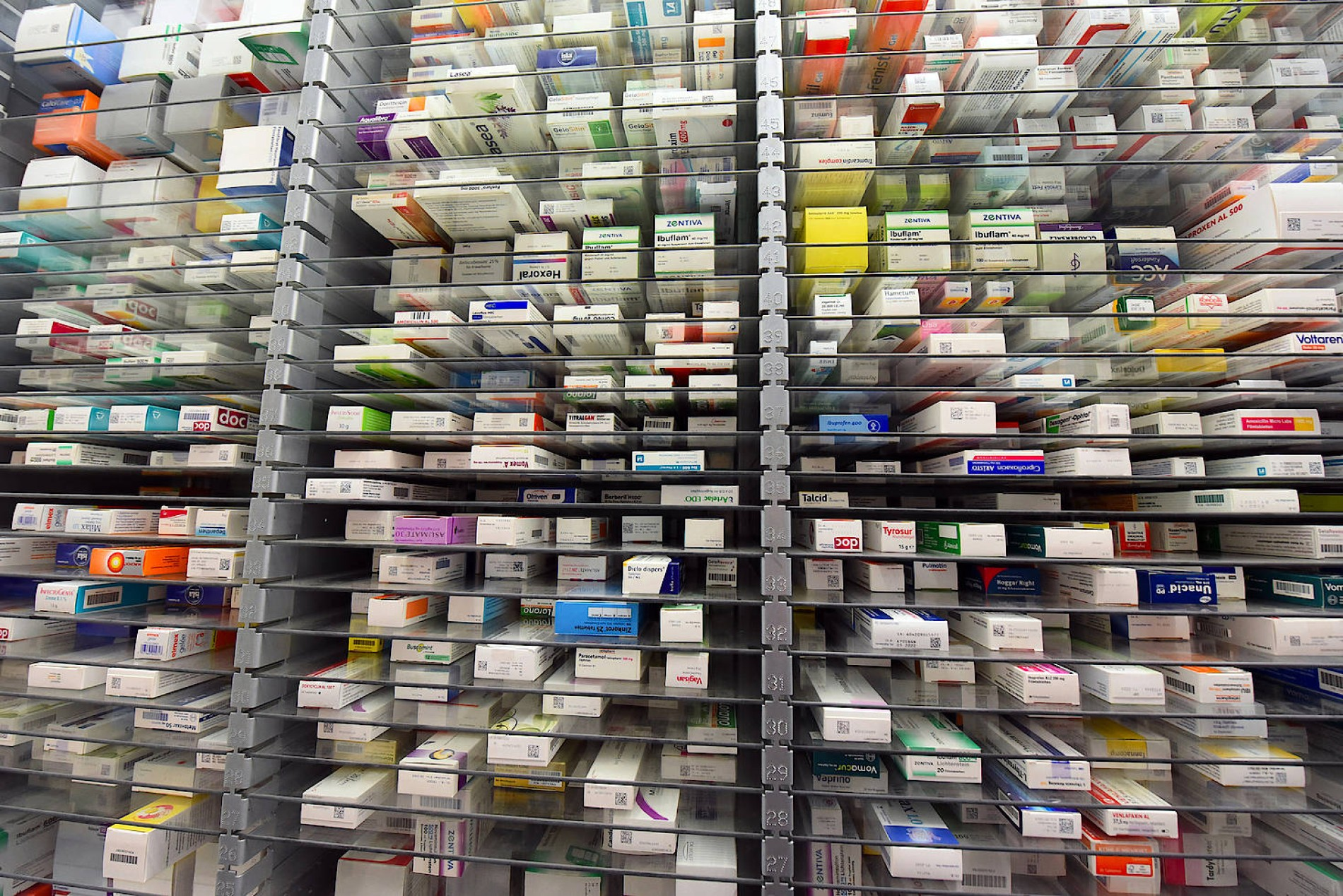 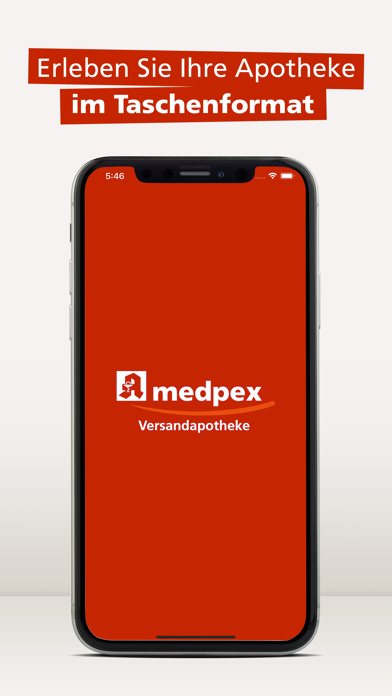 2018 online sales
USD 42 bil
2025 online sales 
USD 107 bil
ZION  MARKET  RESEARCH (2018)
63% 
of Germans wish to use e-prescriptions.

But only
23% 
of pharmacists support the idea.(Schmittdiel et al, 2020)
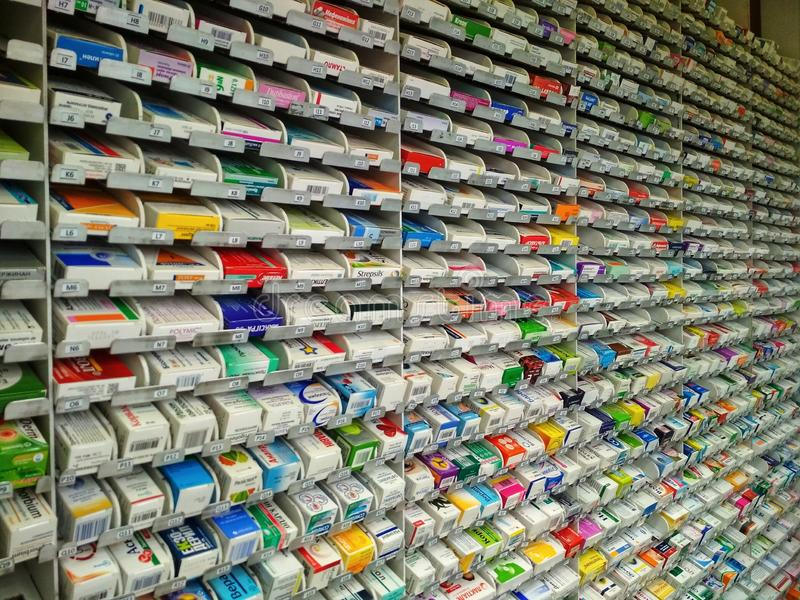 Hi doctor!
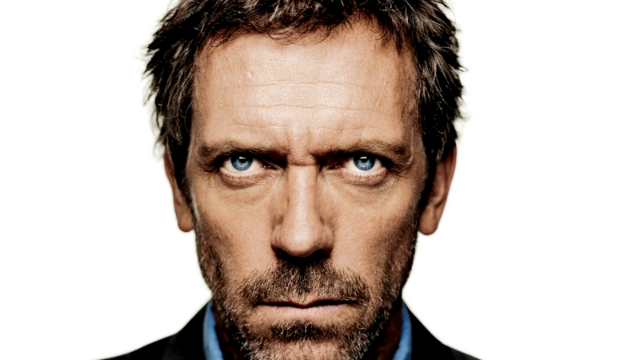 Hi
How to read this?
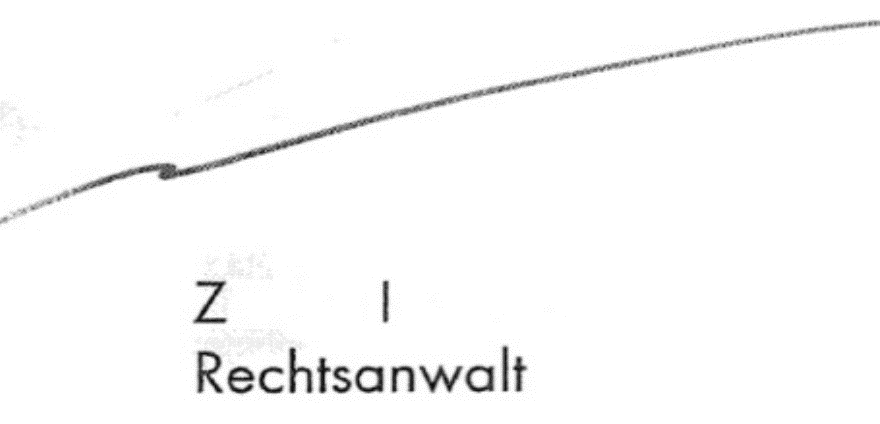 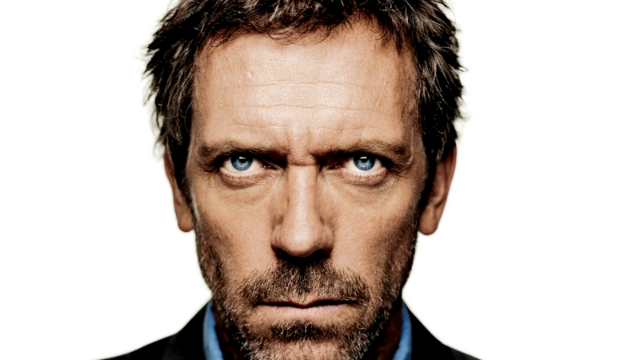 It’s paracetamol 2x/day
How about this?
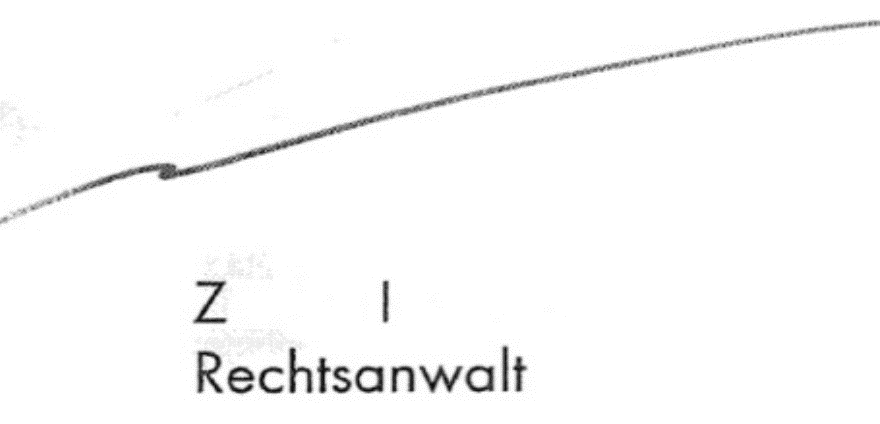 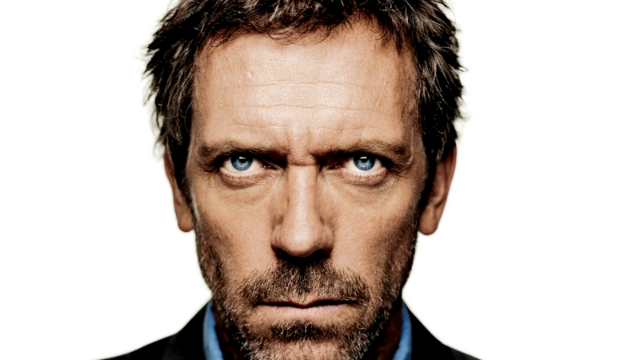 It’s amoxicillin 3x/day
DIGITAL ONE-STOP PLATFORMS
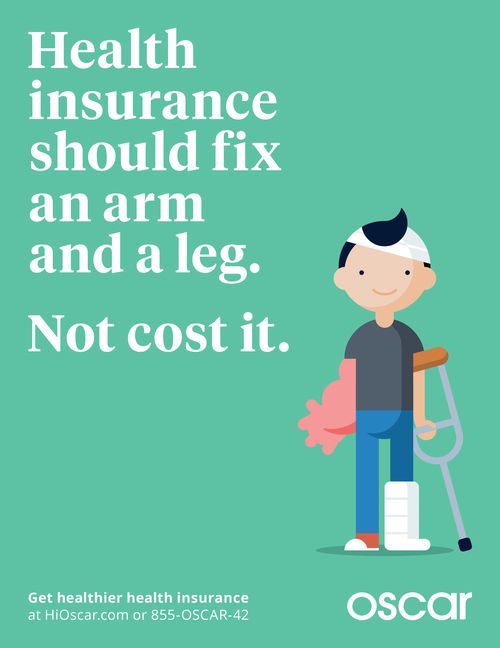 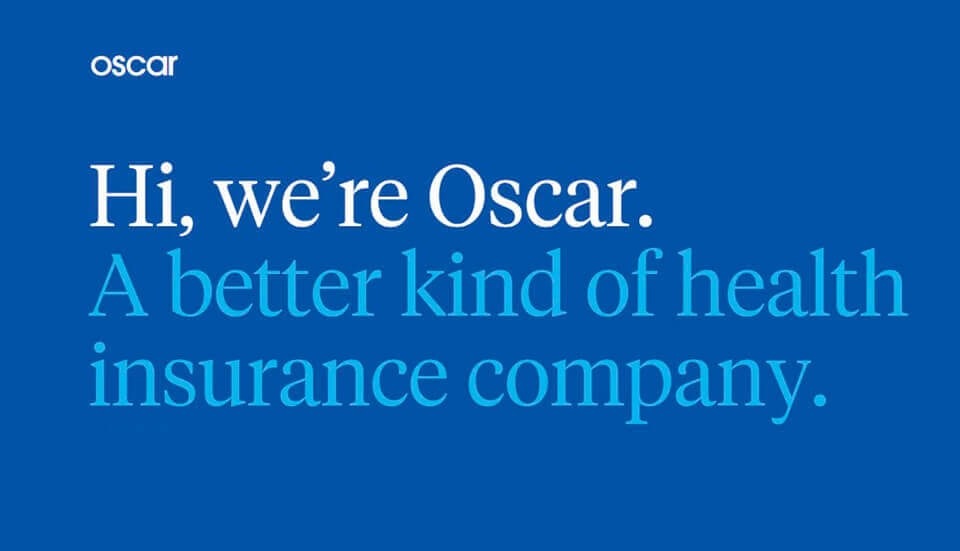 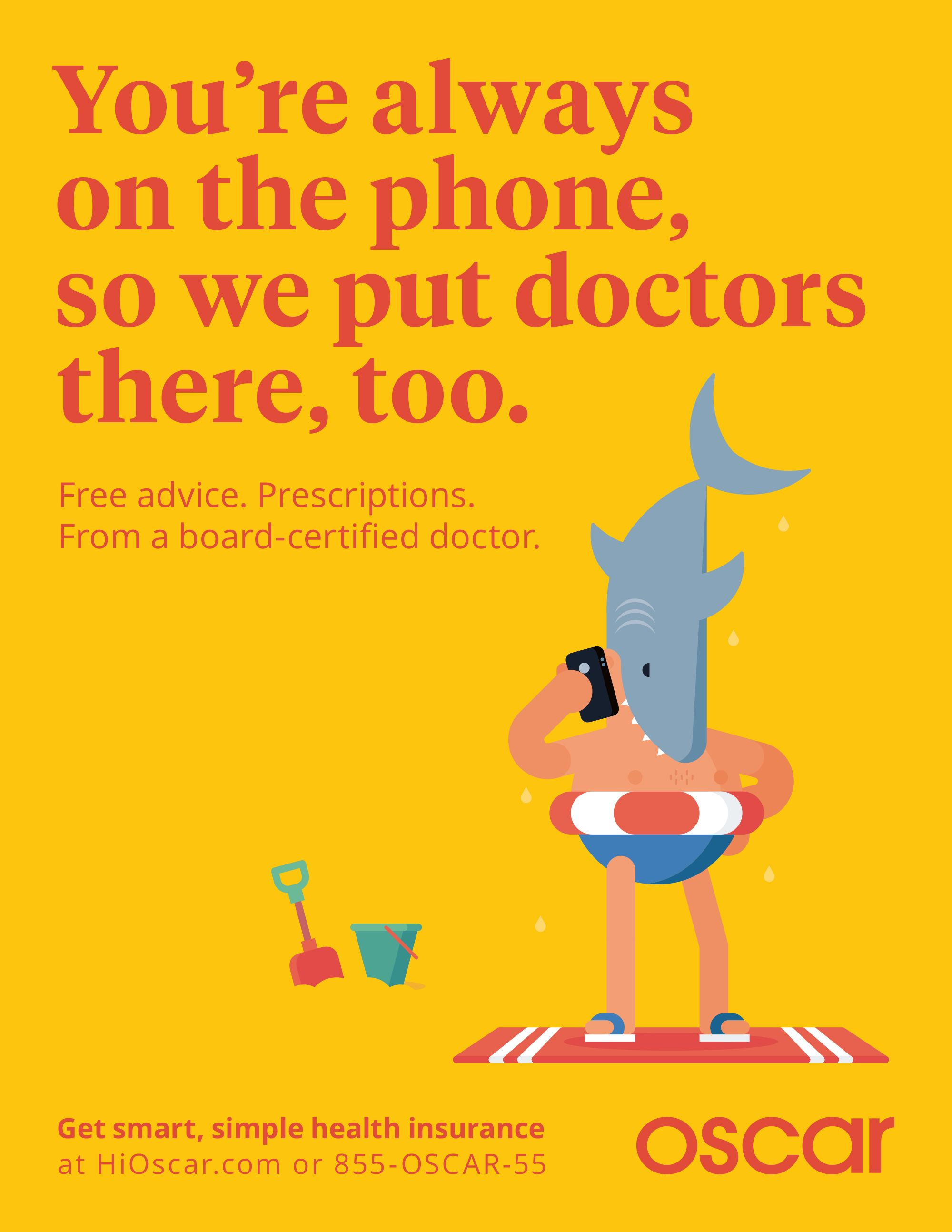 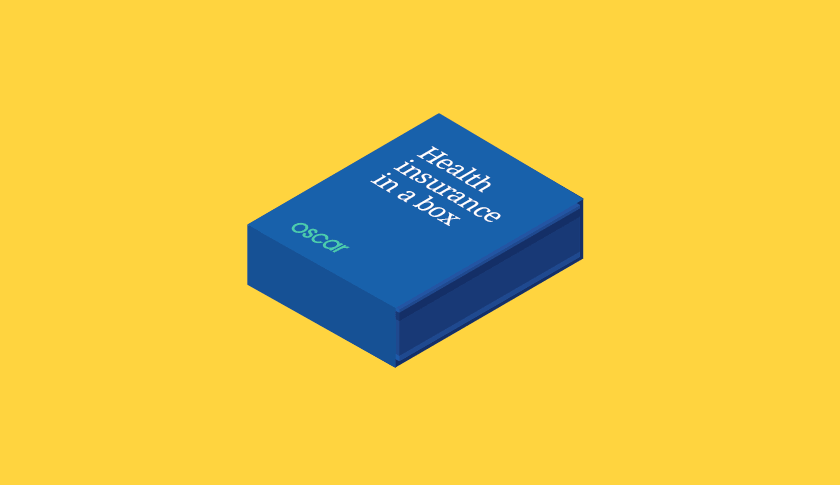 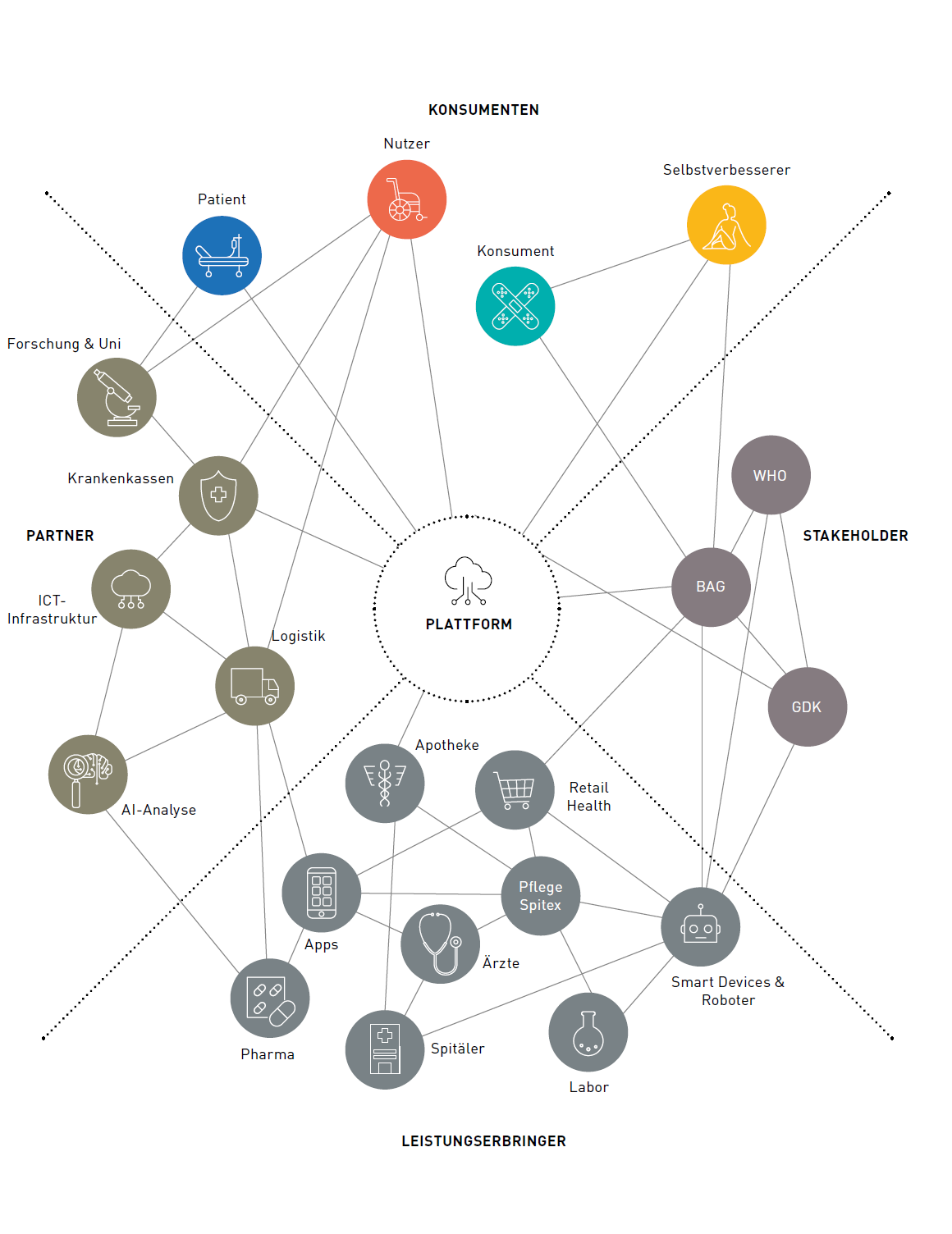 Model for an independent platform enabling the trust-worthy exchange of data between different parties.



Frick K, et al (2020)NEXT HEALTHEinfacher durch das Ökosystem der Gesundheit. 
GDI – Gottlieb Duttweiler Institute, CH-Rüschlikon.
U.S. ADULTS who have a home broadband connection
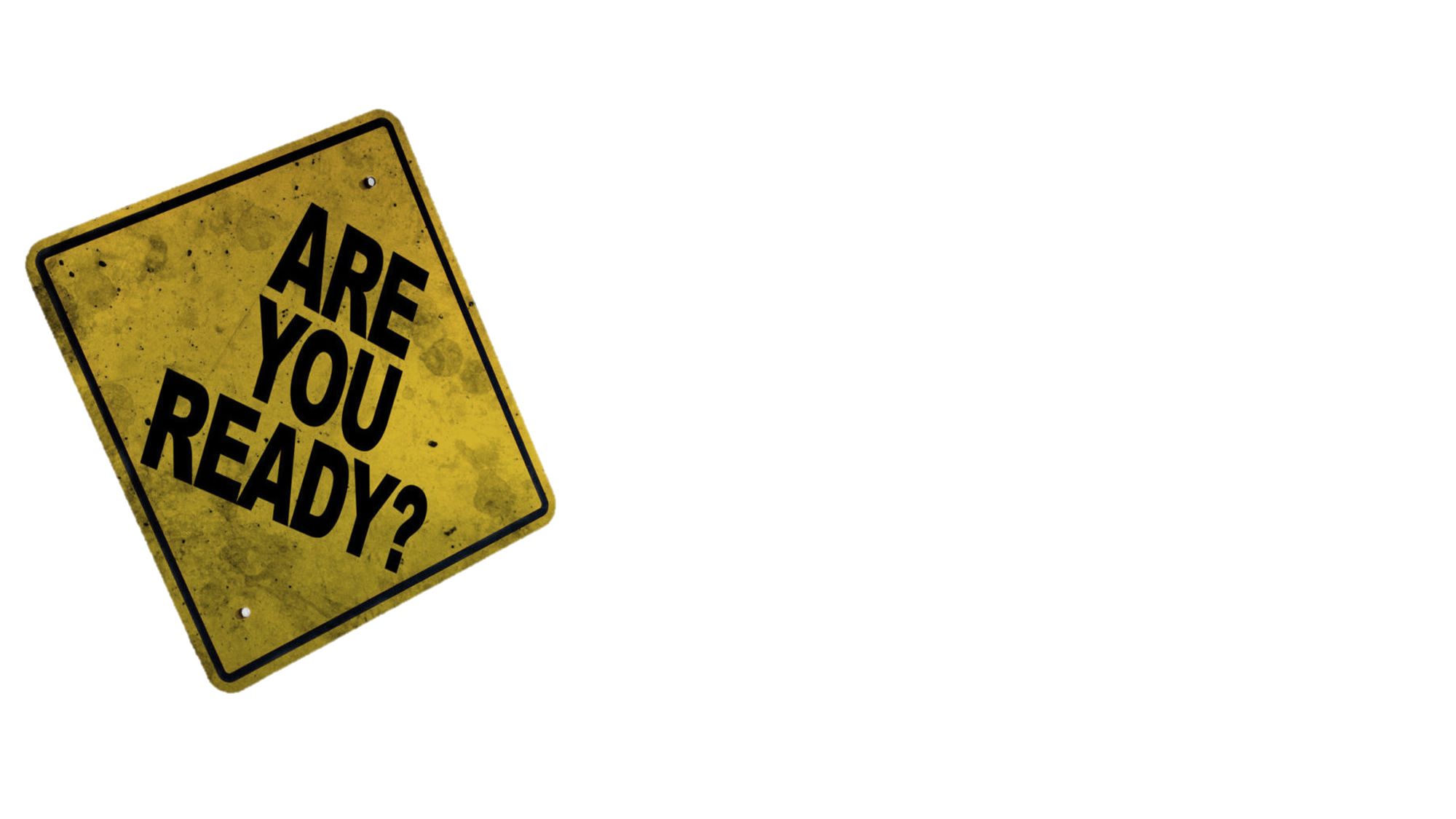 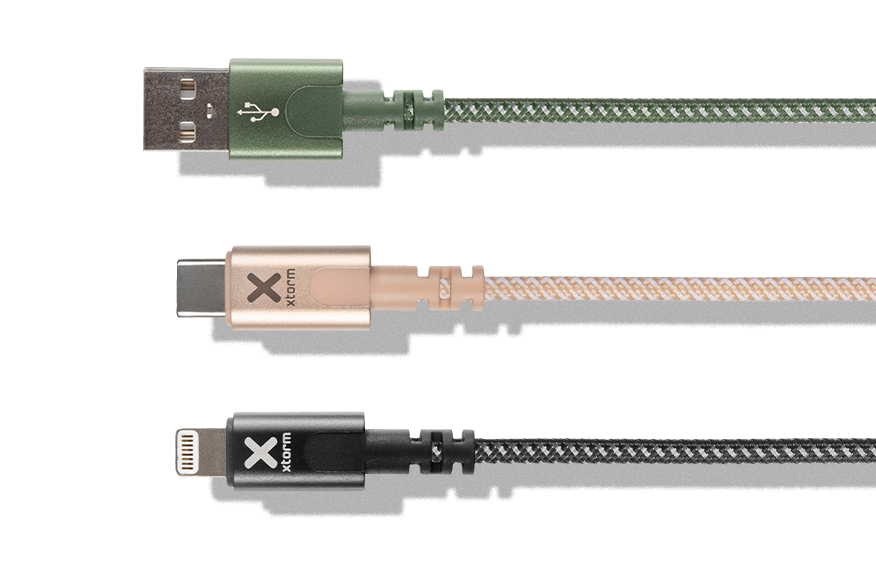 56%
HS Degree, or less
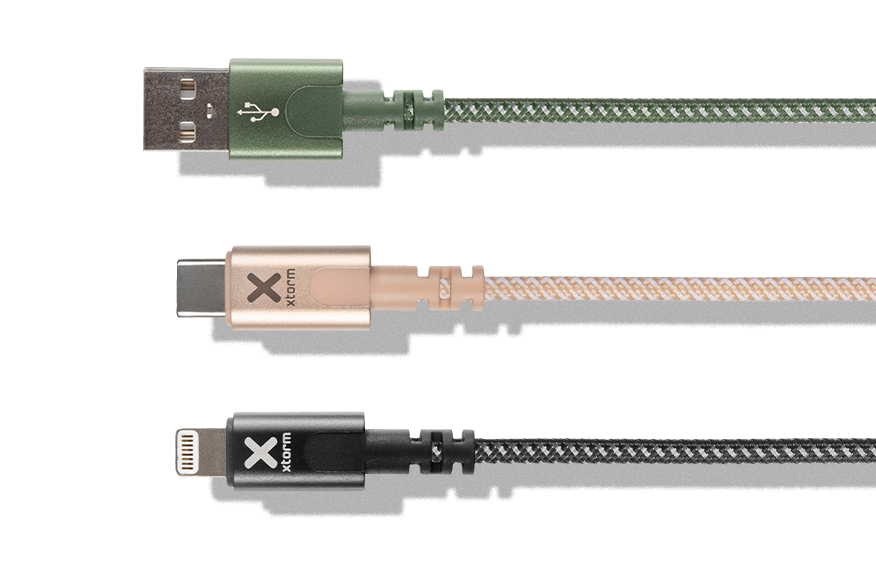 84%
College Degree
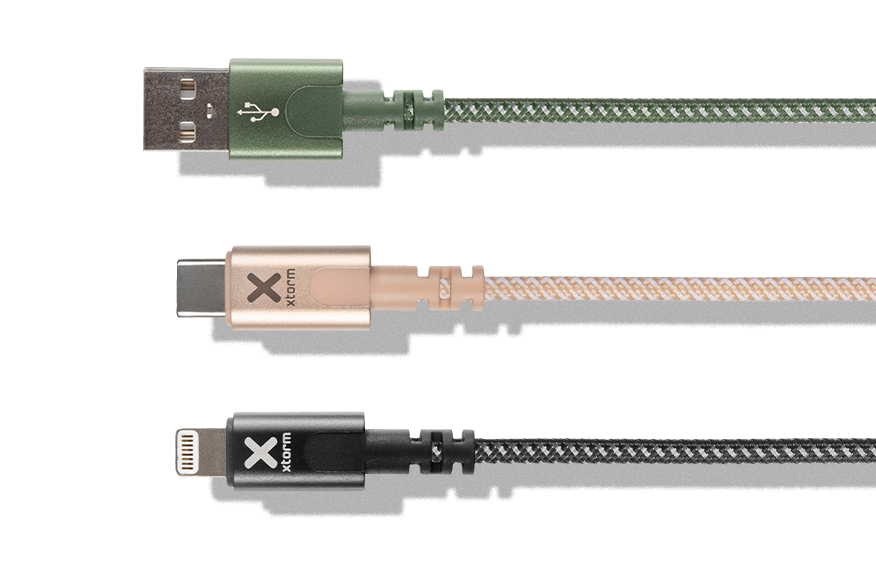 62%
Income USD ≤65t
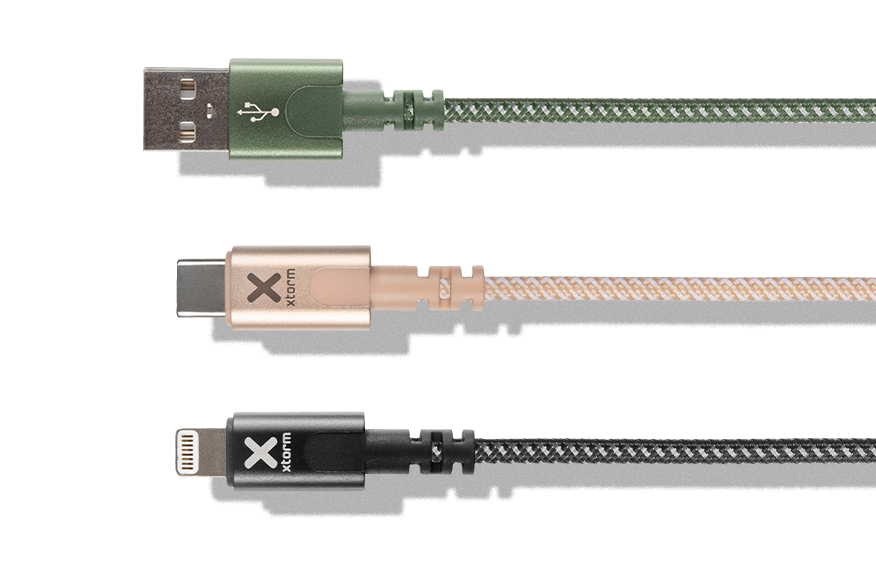 92%
Income USD ≥65t
75%
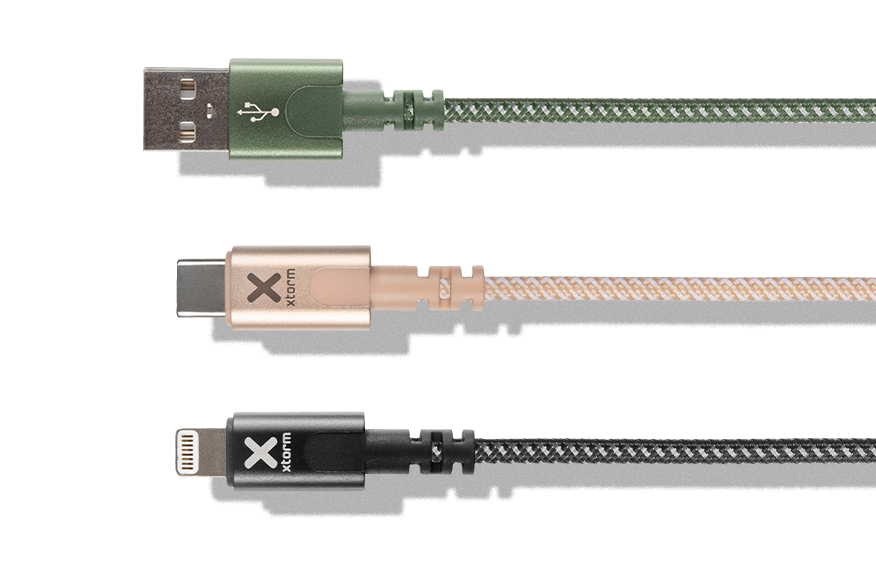 Suburban
63%
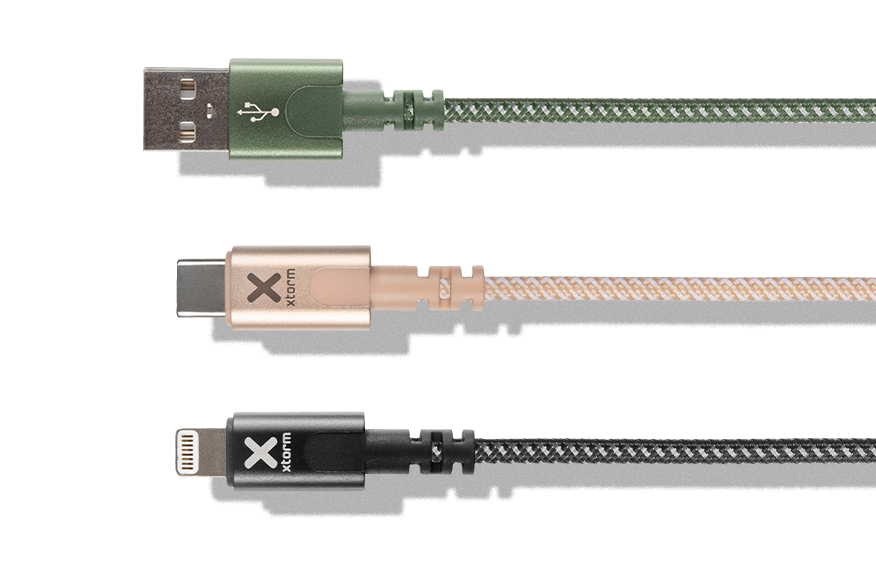 Rural
100%
0%
REF: Wall Street Journal; Pew Research Center (2019)
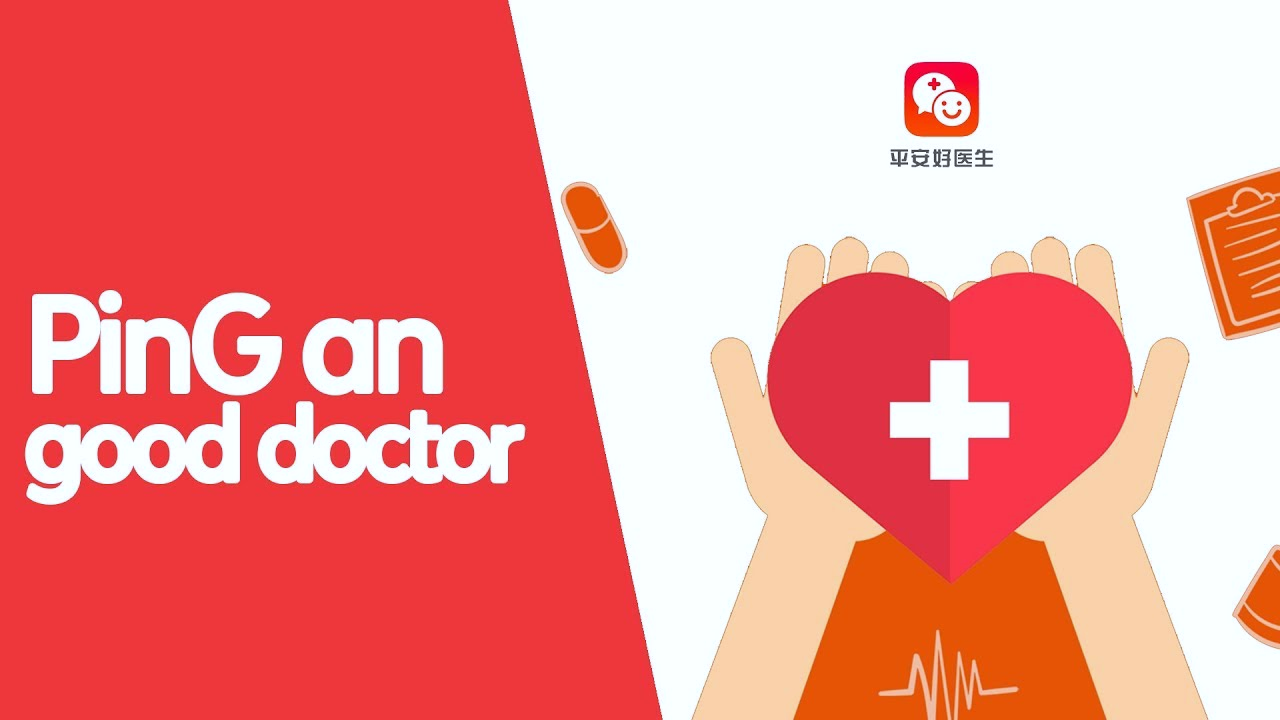 UNSTAFFED     MINI-CLINICS
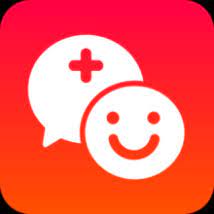 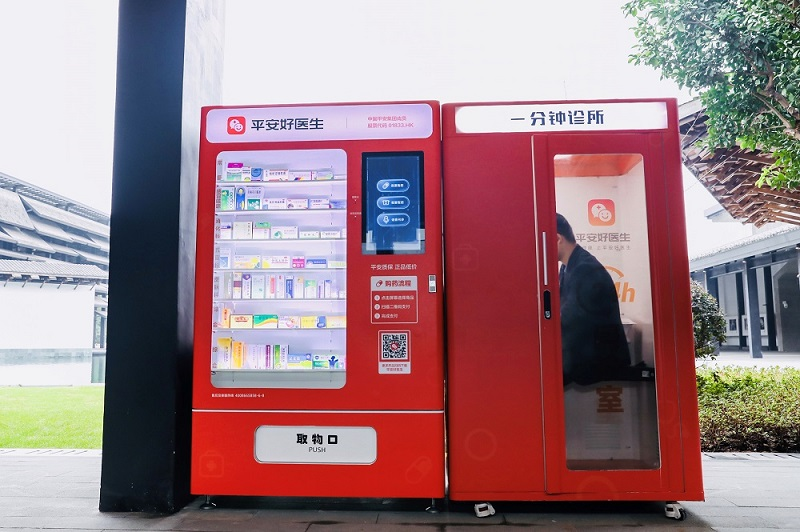 CHALLENGES

1.8 MD’s per 1’000 inhabitants (IND: 0.7 / USA: 2.5 / CHE: 4.2 / CUB: 8.2)*
avg. of 3h travel / waiting time to spend 8 minutes with MD 
only little trust in local medical facilities

      MD = Medical Doctor; *WHO (2019); PING AN GROUP 2021
350 million registered users (2020)
Ø 615’000 daily consultations
level of integration
Ping AnGood Doctor
interconnection ofmany different players
Daman
Helsenorge.no
e-Estonia
WeDoctor
AliHealth
ShareCare
Kaiser Permanente
e-veseliba
DXY.cn
connecting patient, doctor and pharmacy
NHS Spine
ELGA
Ocean Healthsystems
mySugr
Kanta
sundhek.dk
mDoc
United Healthcare
Oscar
DMP
Tianjin Weiyi
Chunyu Yiseng
TeleDoc
TrustedDoctor
DoctorUna
Hao Dai Fu
U.S.A.
Vidavo
samedi
connecting patientand doctor
TeleClinic
ADA
BabylonHealth
KRY
EUROPE
DoctoLib
BoClinic
Meddy
Gnosco
P.R.CHINA
AbleTo
Gennev
Iryo
WebTeb
Maven
Vezeeta
MIDDLE EAST
FutureDocs
specialized platformswith limited reach
Shiatech
OTHERS, not part of study
TalkSpace
connections forpersonal use
Pager
PatientsLikeMe
So-Young
# of connected participants (m)
1
5
10
50
100
200
300
REF: Choueiri P., et al (2020): Future of health II. FOCUS (9) ROLAND BERGER
DIGITAL HEALTHCARE
REF: Fleisch E, et al (2021): The Digital Pill. EMERALD
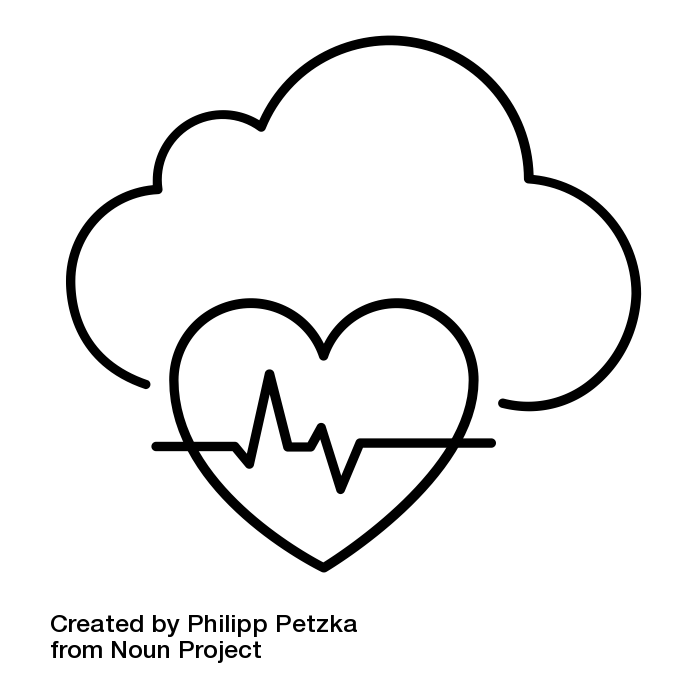 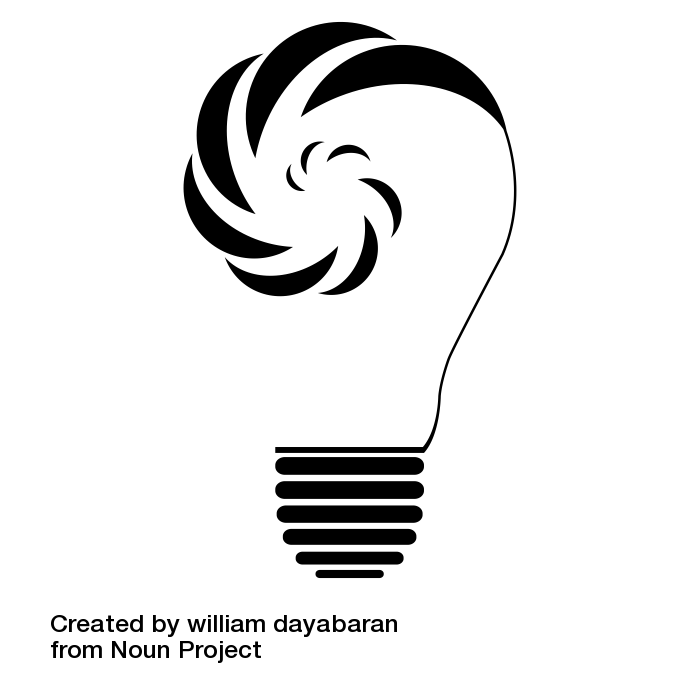 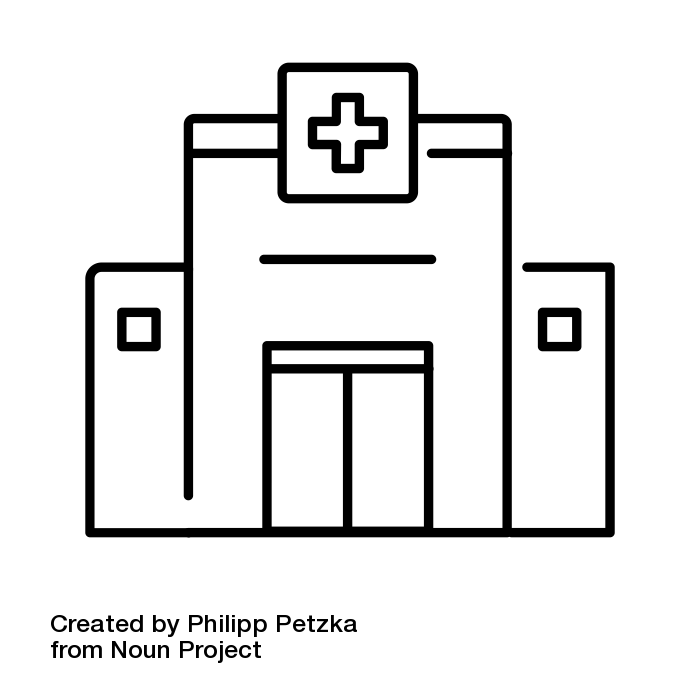 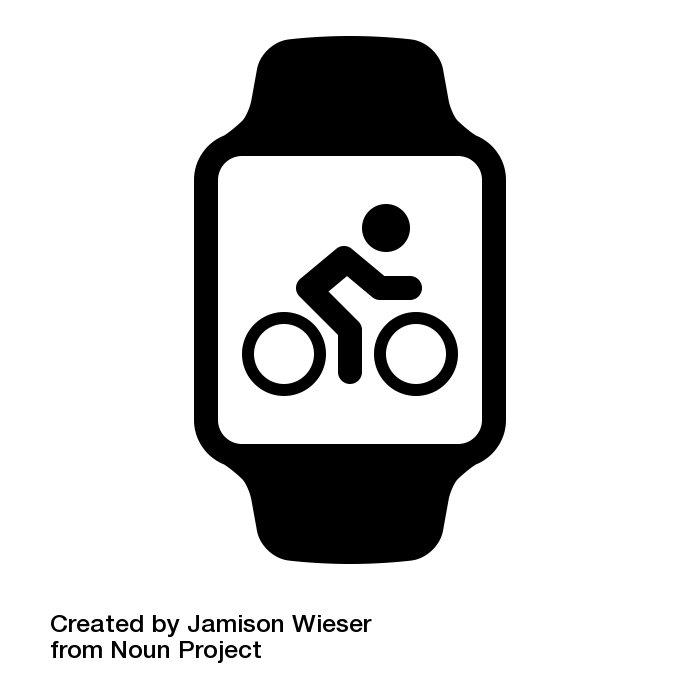 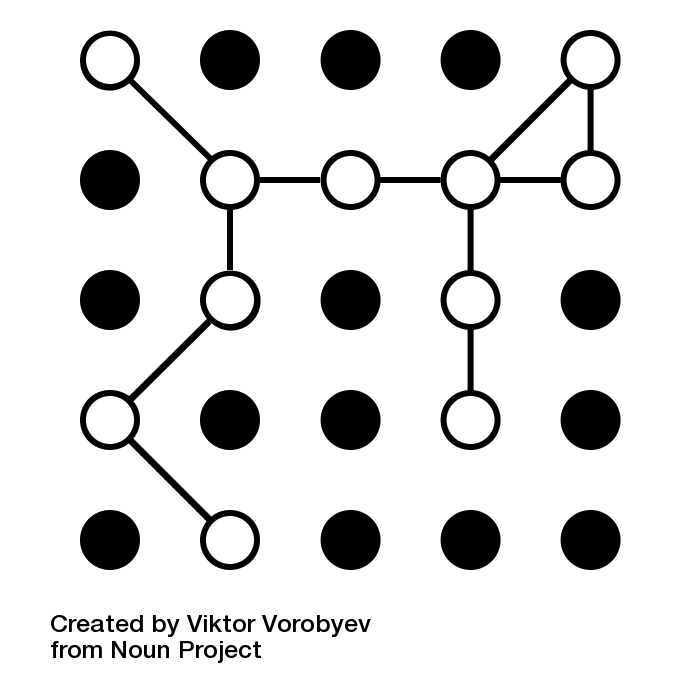 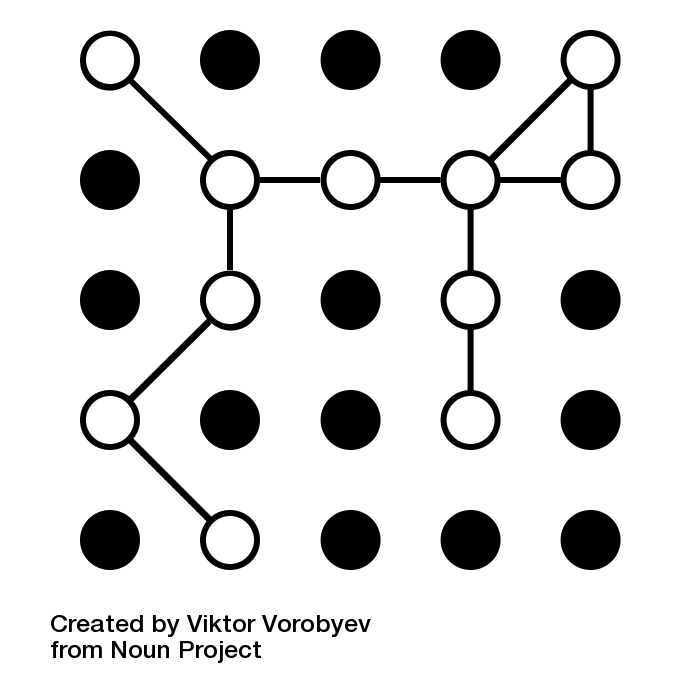 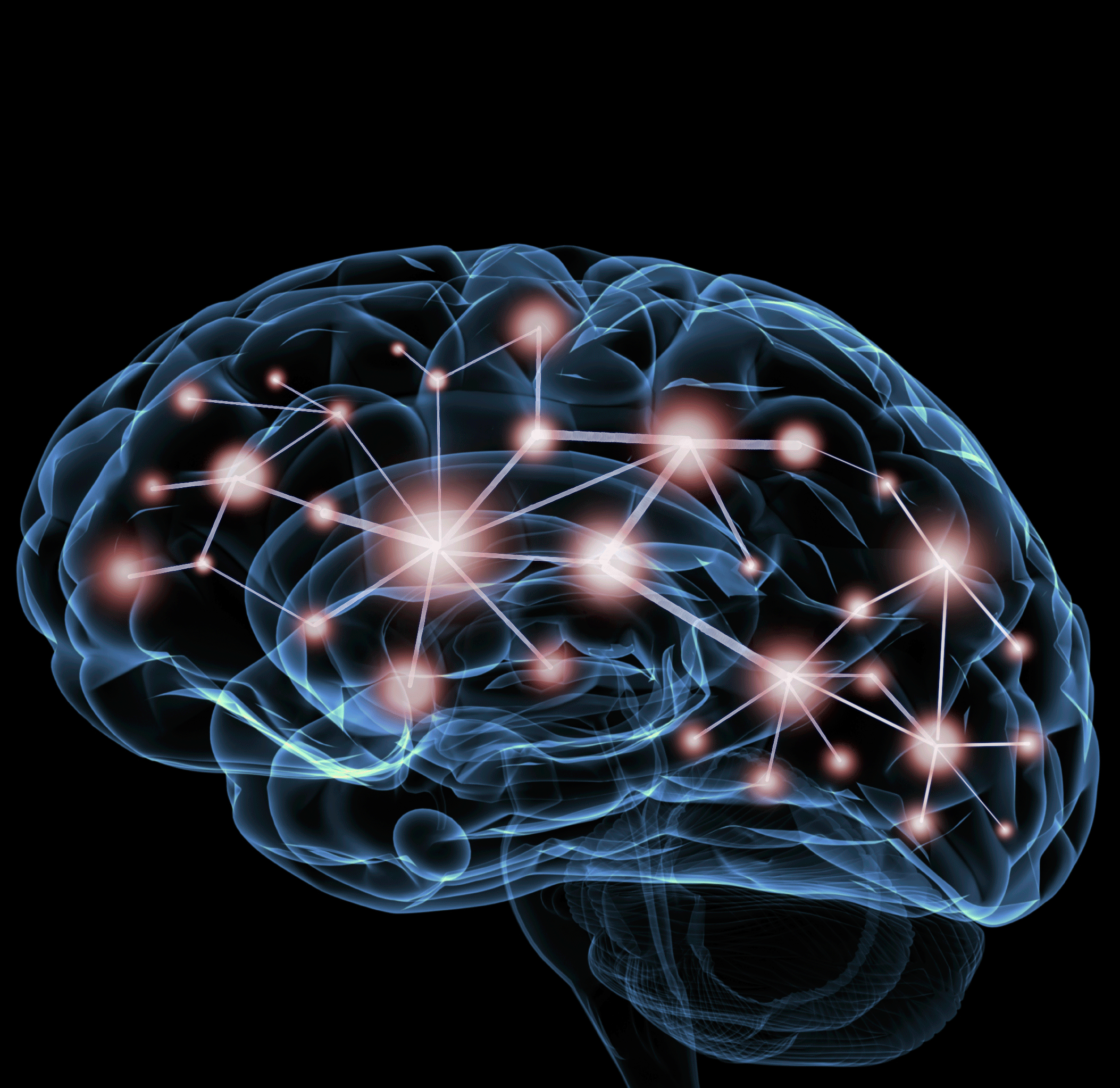 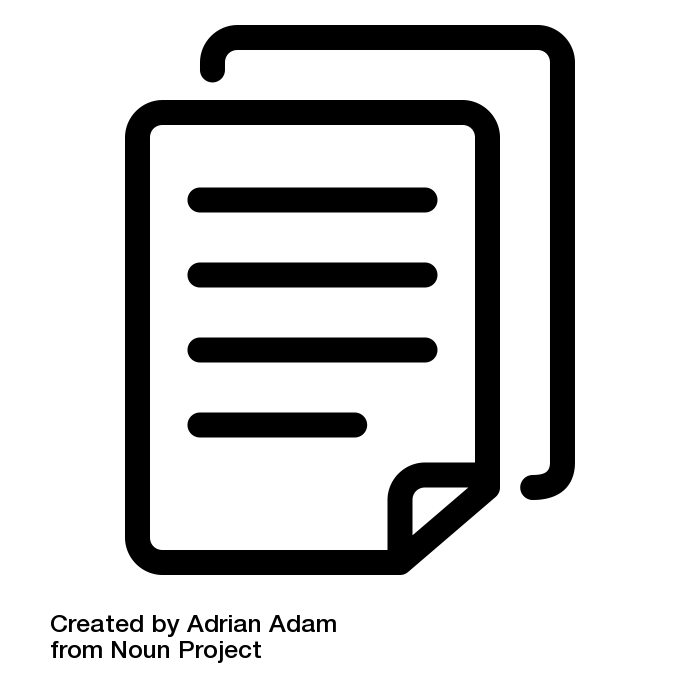 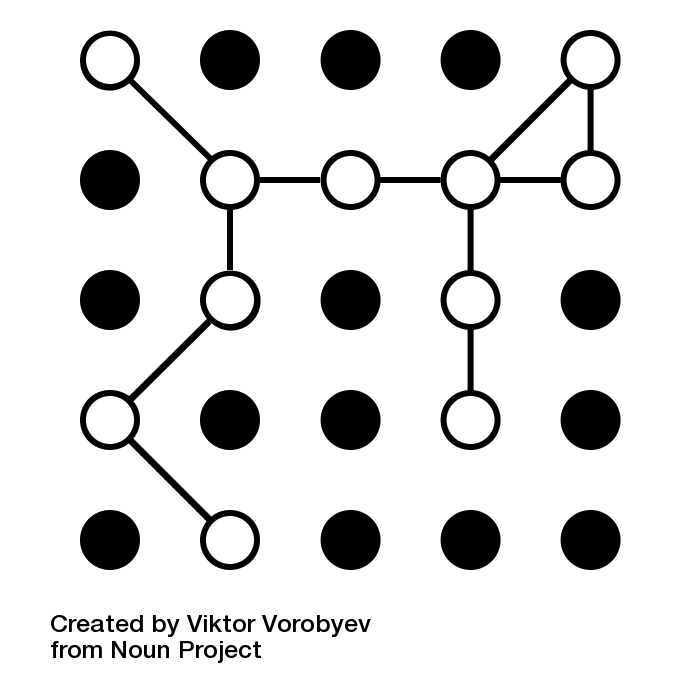 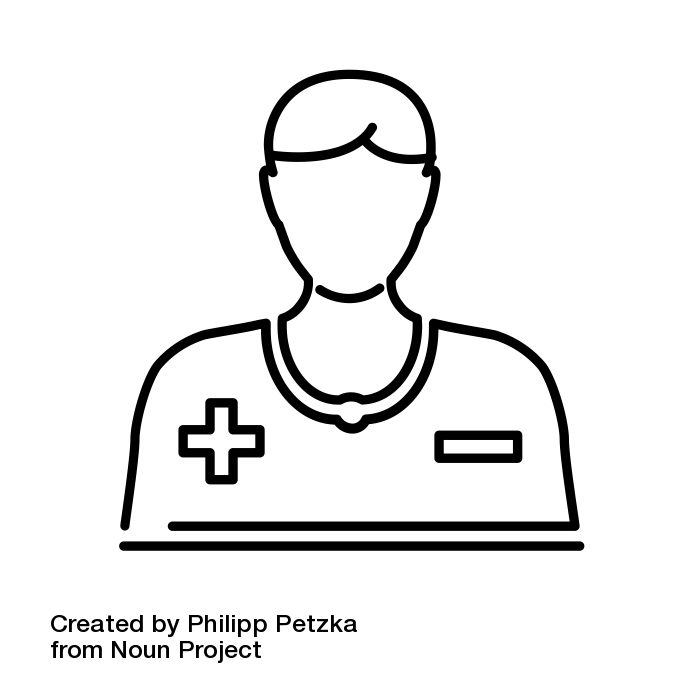 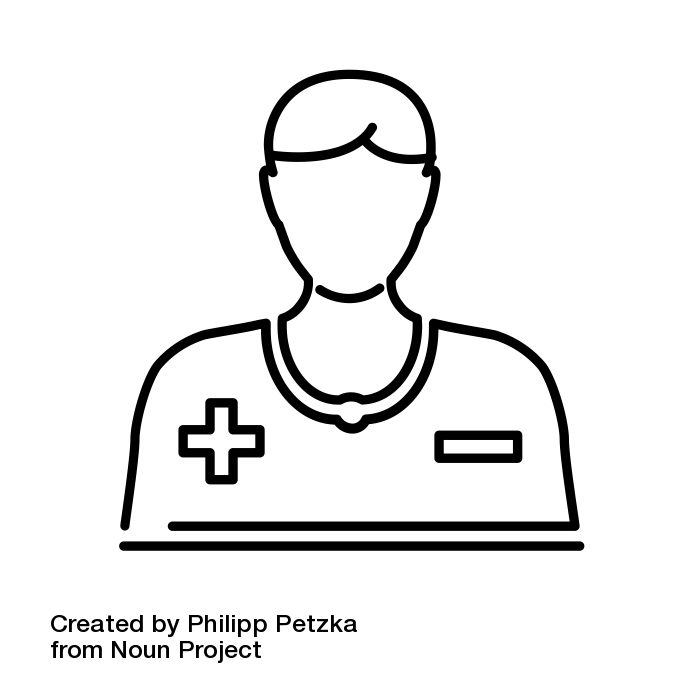 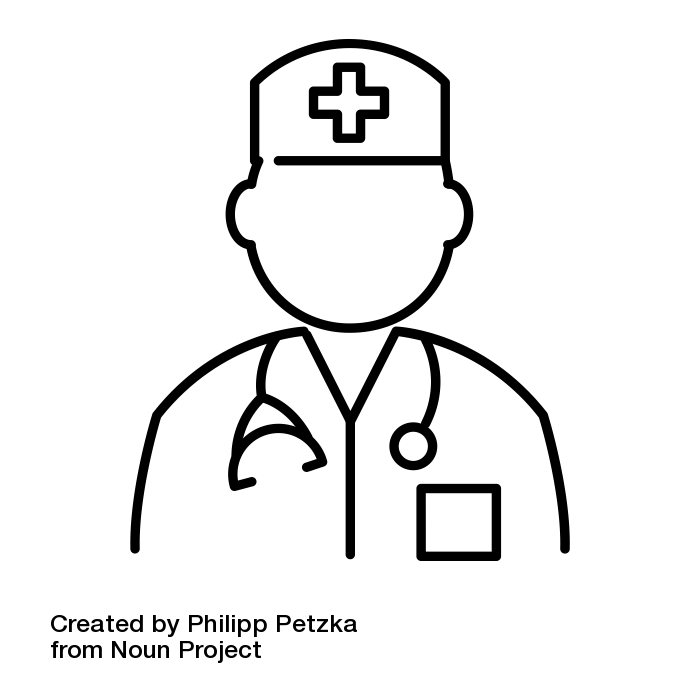 ABC
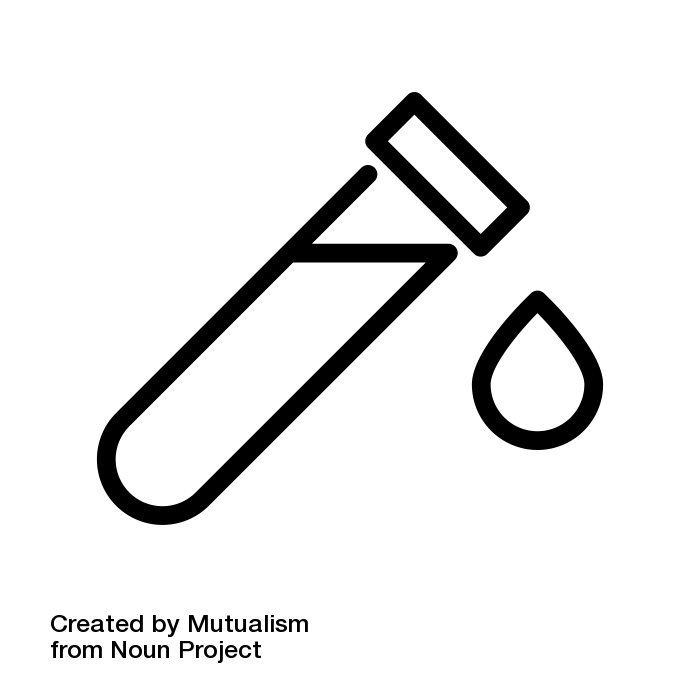 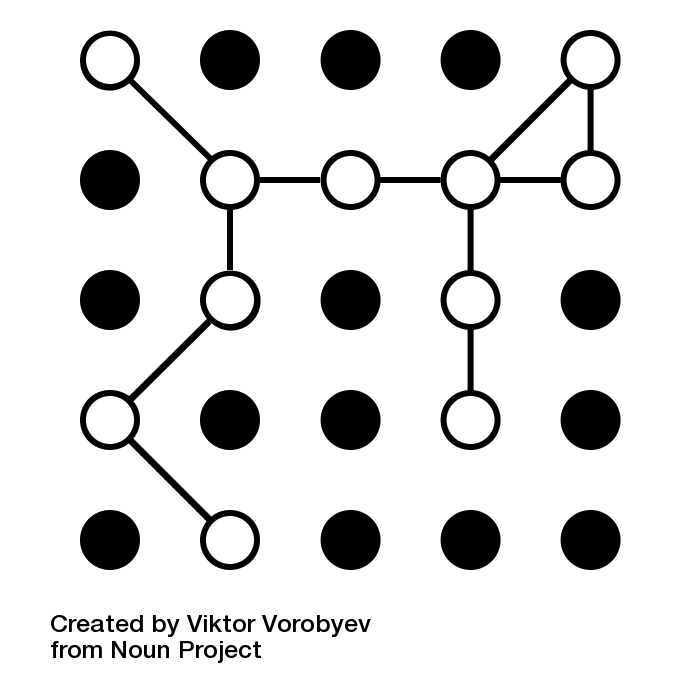 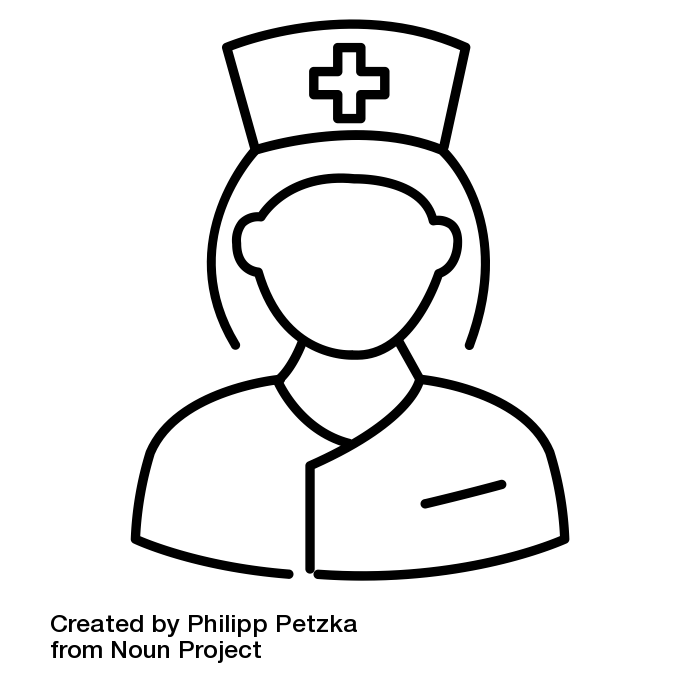 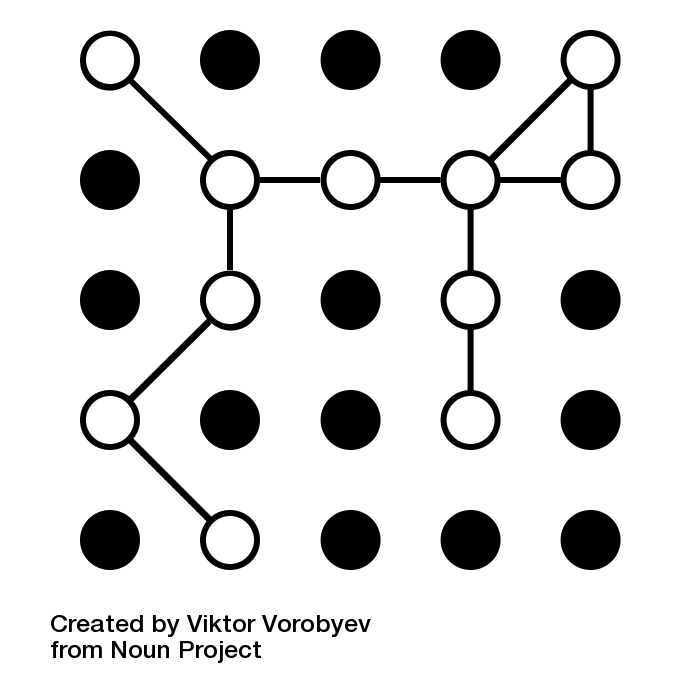 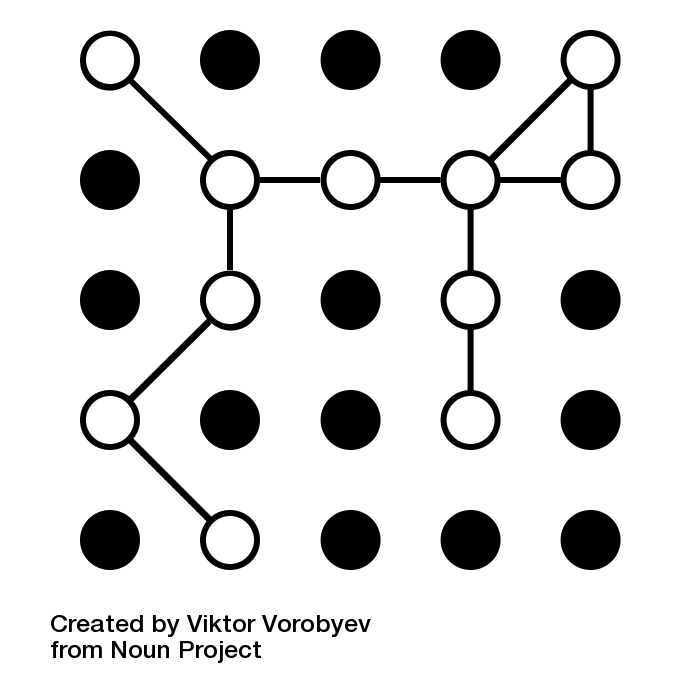 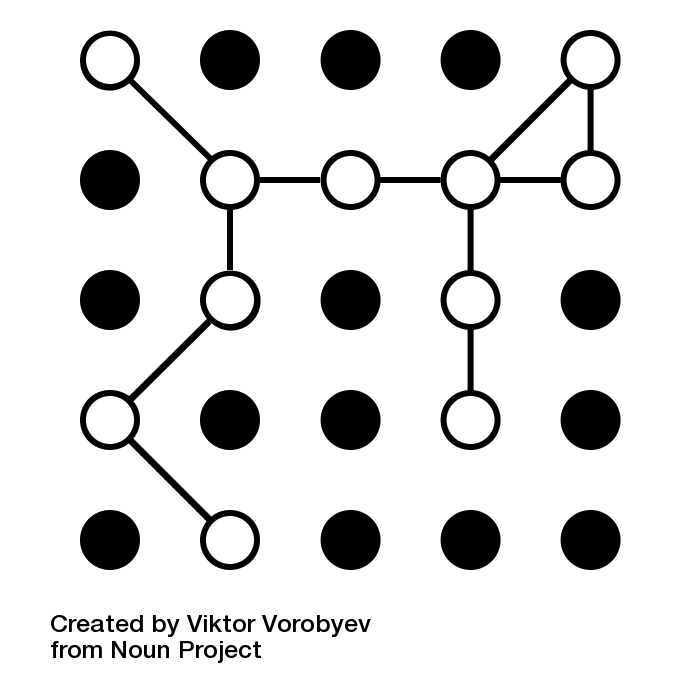 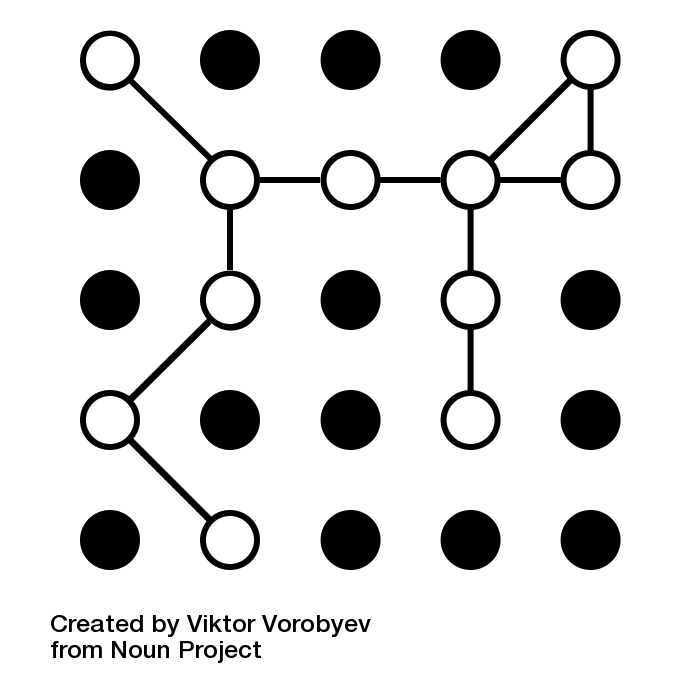 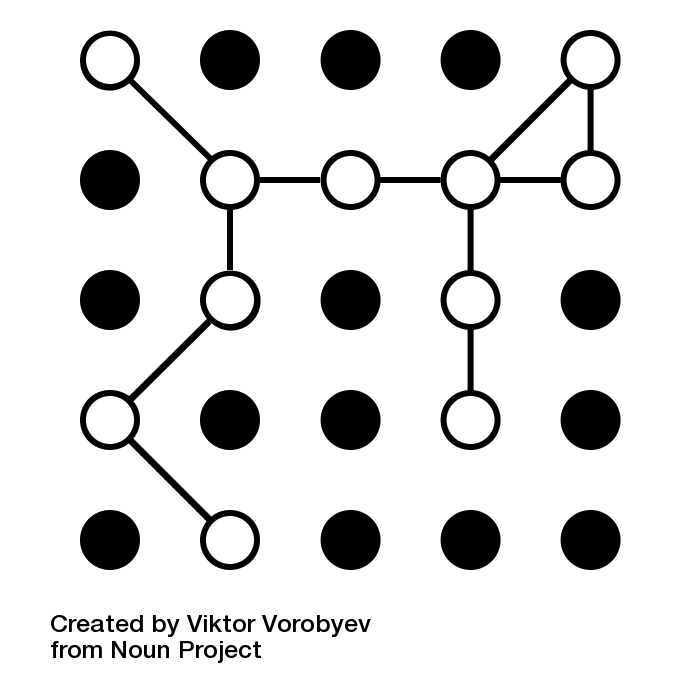 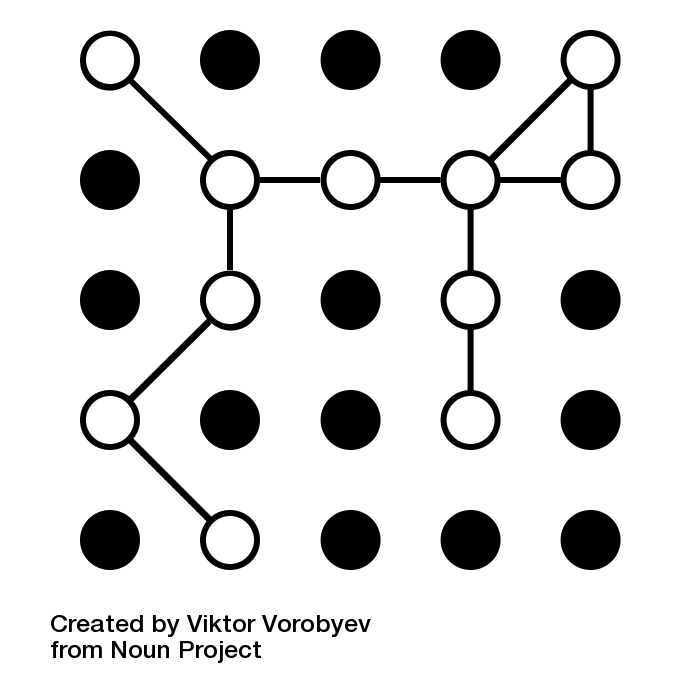 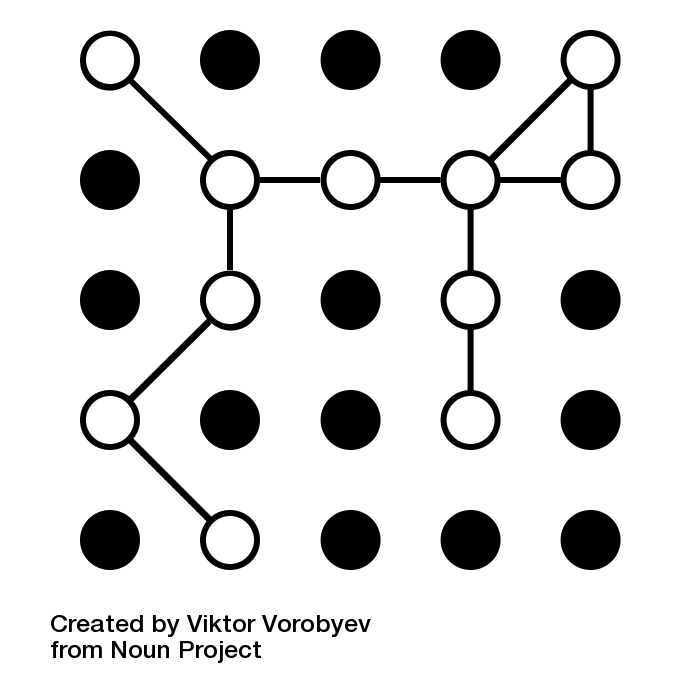 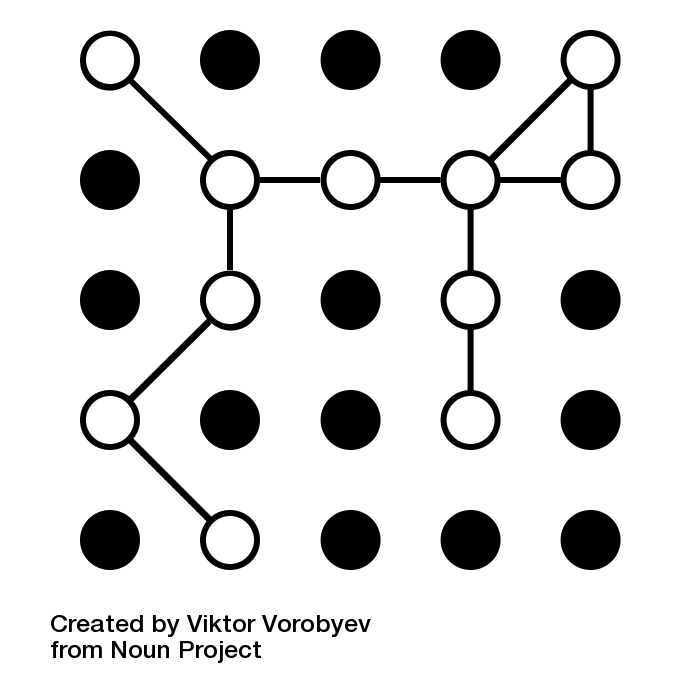 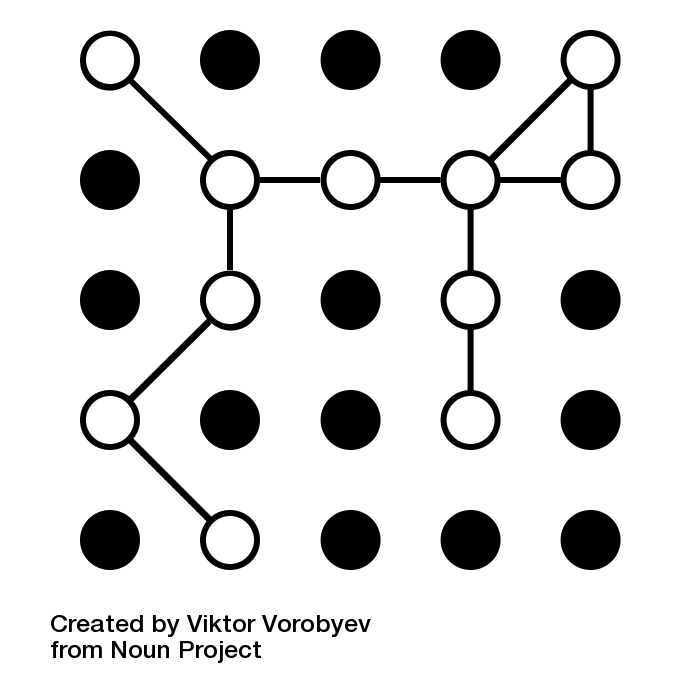 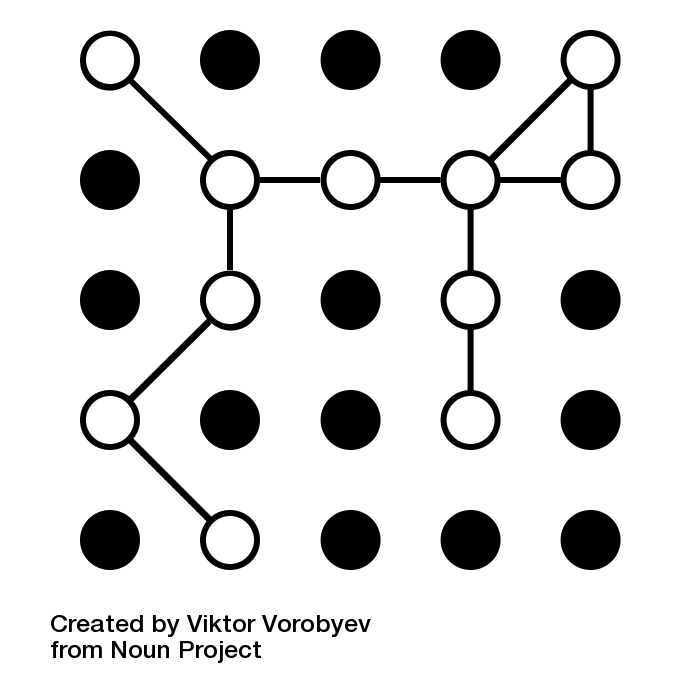 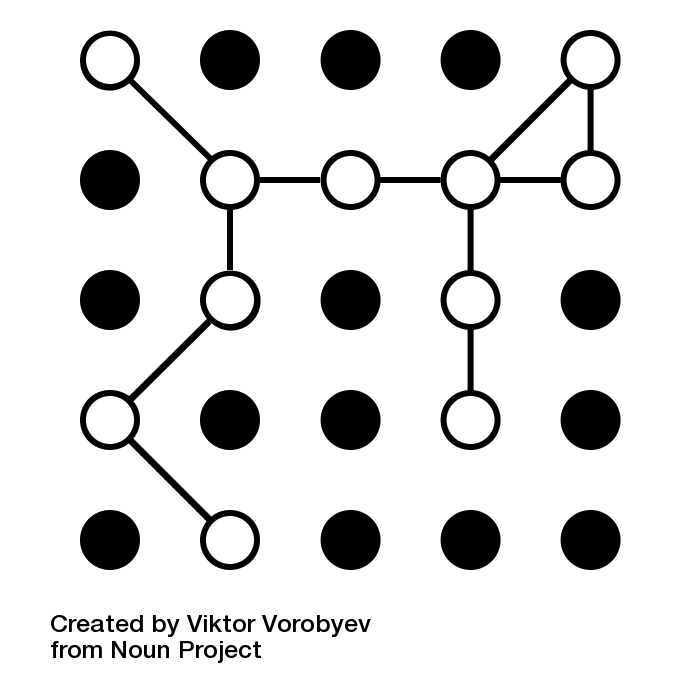 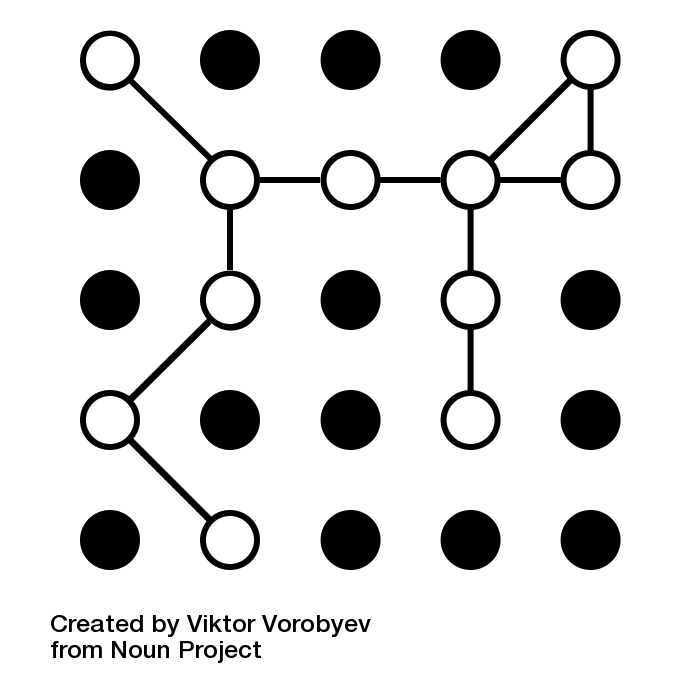 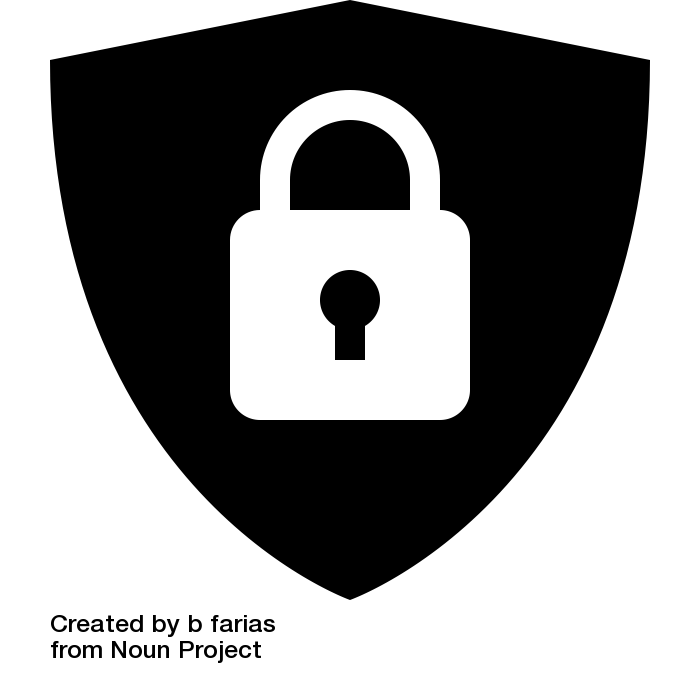 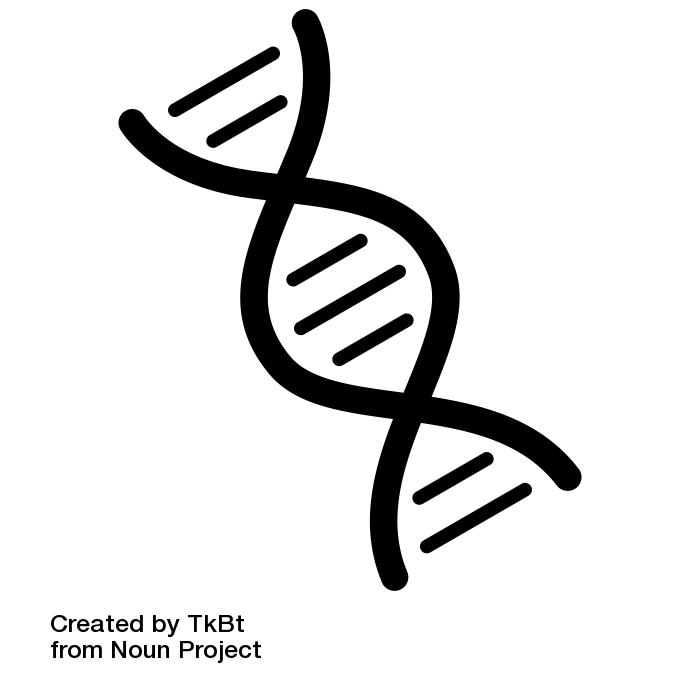 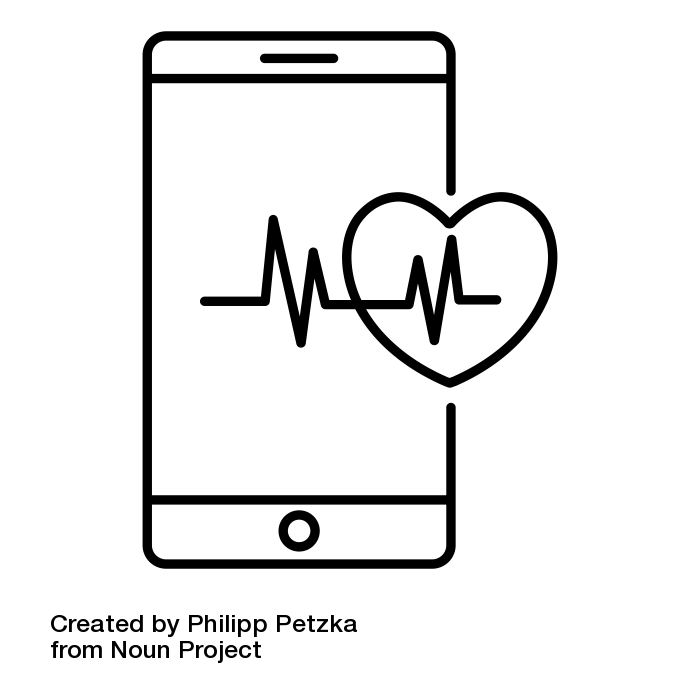 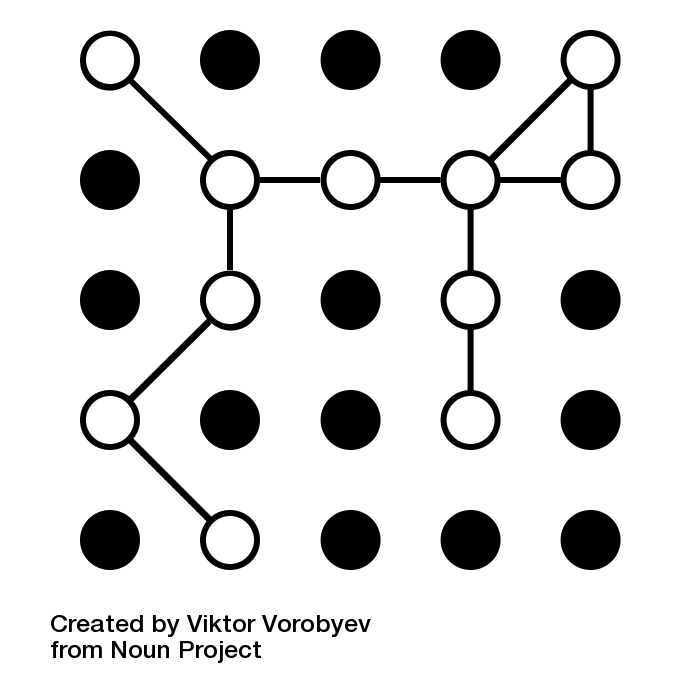 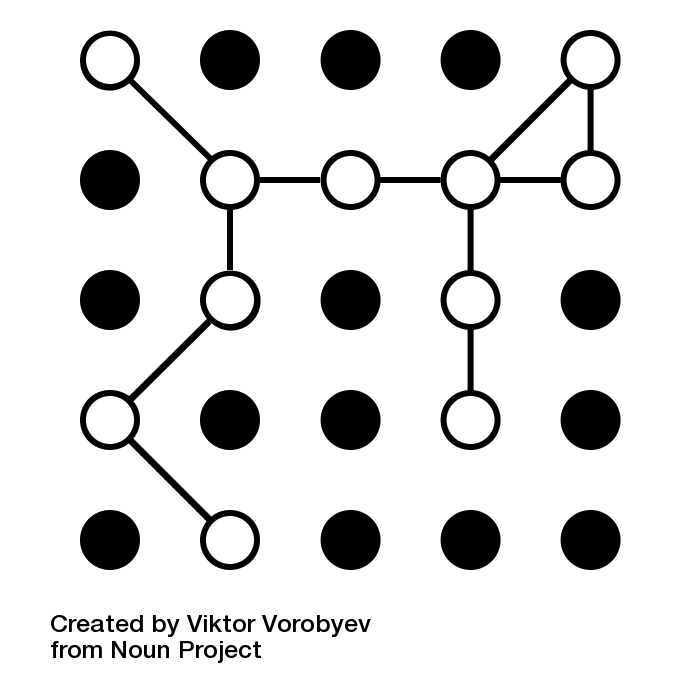 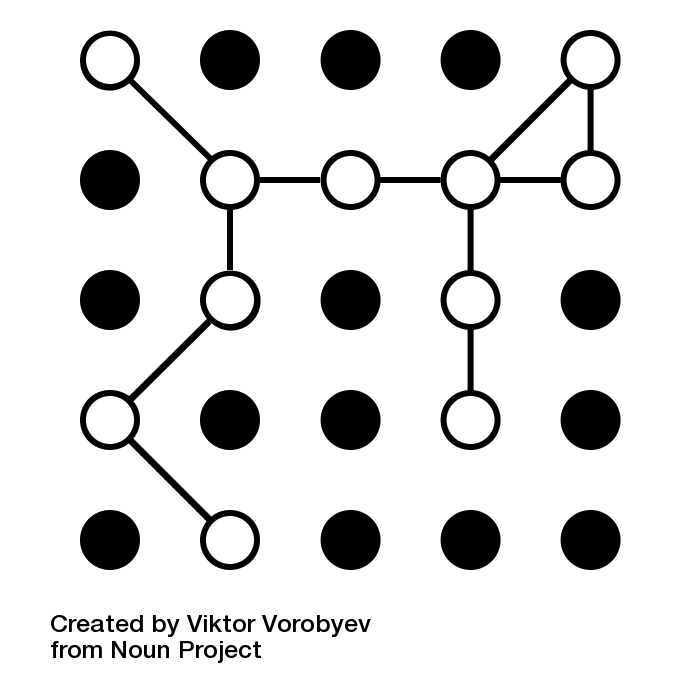 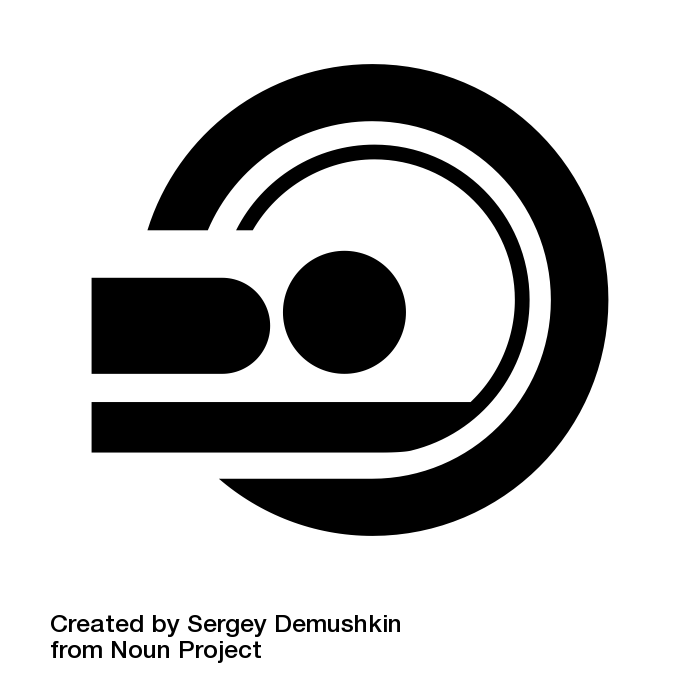 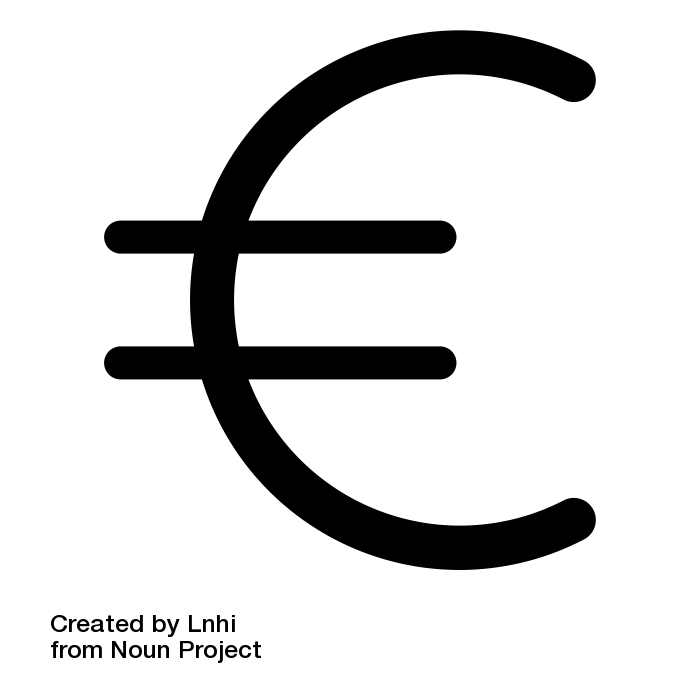 manage data asa strategic asset
empower data-driven decisions
connect patientsand care teams
build a learninghealth system
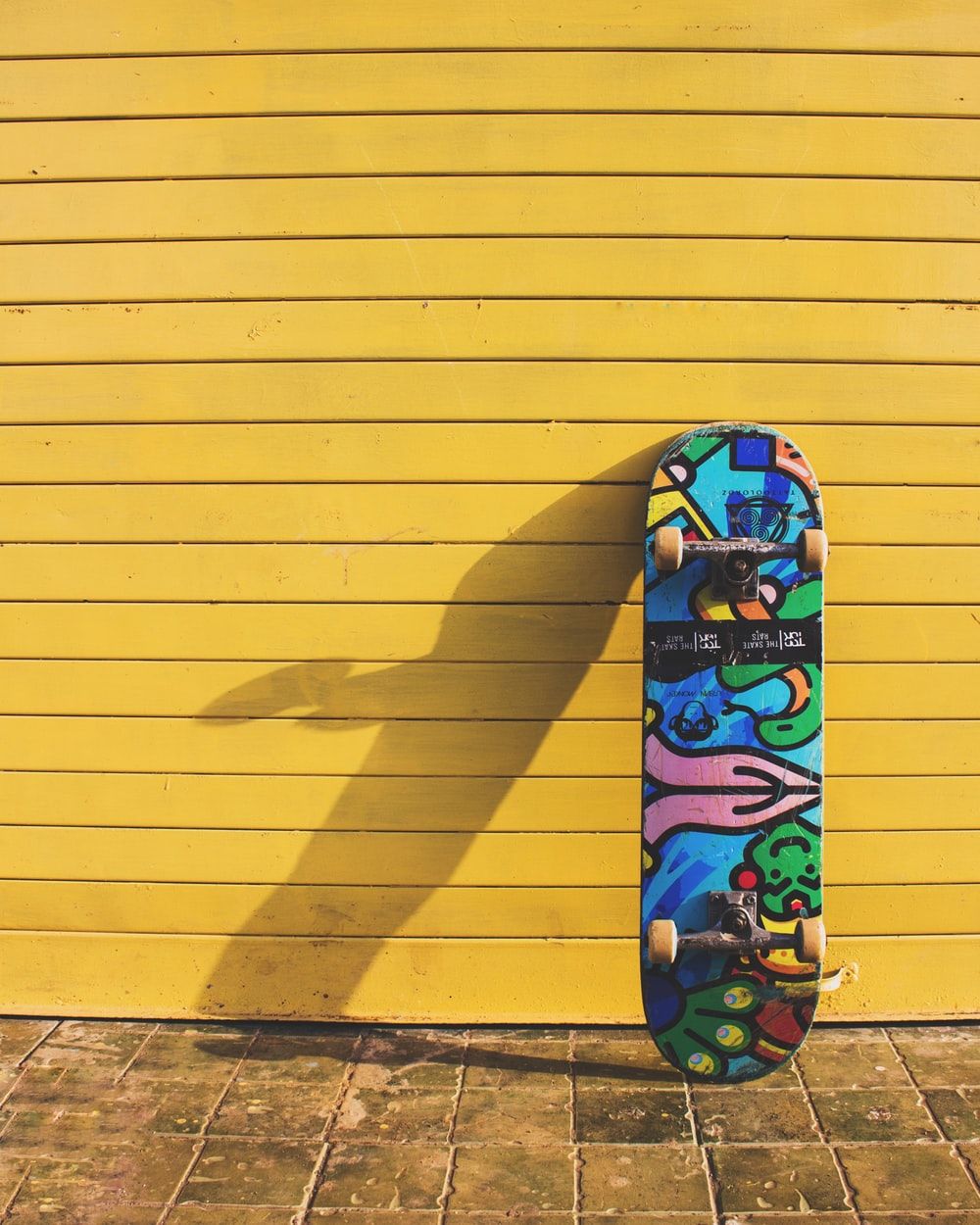 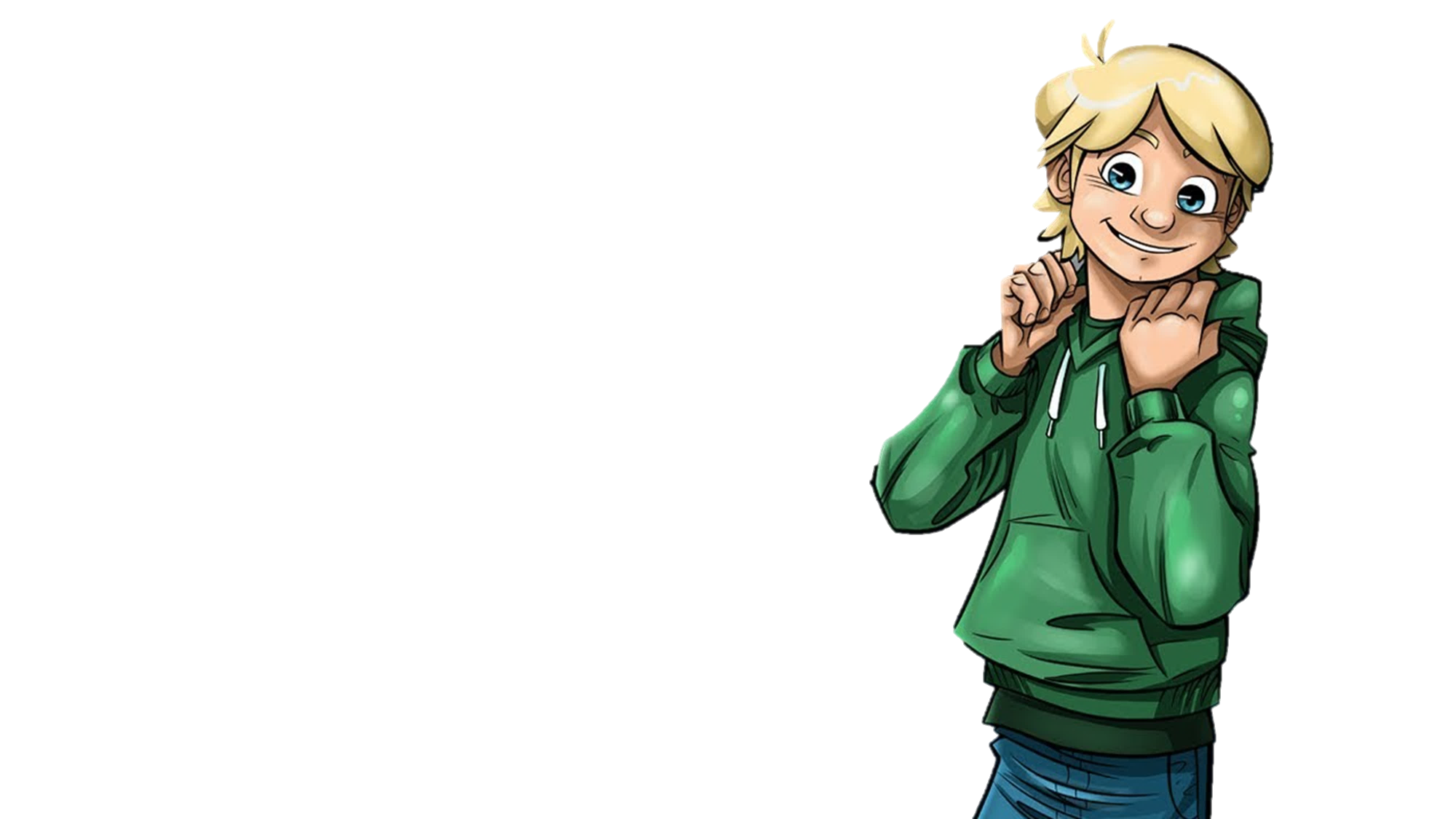 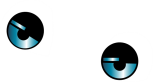 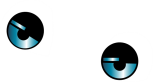 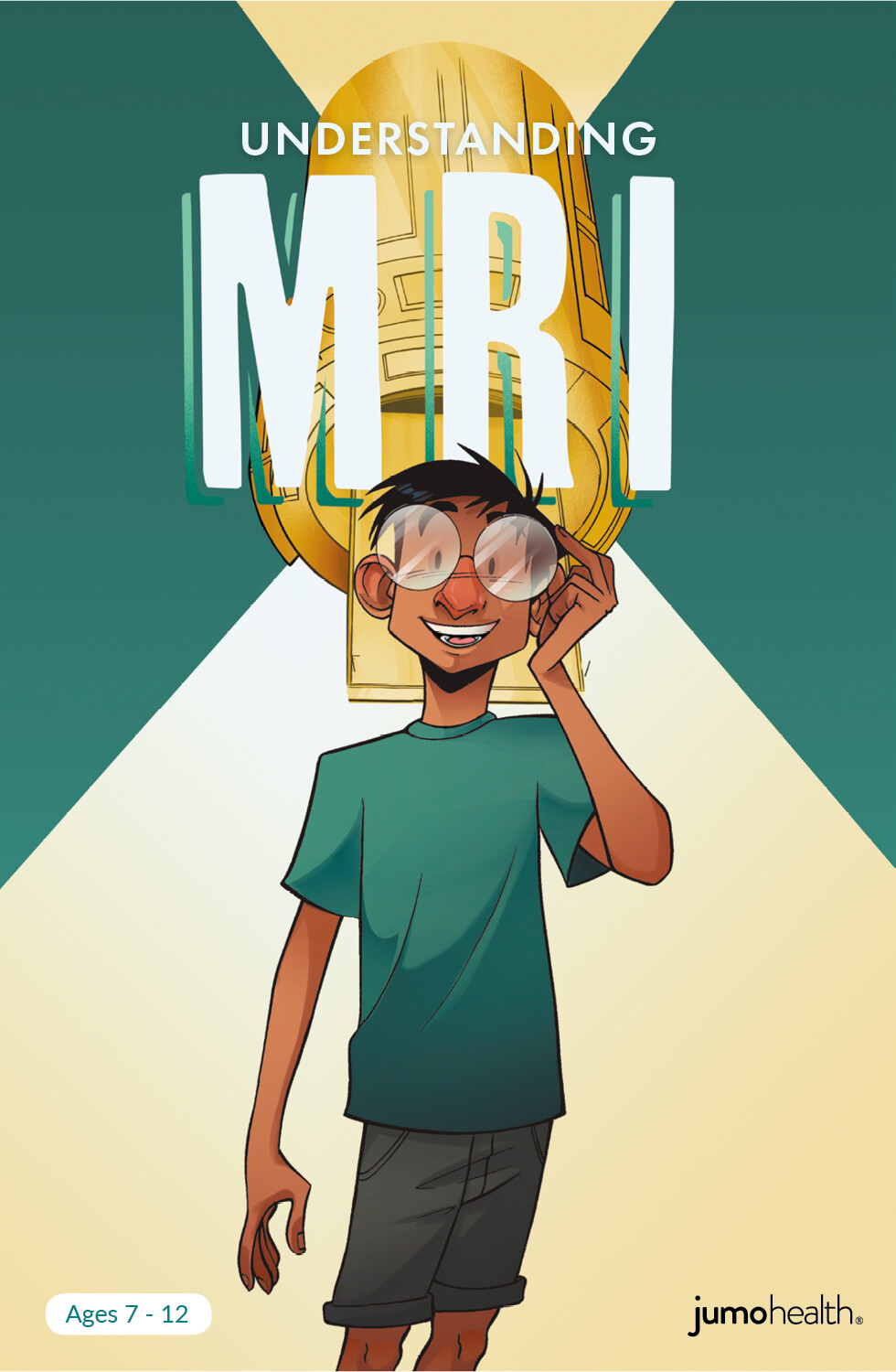 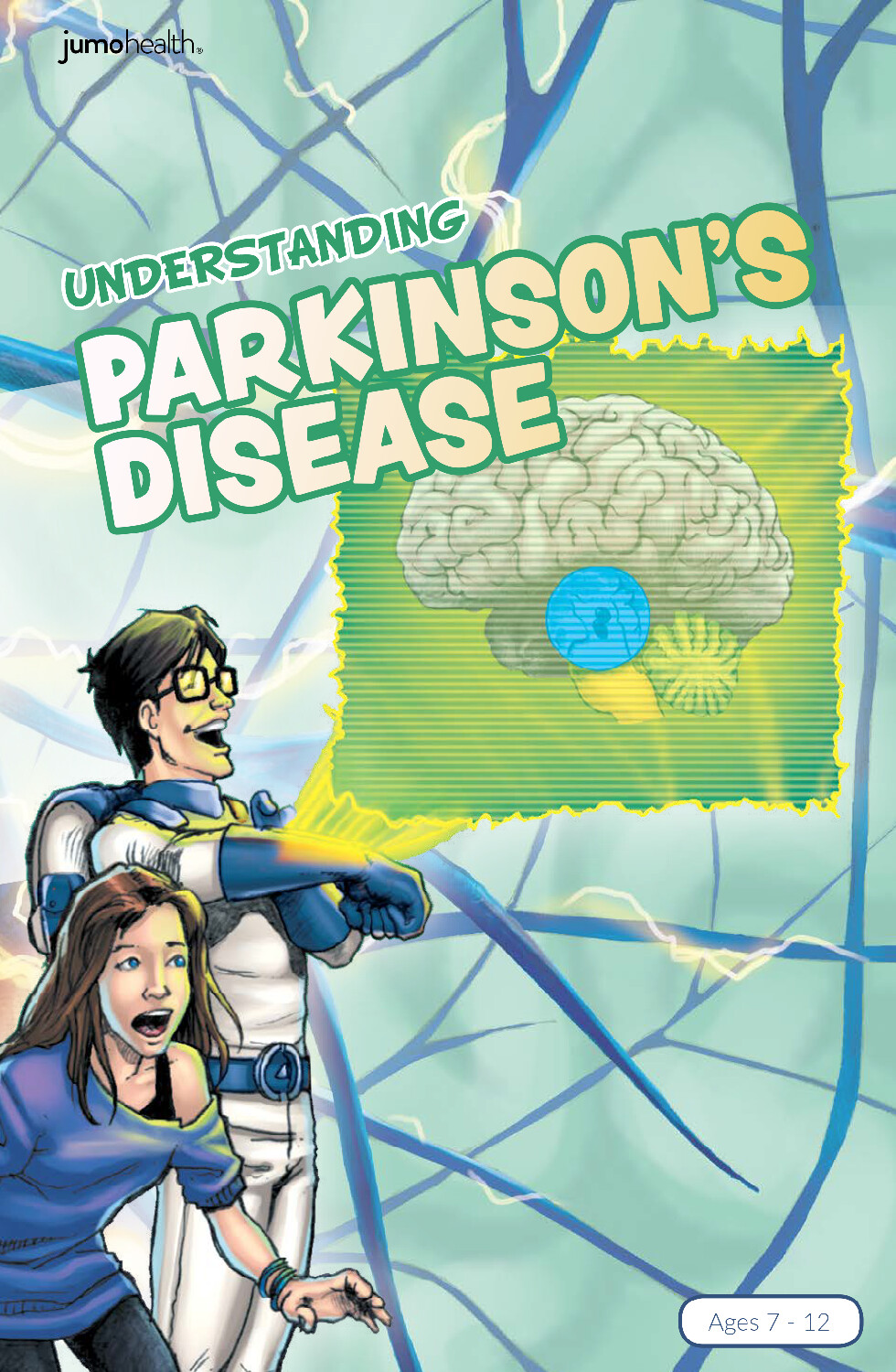 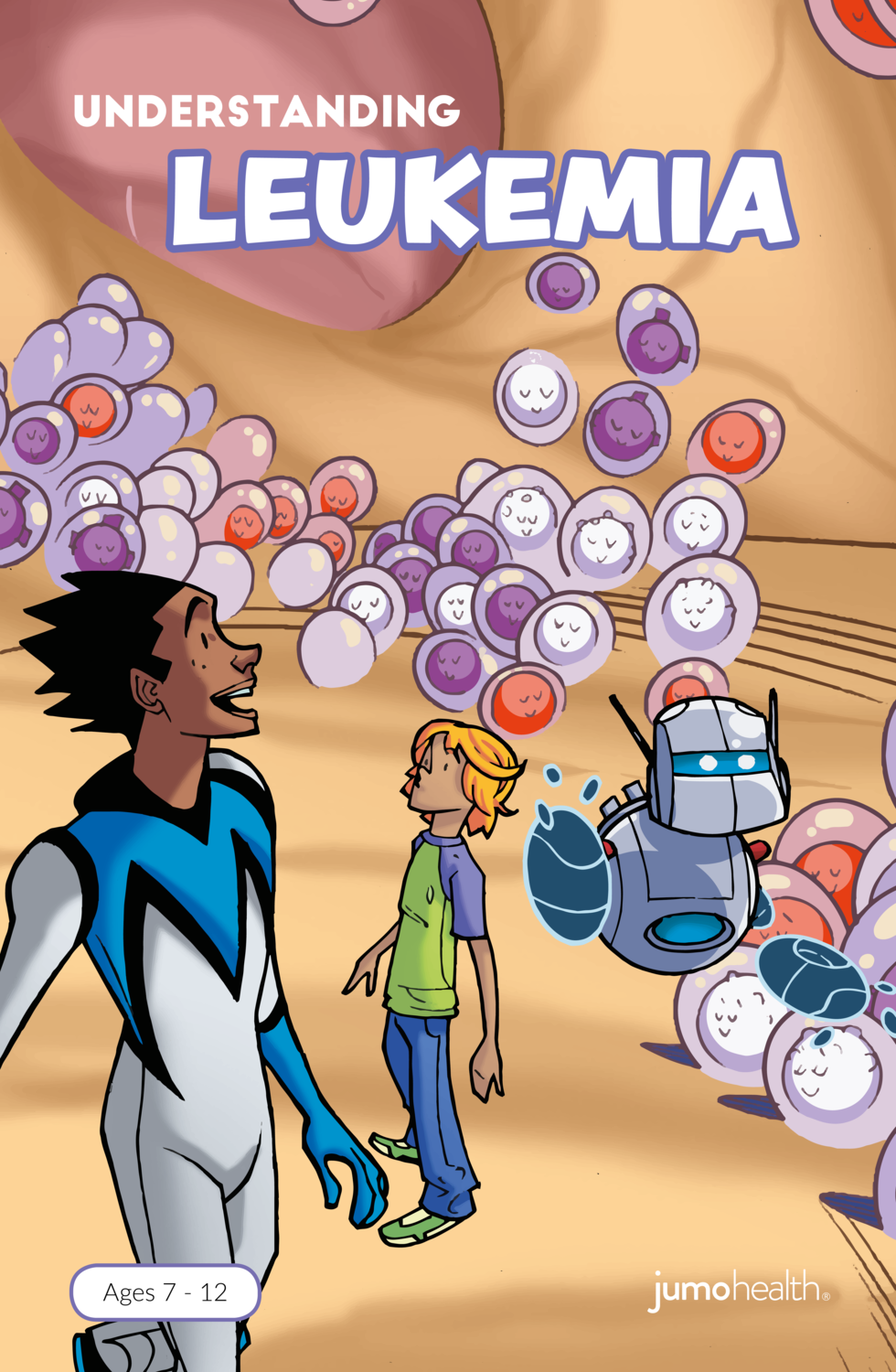 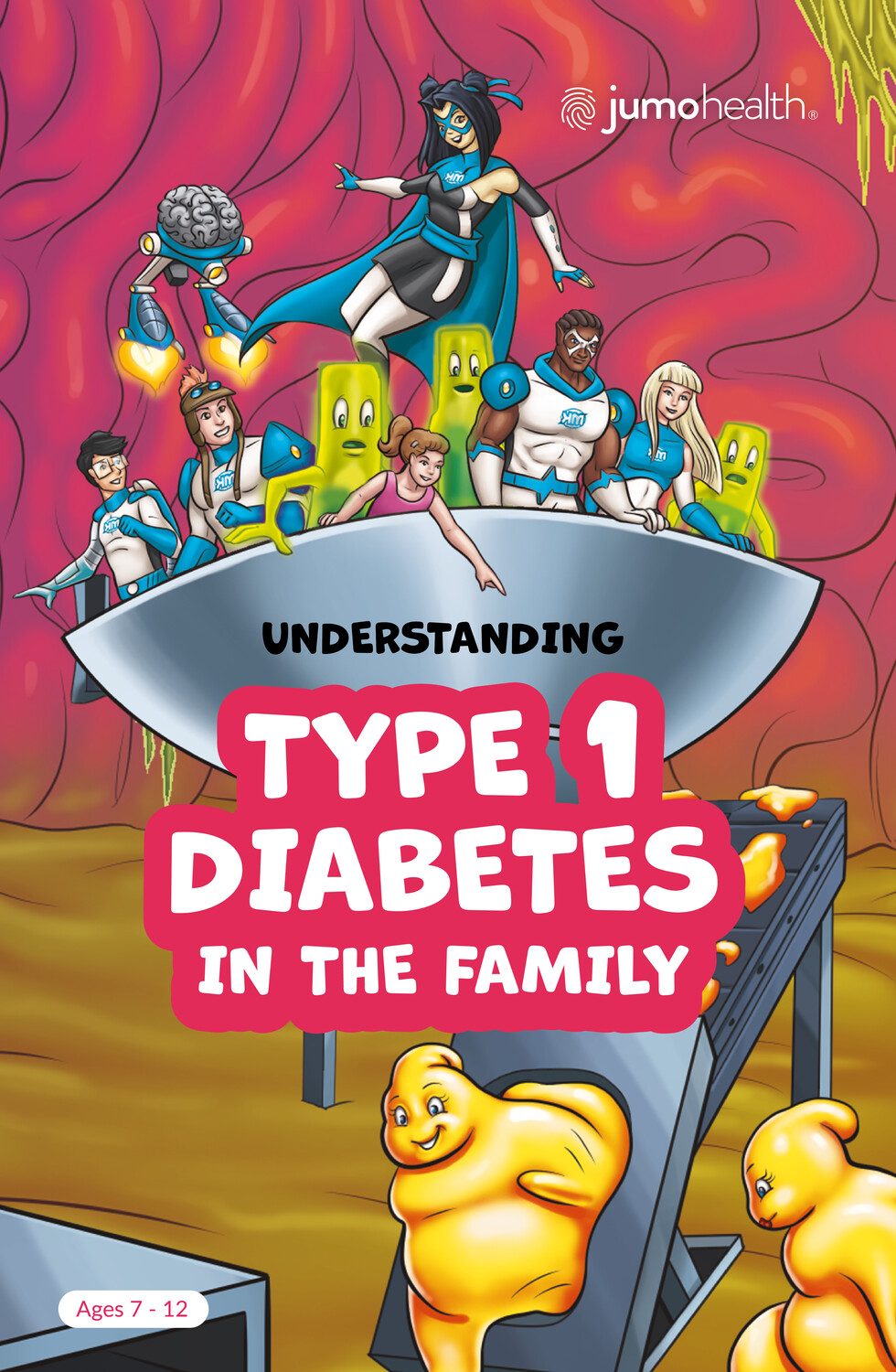 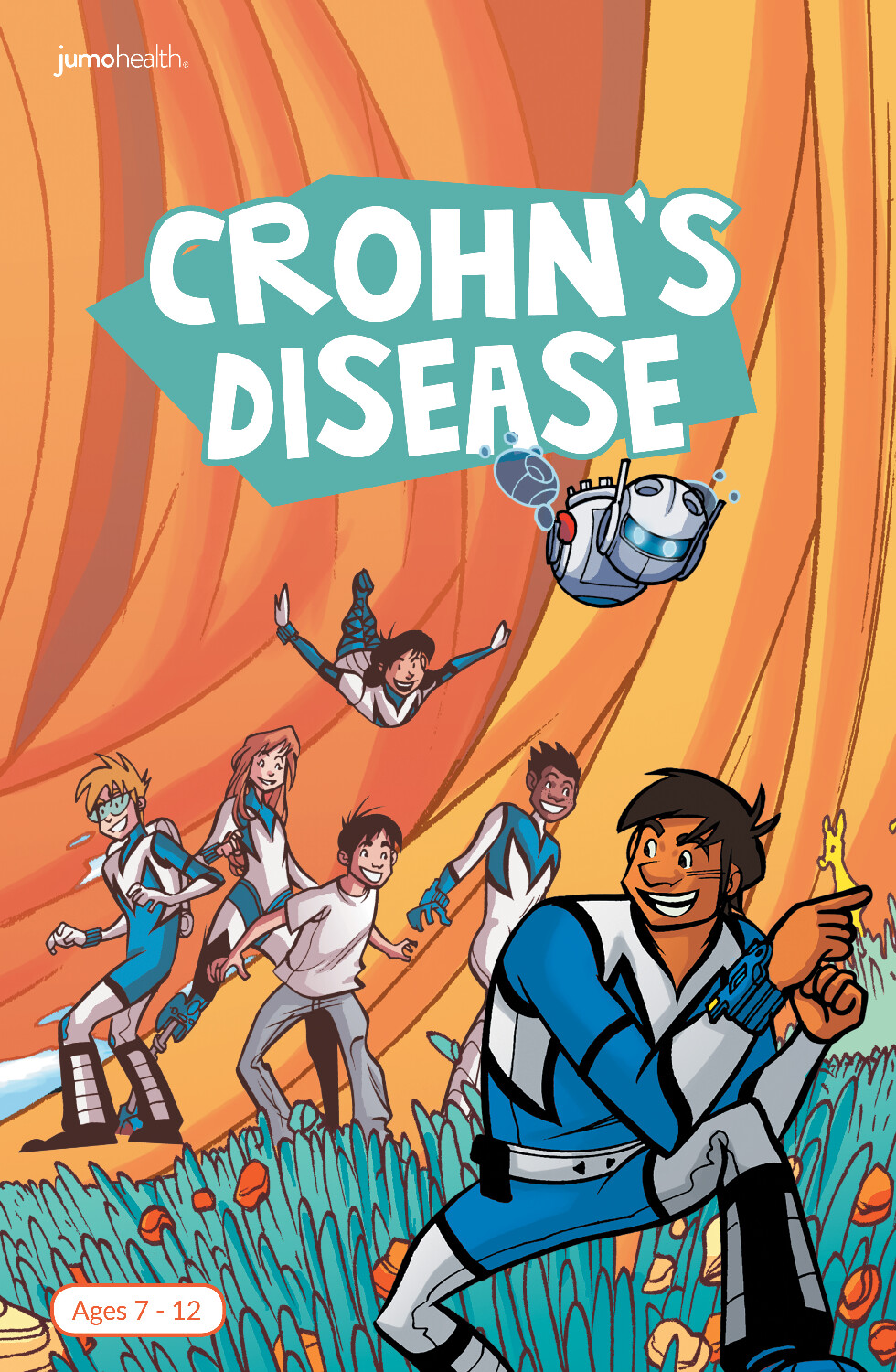 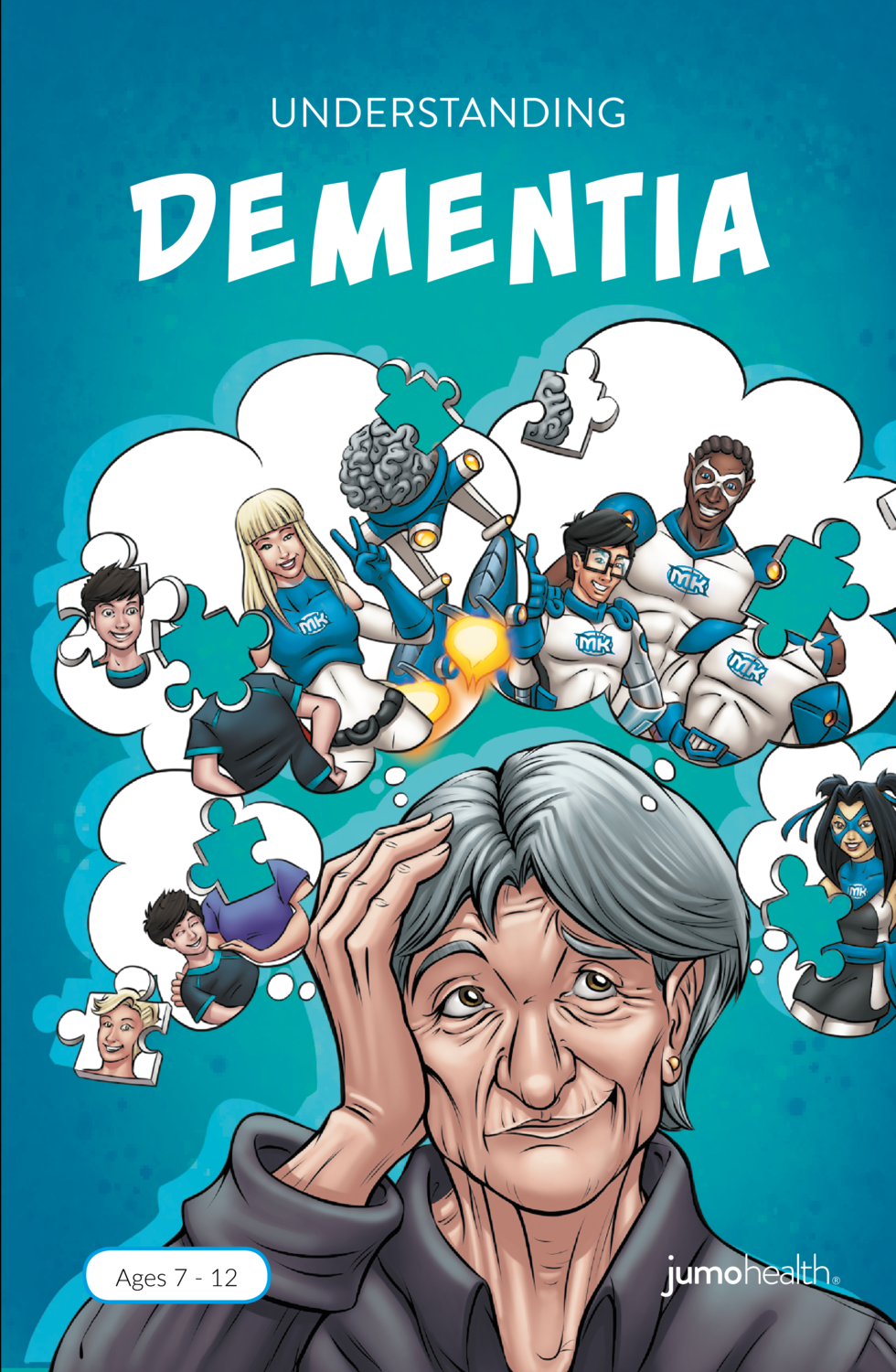 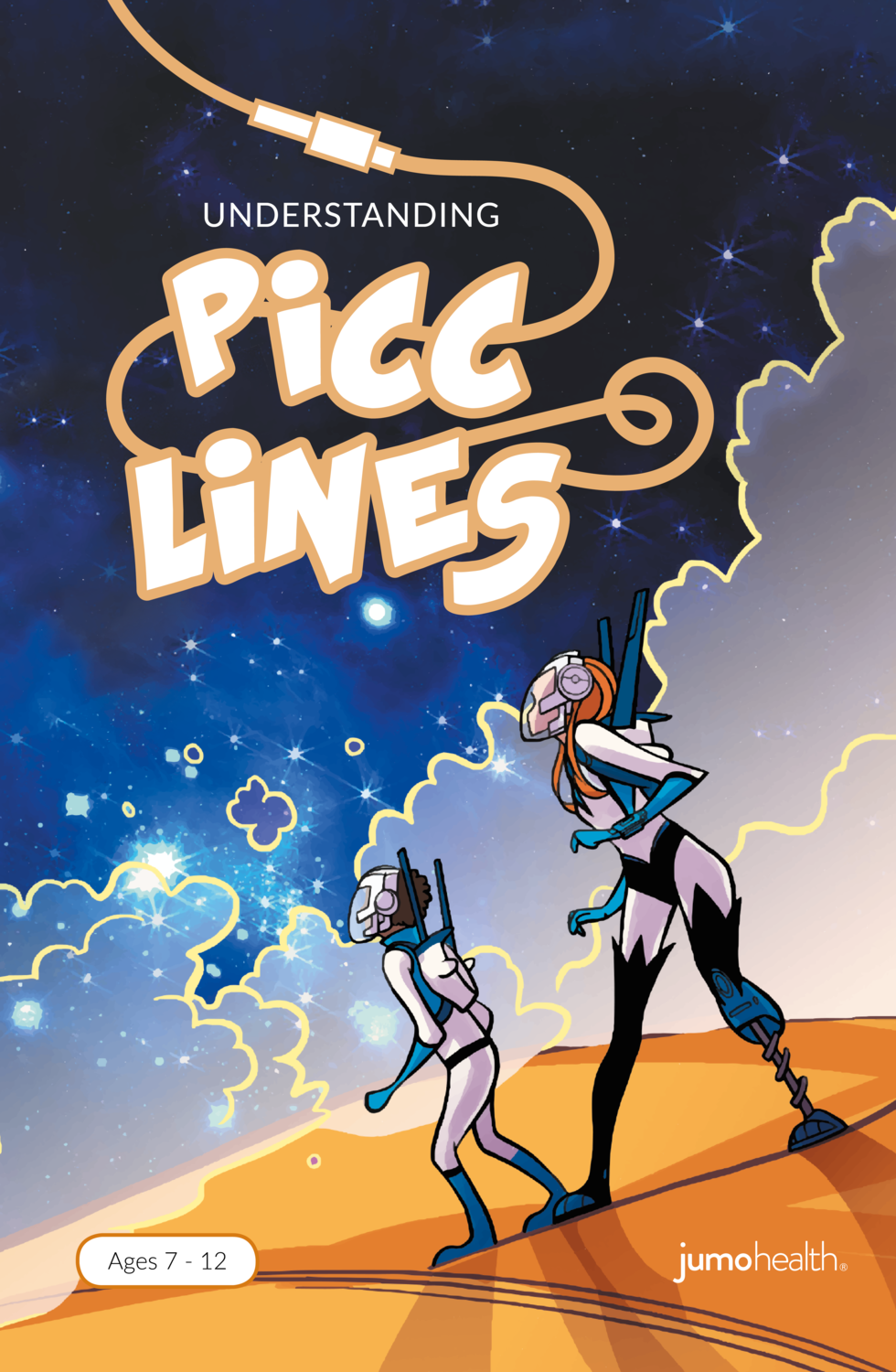 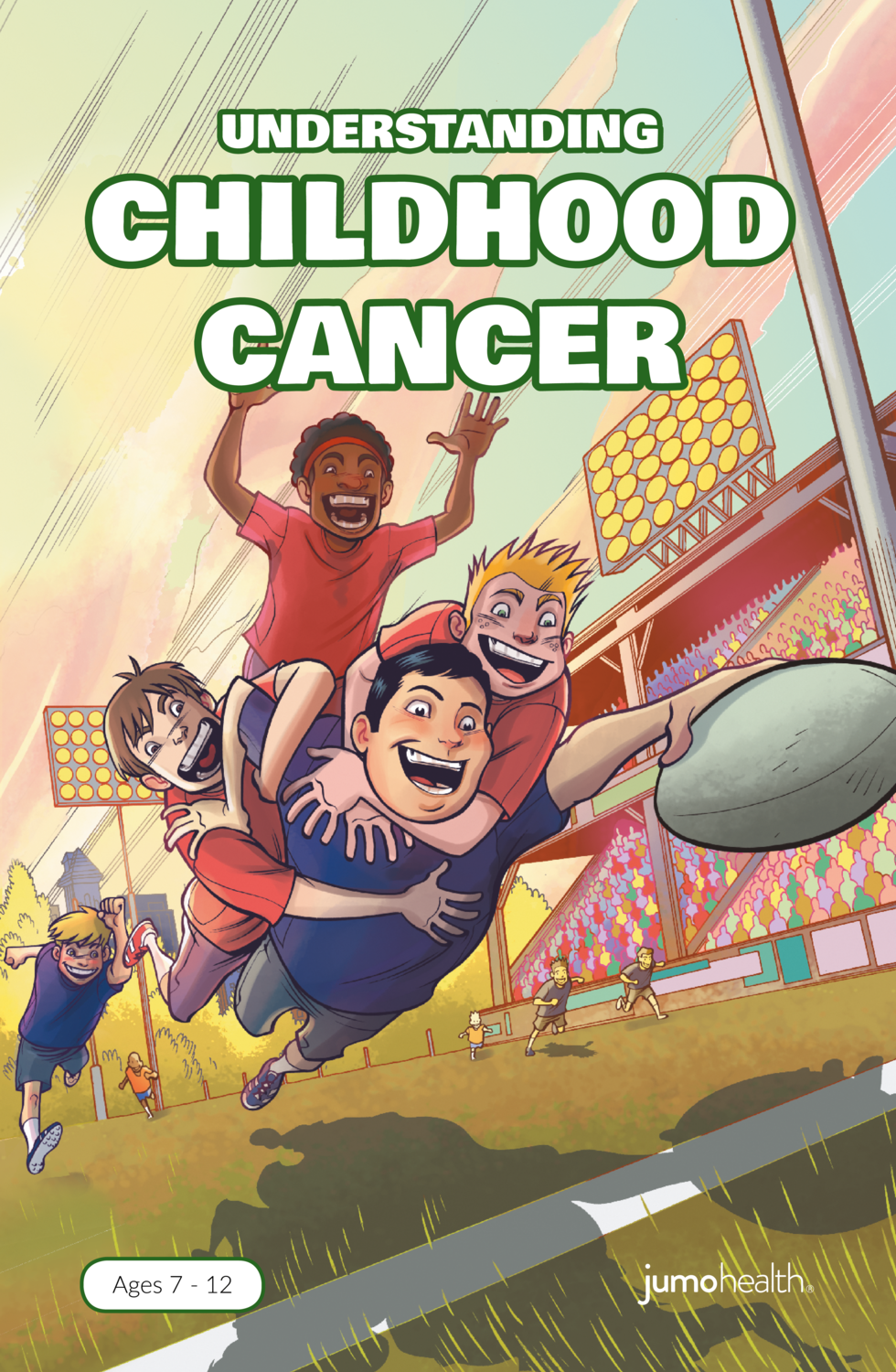 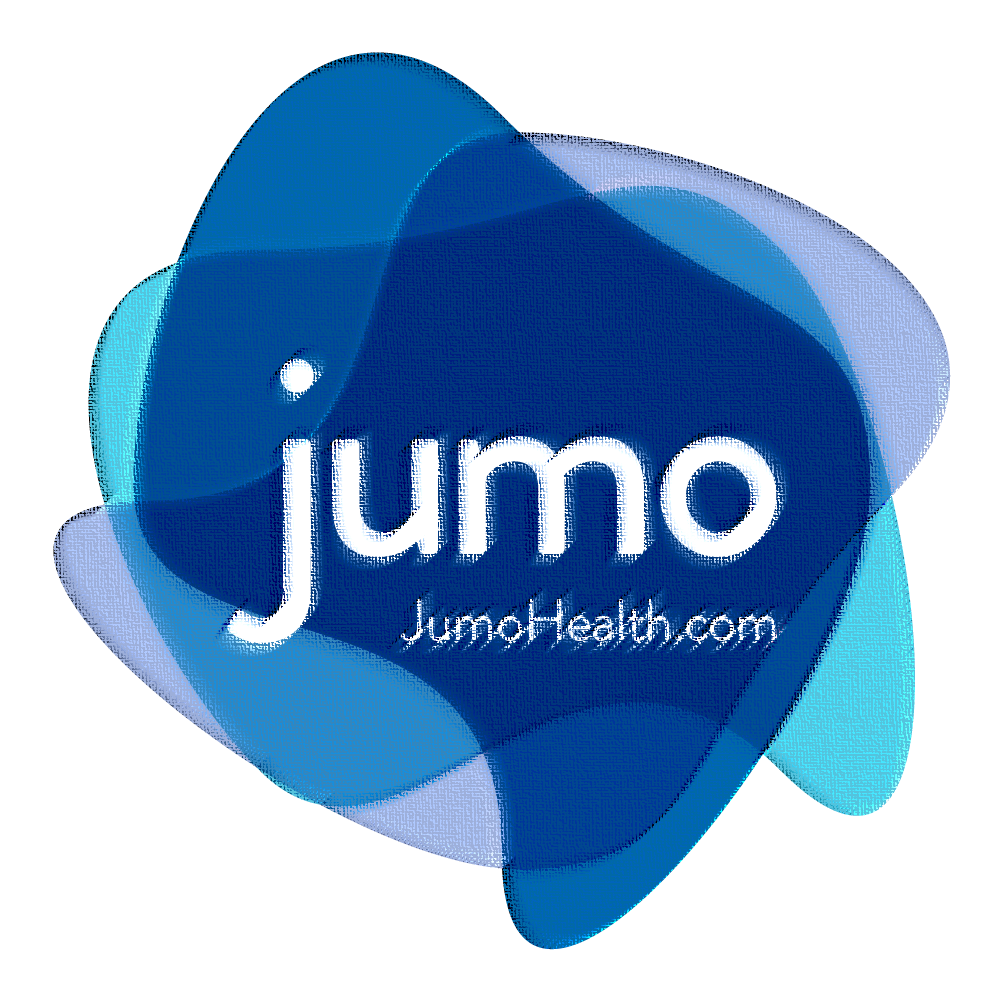 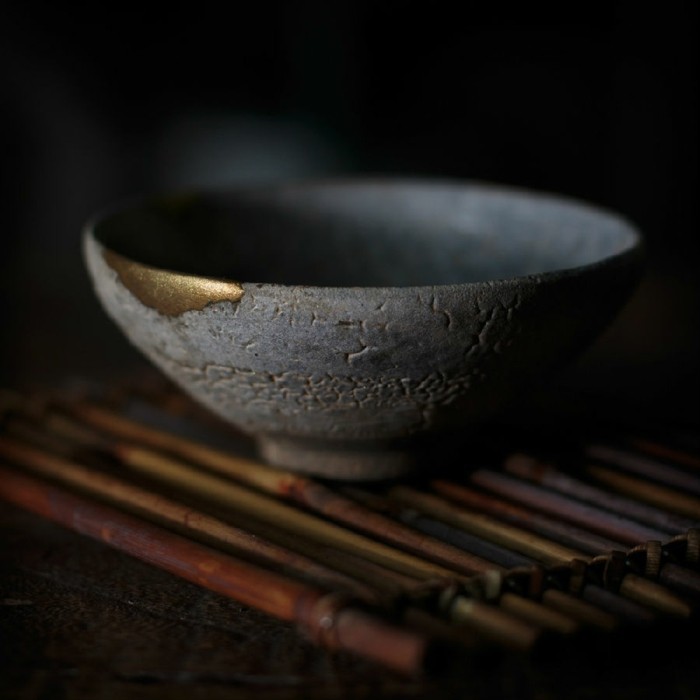 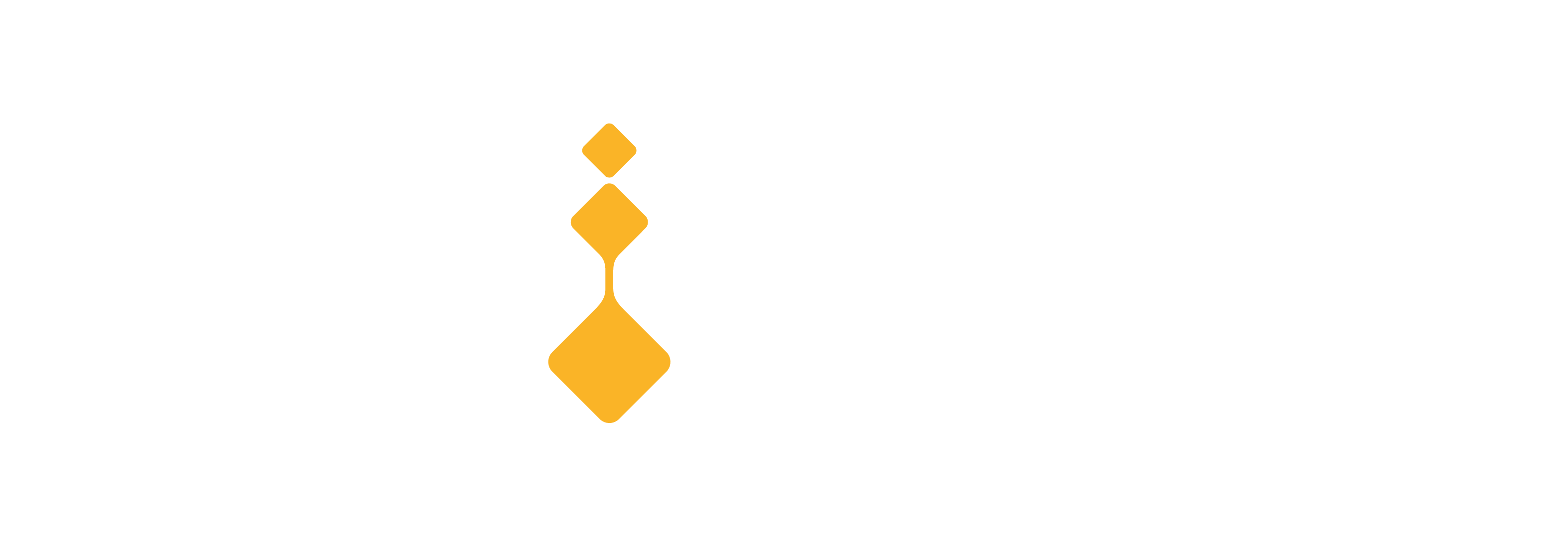 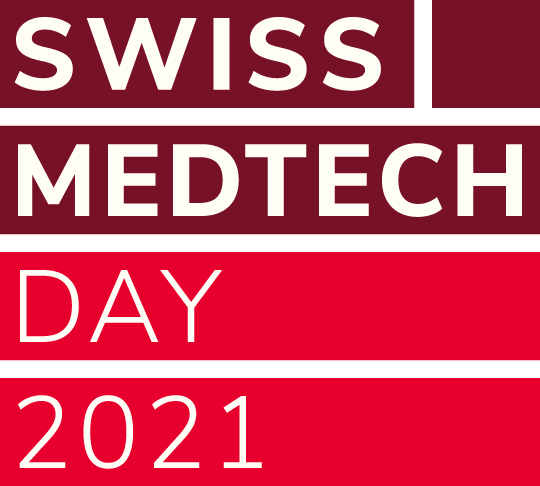